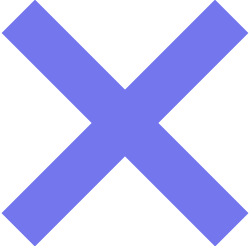 INTRO TO JAVASCRIPT AND TYPESCRIPT
ENTER
[Speaker Notes: DO YOU KNOW THAT you can actually click on the buttons on the slides?? Try them out!]
LESSON SUMMARY
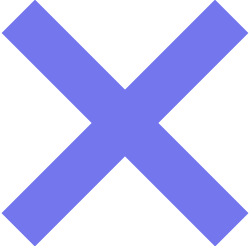 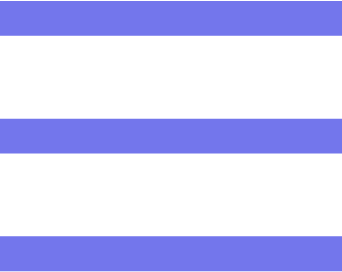 Introduction to JavaScript
Javascript Live Demo
Introduction to Typescript
Typescript Live Demo
Assignment
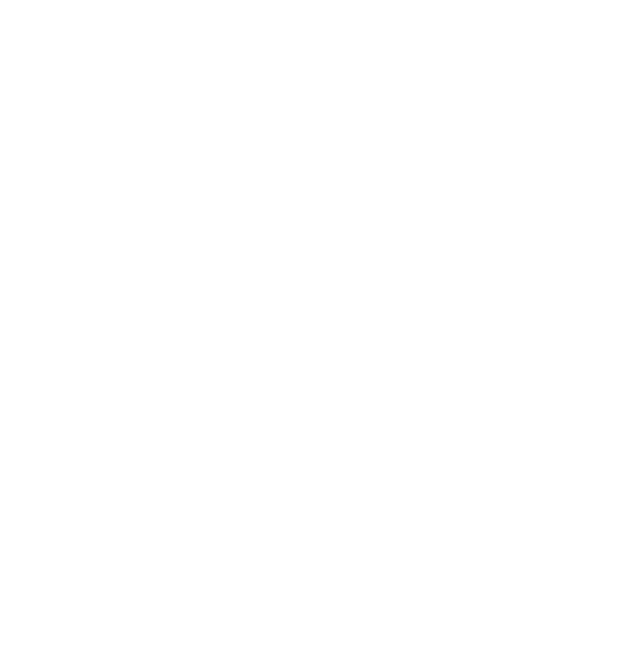 JS
TS
Assignment
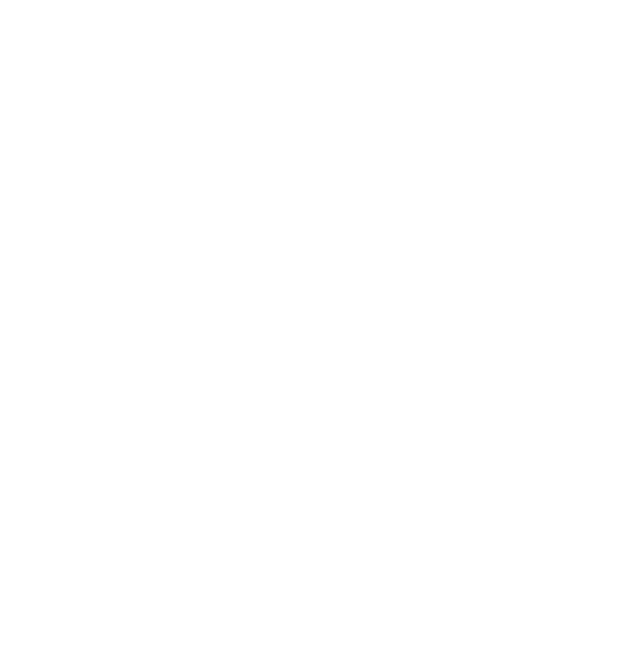 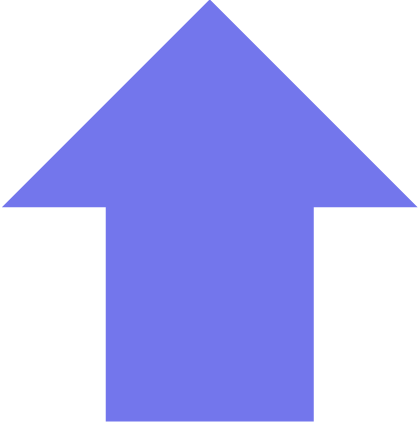 [Speaker Notes: DO YOU KNOW THAT you can actually click on the buttons on the slides?? Try them out!]
Part 1
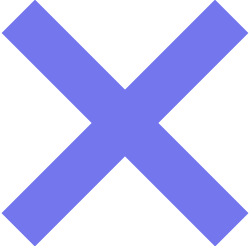 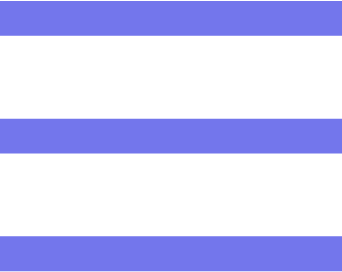 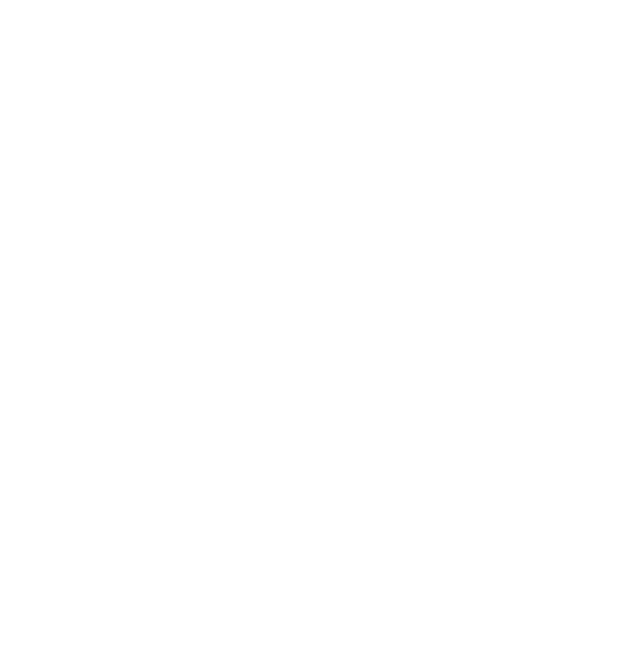 JS
TS
Introduction to Javascript
Assignment
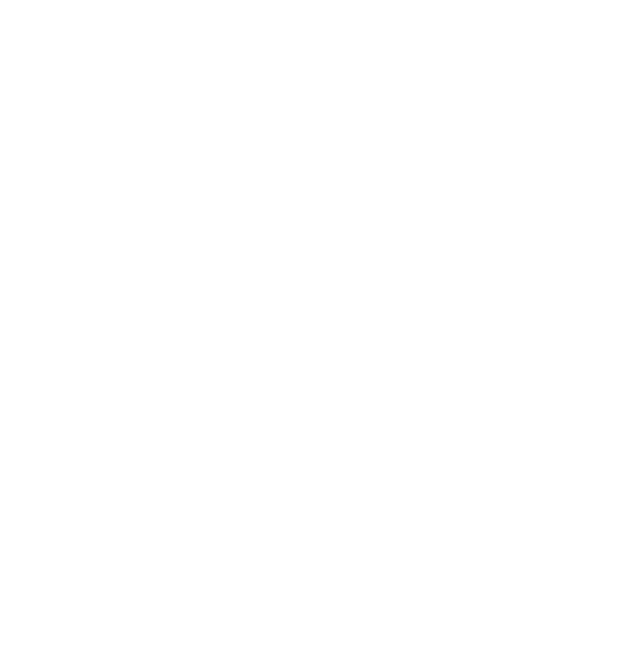 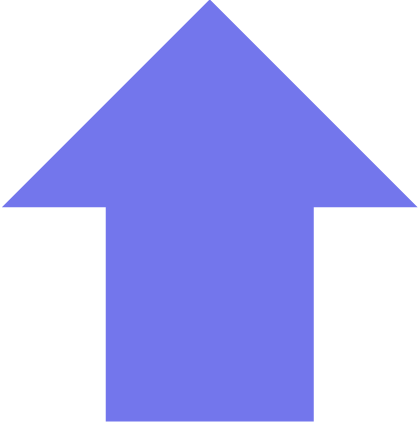 JavaScript
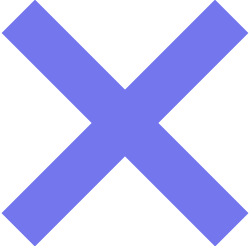 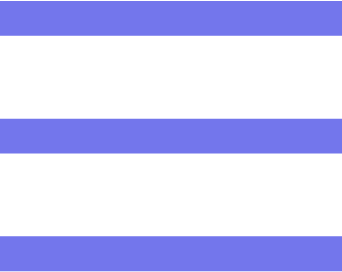 Programming Language of the Web
Web Dev Libraries
High-level, easy to learn
Weakly Typed
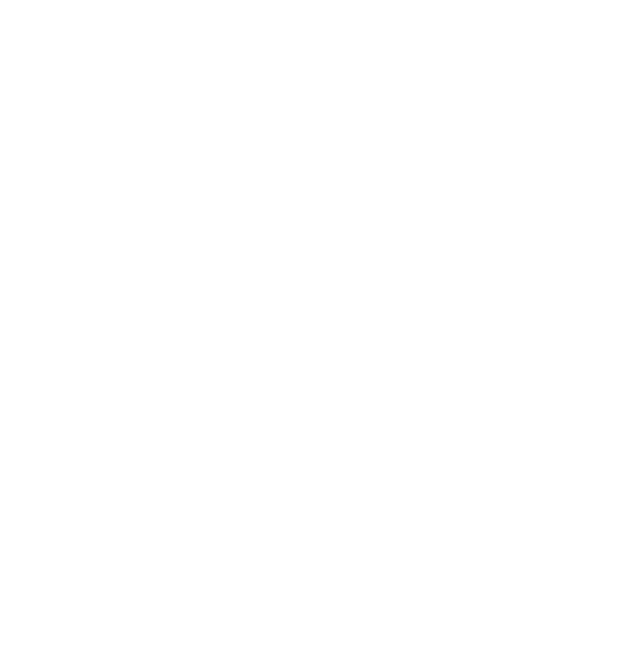 JS
TS
Assignment
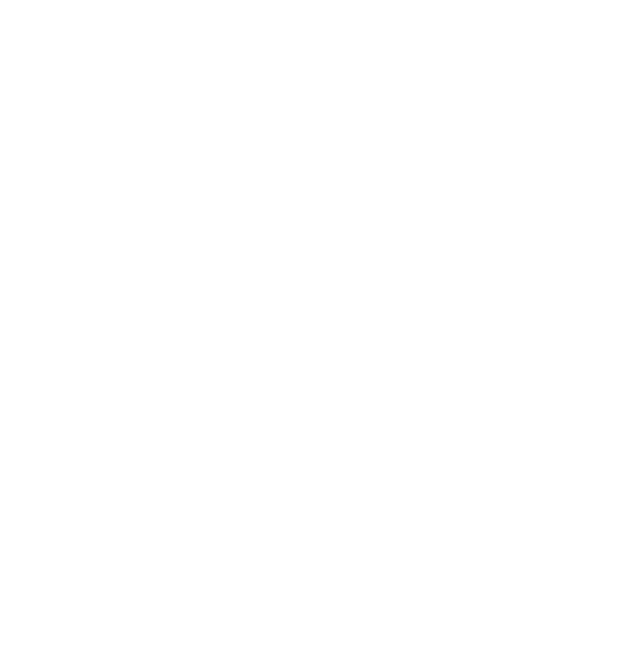 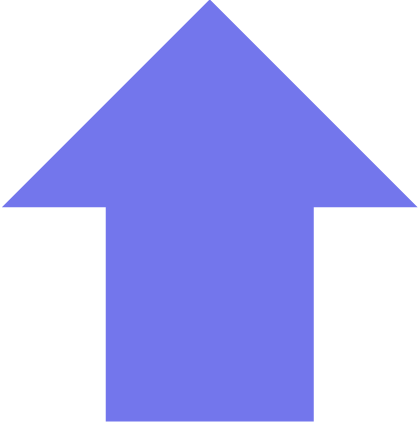 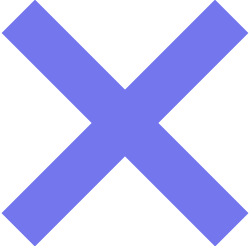 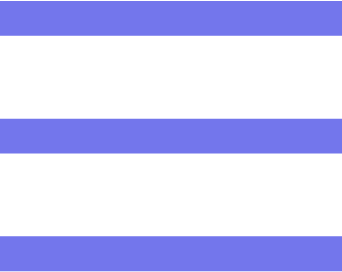 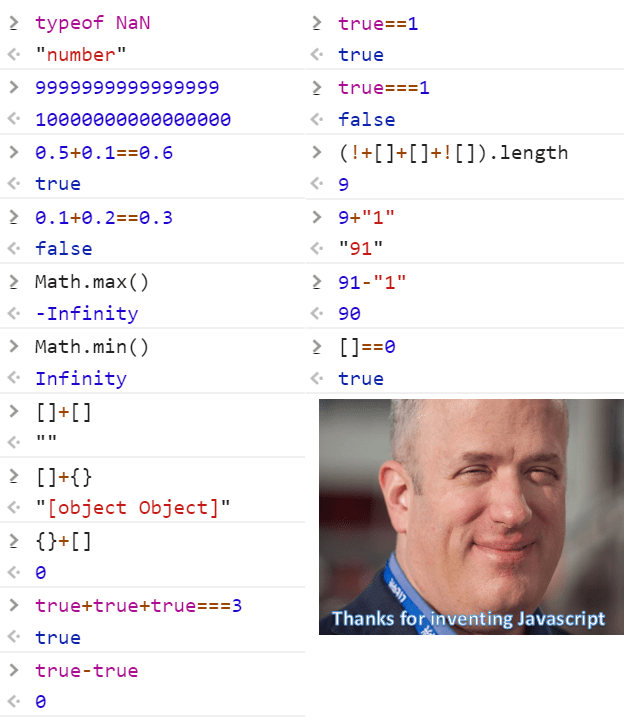 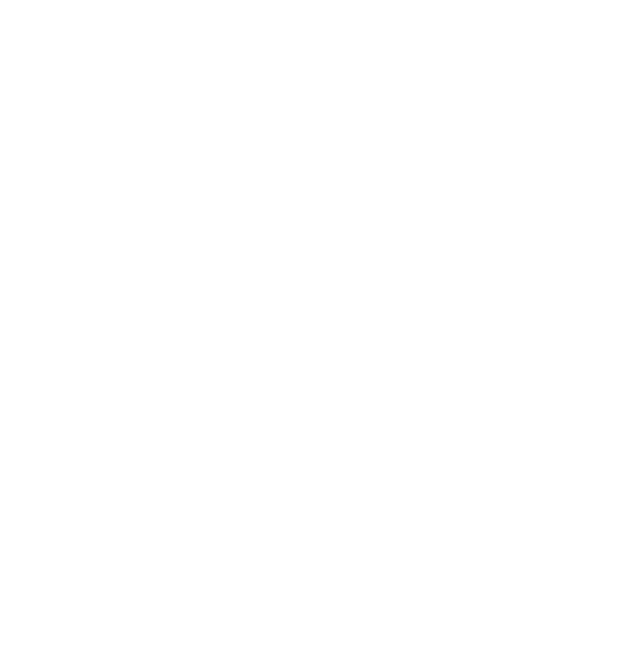 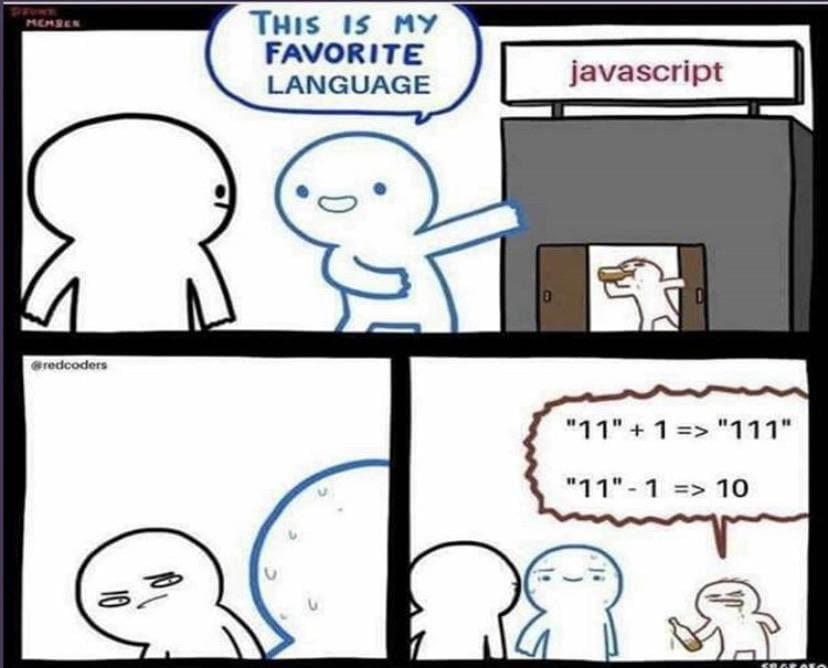 JS
TS
Assignment
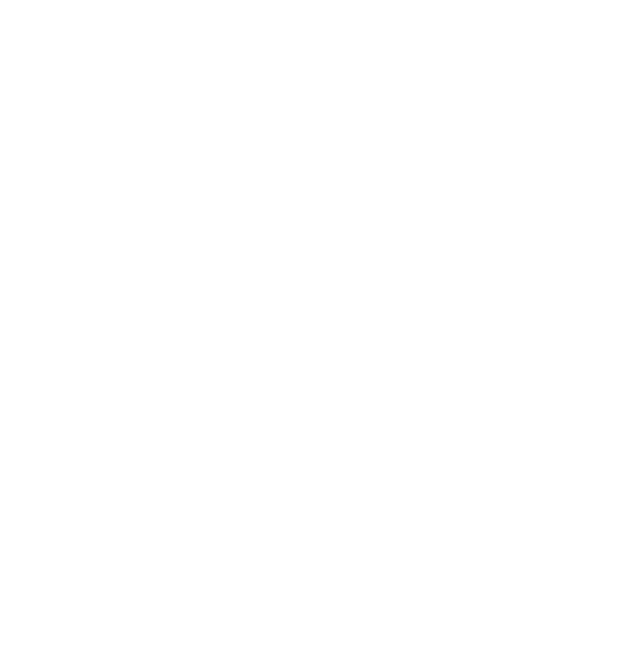 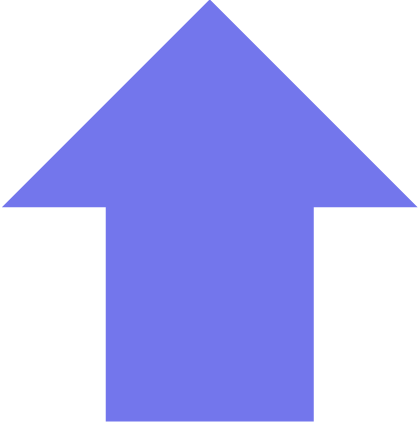 [Speaker Notes: Demo ('b' + 'a' + + +'a' + 'a').toLowerCase() on F12]
Lesson Content: Javascript
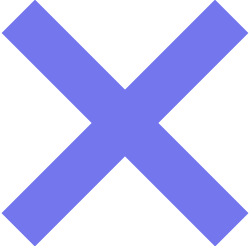 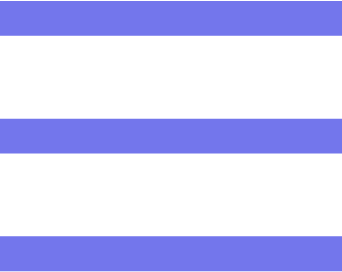 Declaring Variables
Types of primitive data
Javascript Fundamentals
Ternary Operators
Switch
Loops
Functions
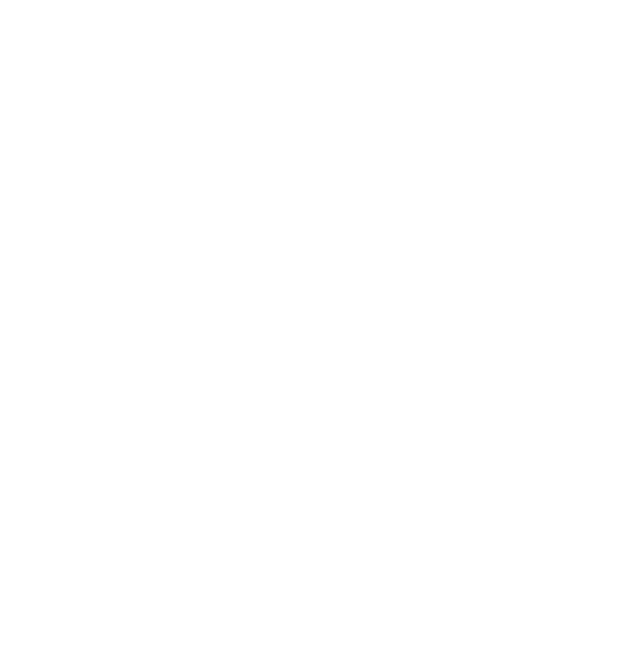 JS
TS
Assignment
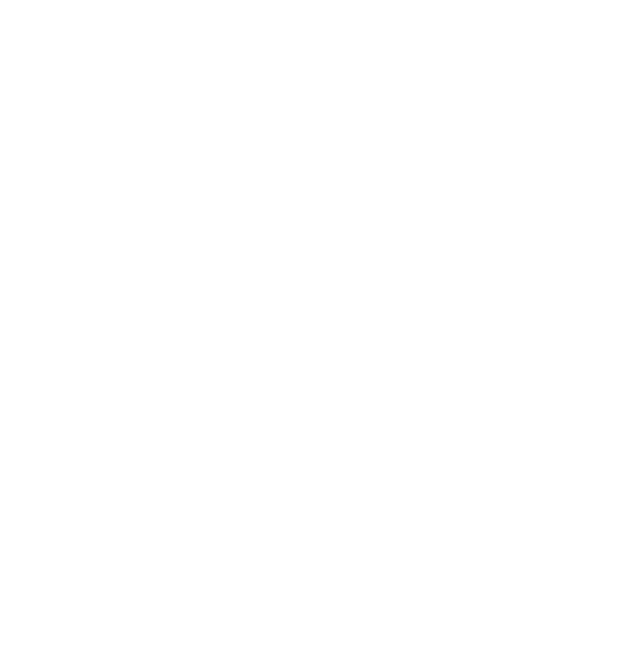 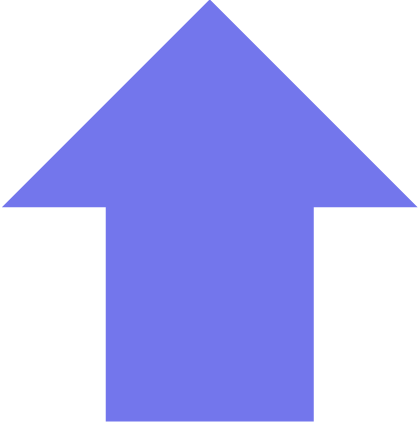 [Speaker Notes: Open a website and show how Javascript is embedded in the website]
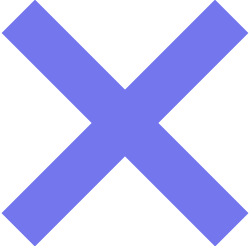 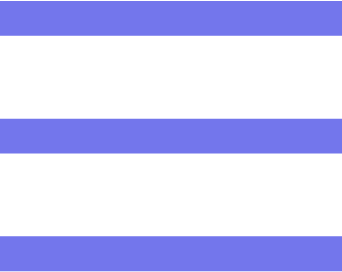 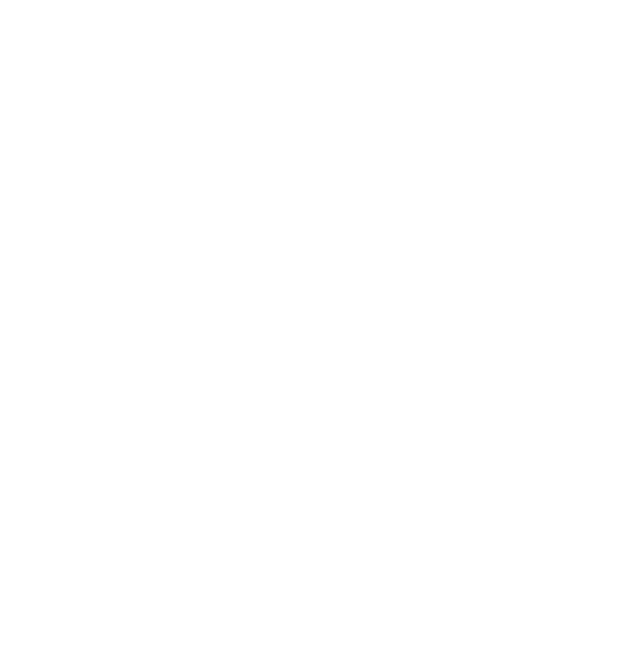 JS
TS
Javascript DEMO
Assignment
www.programiz.com/javascript/online-compiler/
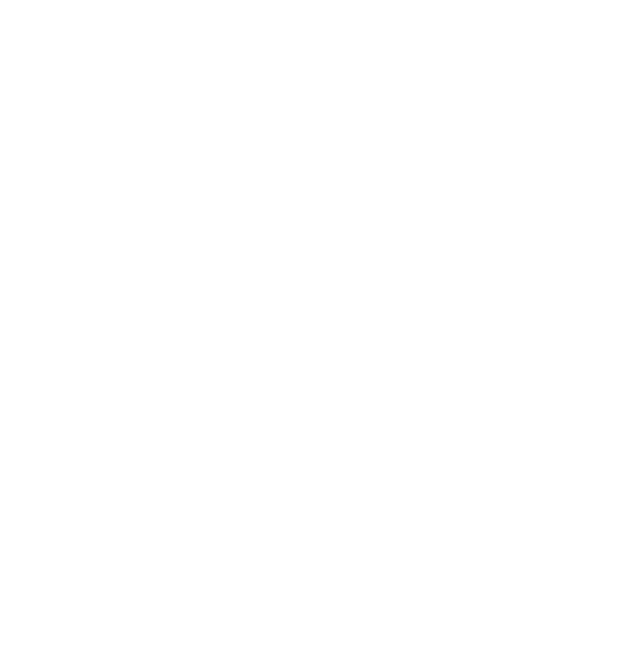 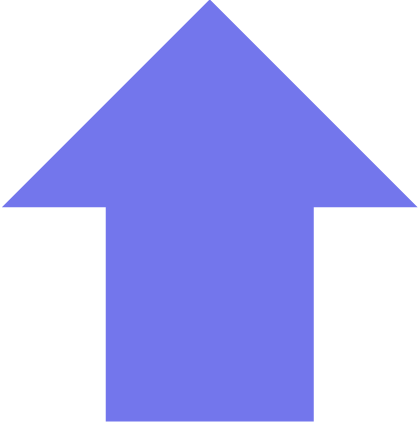 Declaring variables
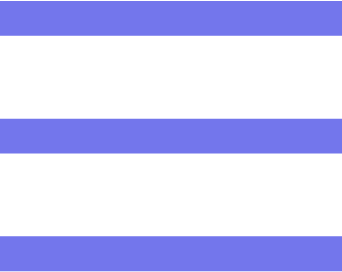 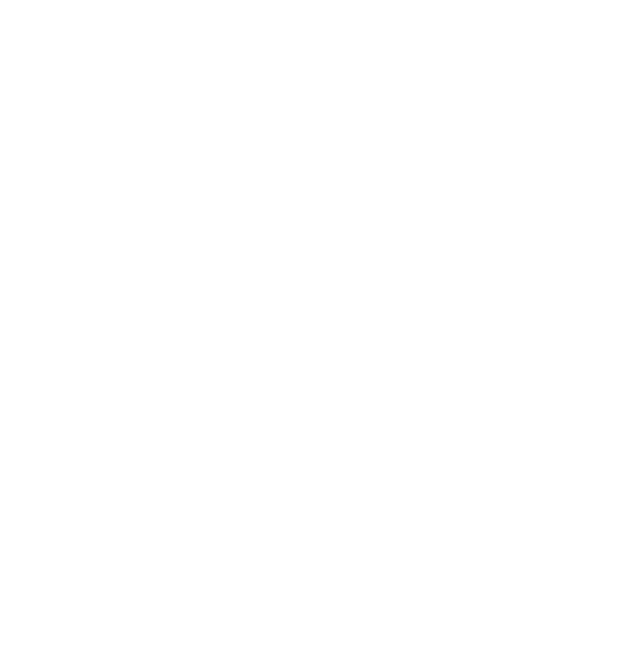 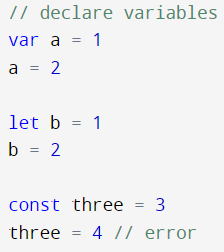 There are three ways to declare variables!

Var = global
Let = not global
Const = not modifiable

Type of data is auto-determined
JS
TS
Assignment
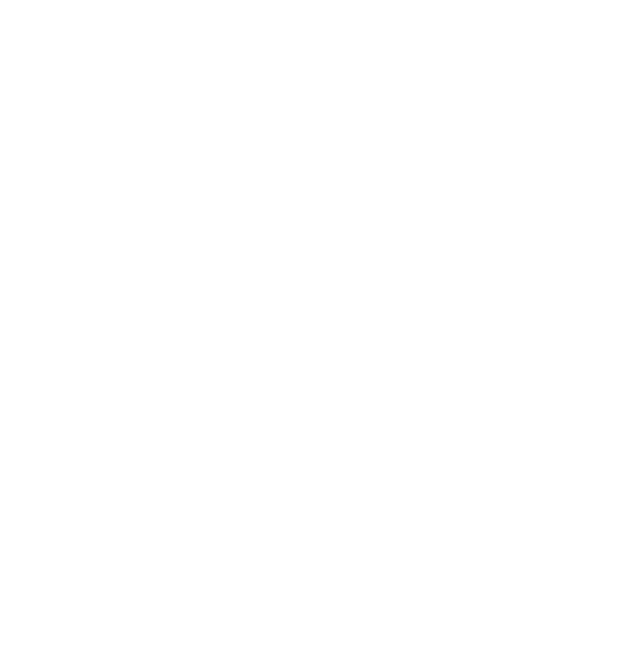 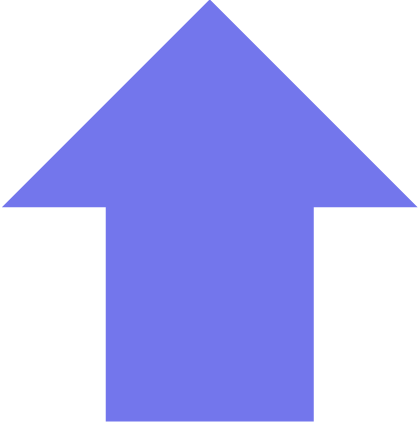 [Speaker Notes: // declare variables
var a = 1
a = 2

let b = 1
b = 2

const three = 3
three = 4 // error]
String Declaration & Concatenation
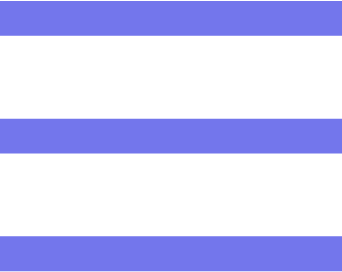 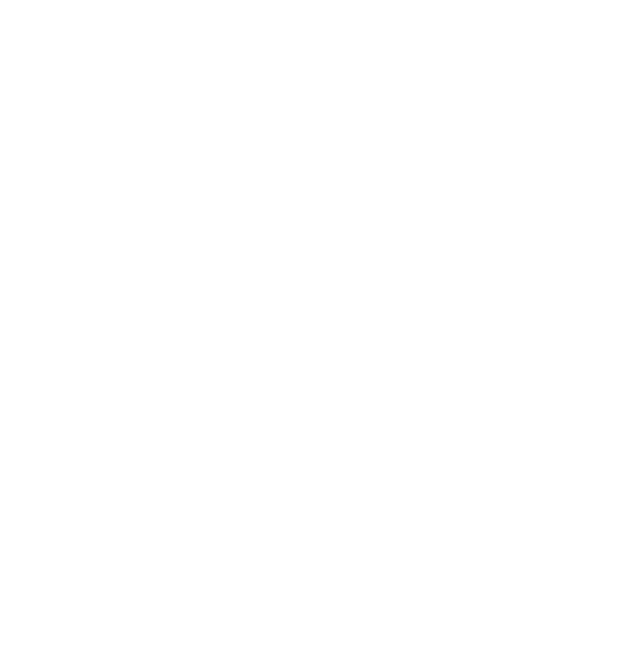 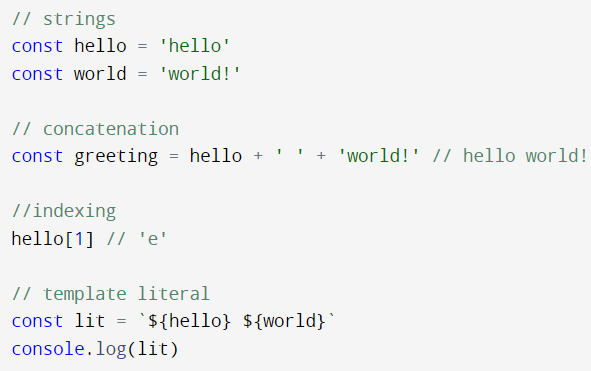 JS
TS
Assignment
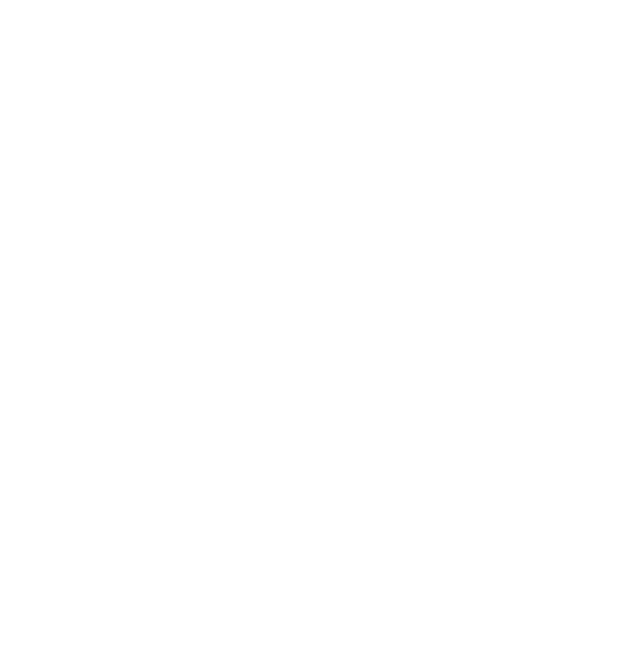 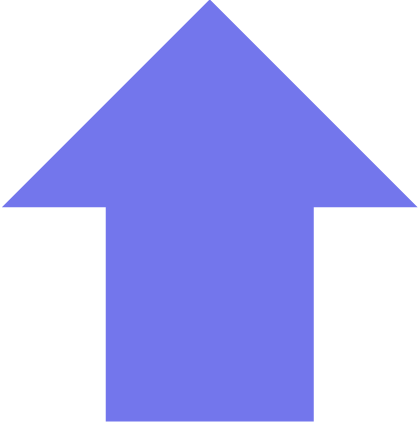 [Speaker Notes: // strings
const hello = 'hello'
const world = 'world!'

// concatenation
const greeting = hello + ' ' + 'world!' // hello world!

//indexing
hello[1] // 'e'

// template literal
const lit = `${hello} ${world}`
console.log(lit)]
Numbers
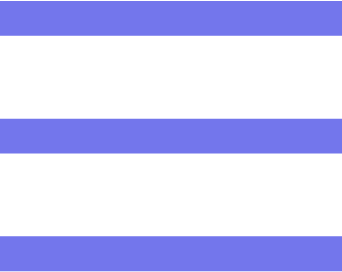 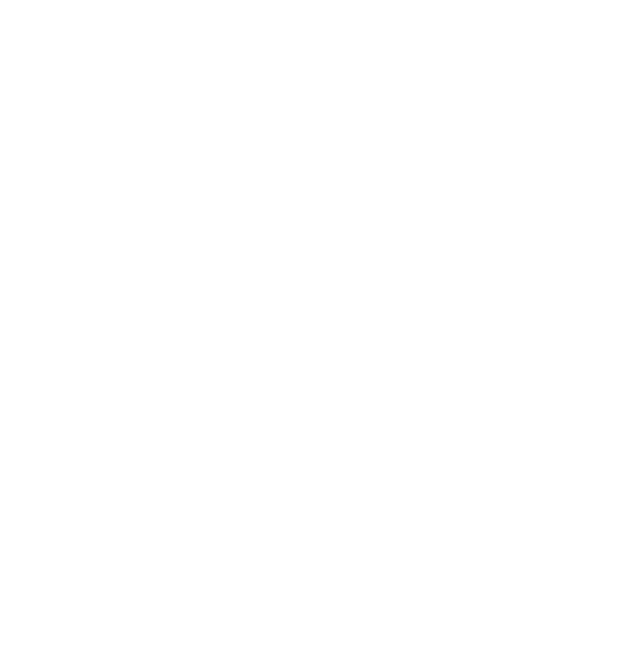 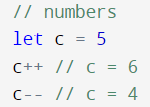 JS
TS
Assignment
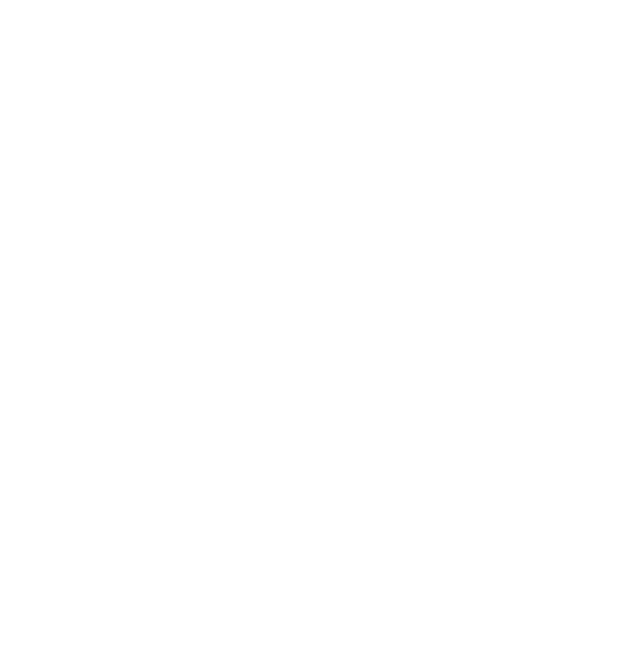 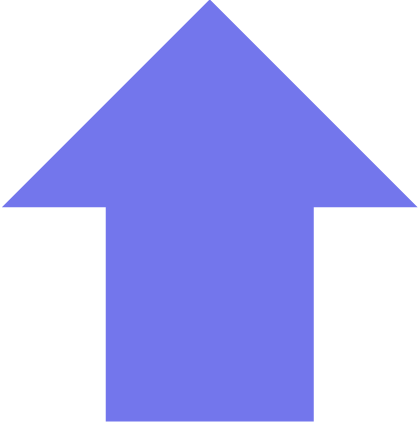 [Speaker Notes: // numbers
let c = 5
c++ // c = 6
c-- / c = 4]
Arrays!
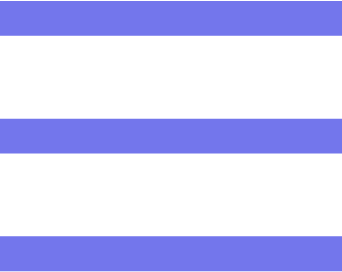 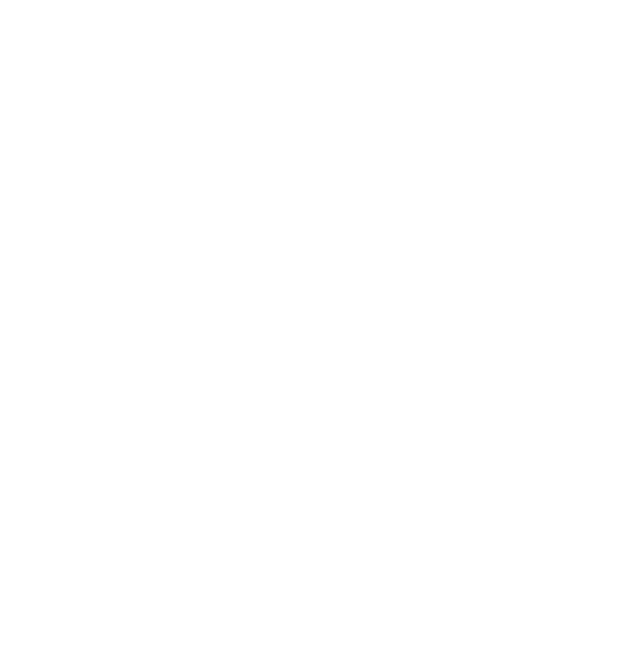 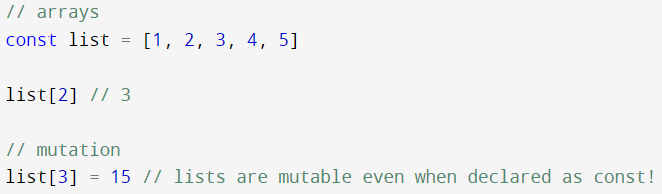 JS
TS
Assignment
Arrays
Collection of items 
Can be referred to via their index
Modifiable even if they are declared as constant!
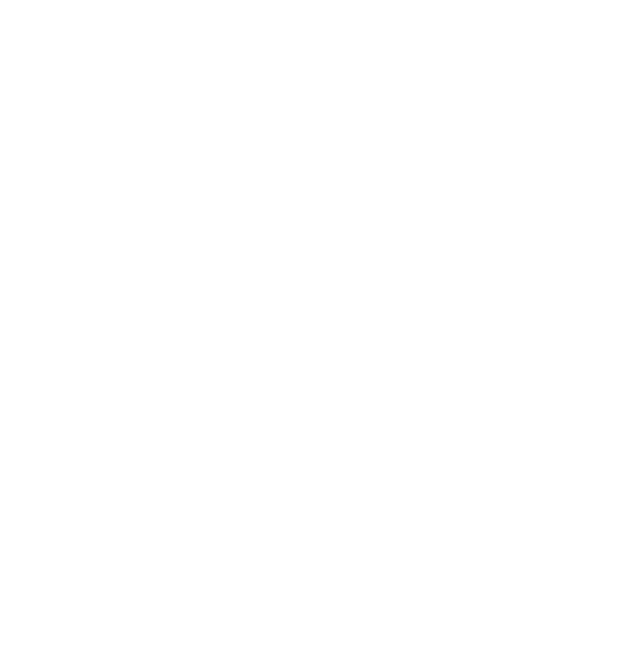 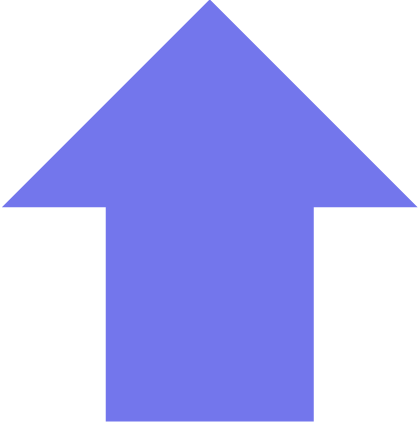 [Speaker Notes: // arrays 
const list = [1, 2, 3, 4, 5]

list[2] // 3

// mutation
list[3] = 15 // lists are mutable even when declared as const!
console.log(list)]
Objects
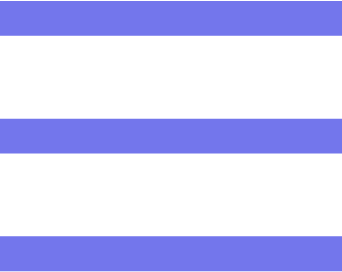 In real life, a car is an object. A car has properties like weight and color, and methods like start and stop.
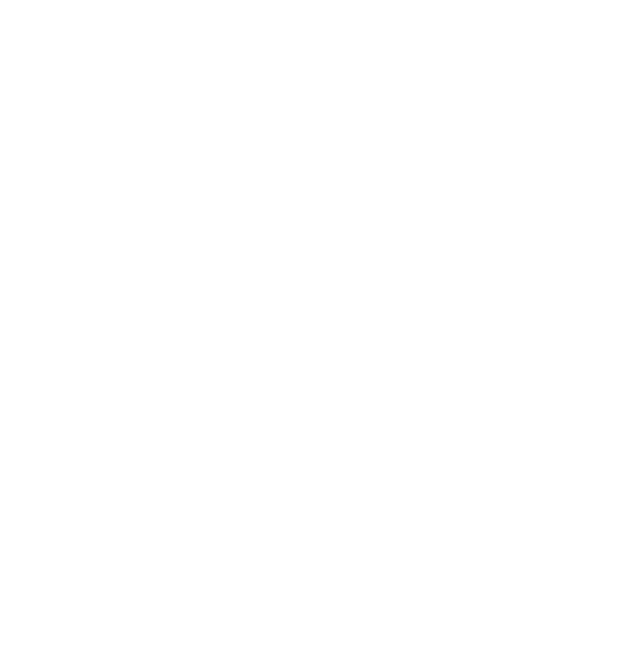 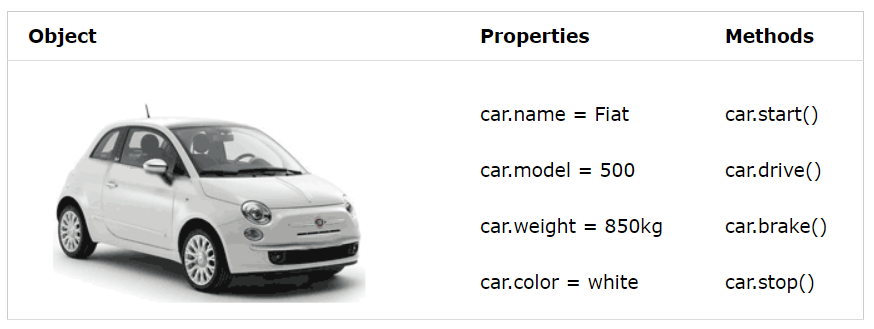 JS
TS
Assignment
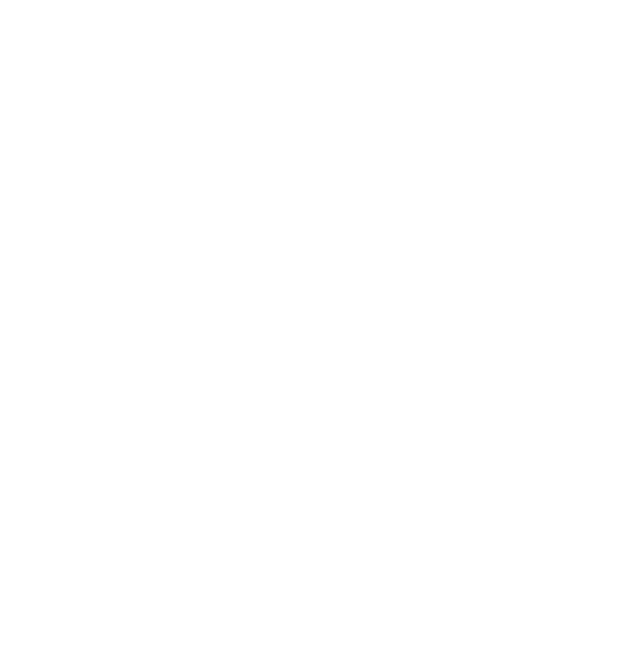 All cars have the same properties, but the property values differ from car to car.
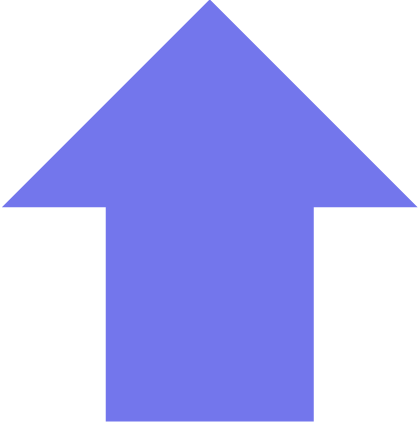 Object Declaration
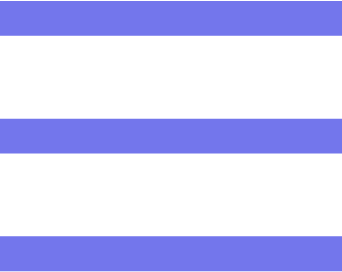 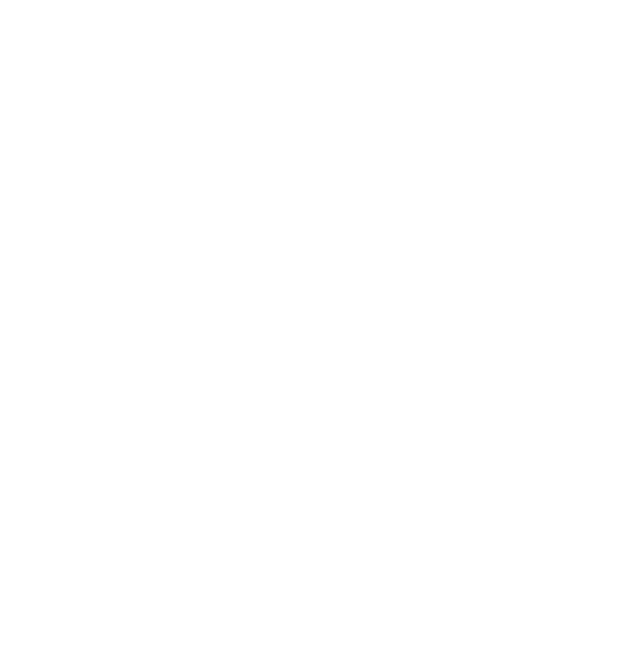 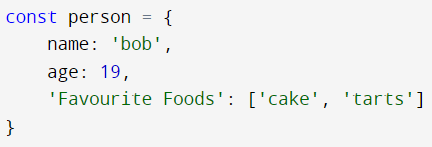 JS
TS
Assignment
Object declaration contains:
Name of object
Properties of object
Key and value pairs
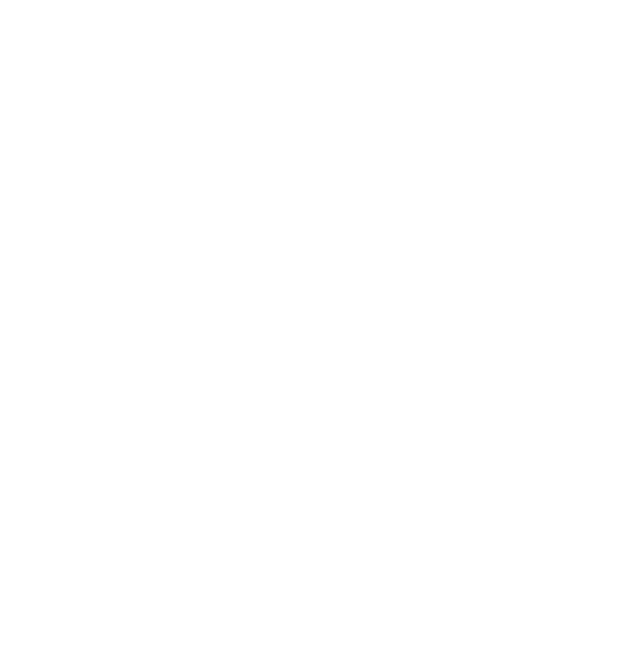 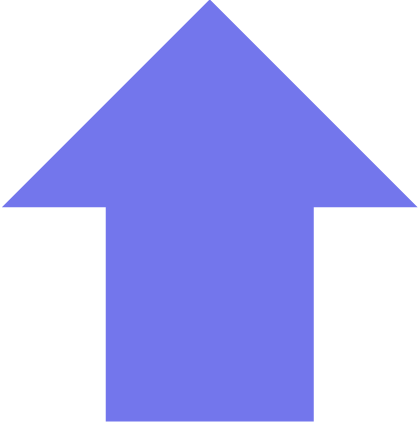 [Speaker Notes: const person = {
    name: 'bob', 
    age: 19, 
    'Favourite Foods': ['cake', 'tarts']
}]
Object Referencing
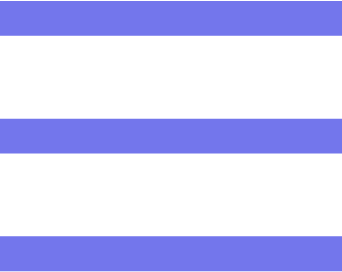 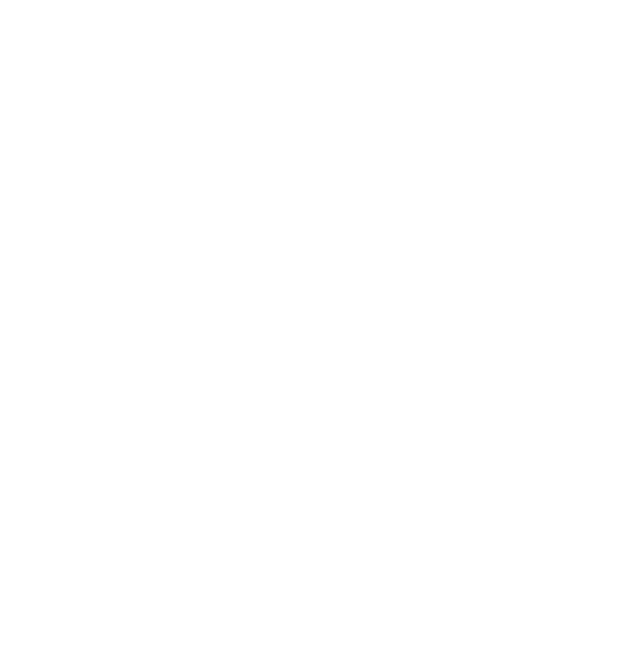 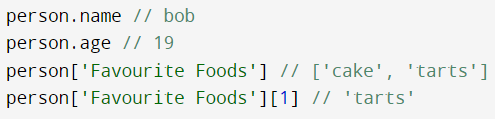 JS
TS
Assignment
This is how you reference object properties!
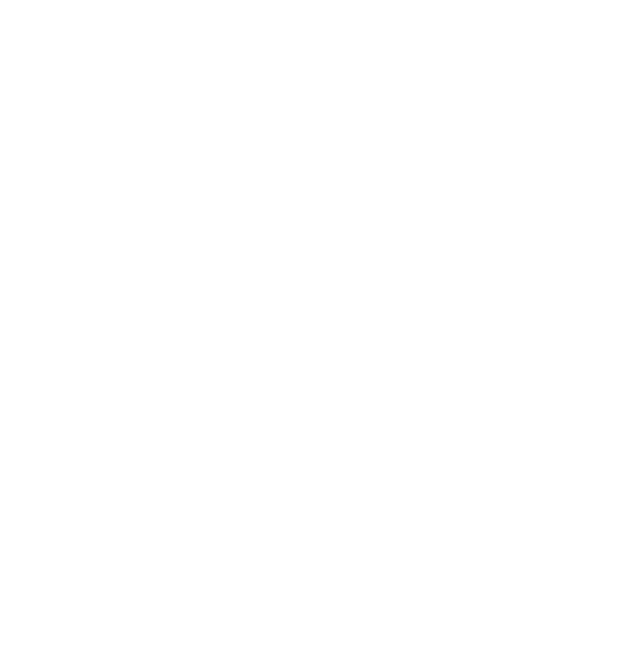 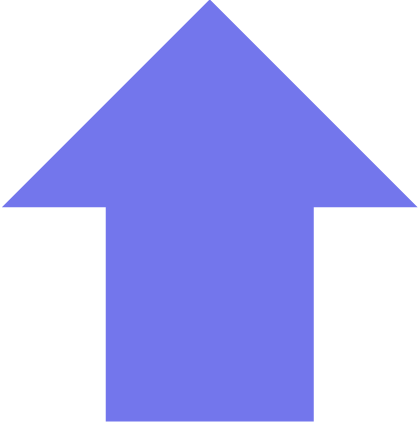 [Speaker Notes: person.name // bob
person.age // 19
person['Favourite Foods'] // ['cake', 'tarts']
person['Favourite Foods'][1] // 'tarts']
Exercise 1
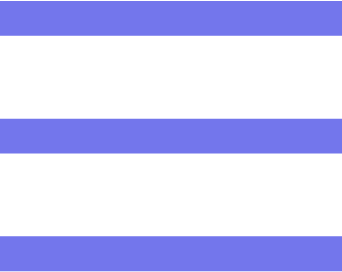 Declare an object named Student with:
Properties include:
Name (your name, a string)
Block Number
Favourite Food (one string)
CCAs (an array!)
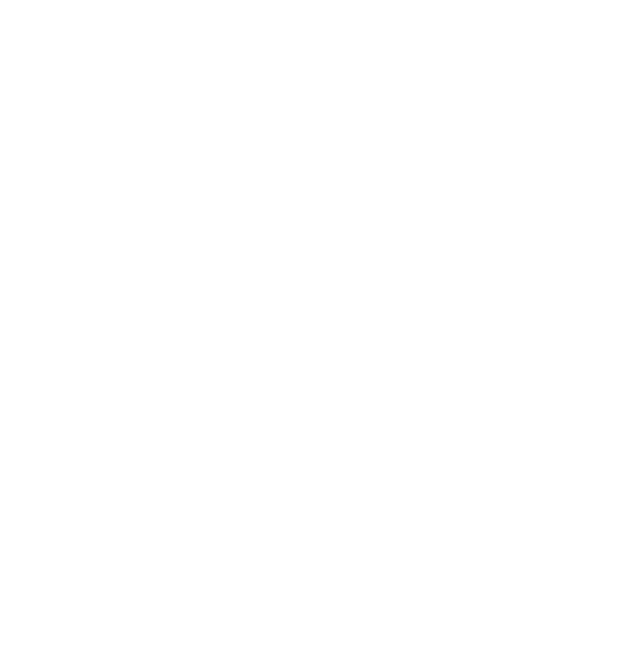 JS
TS
Assignment
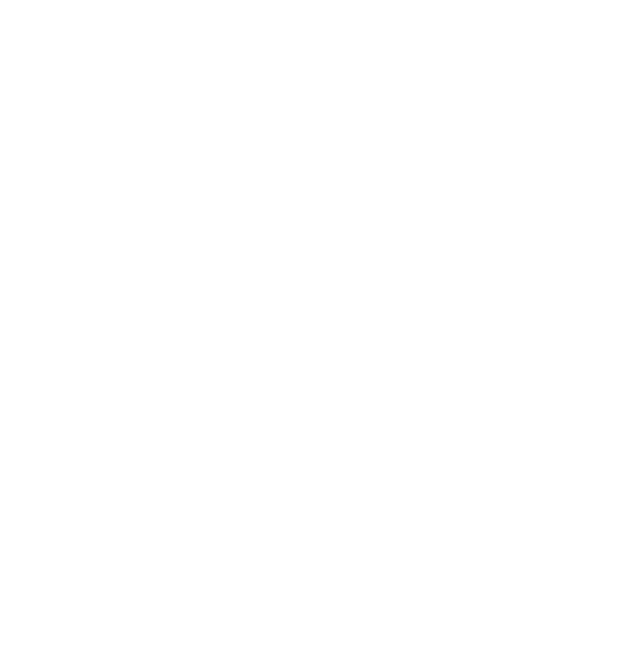 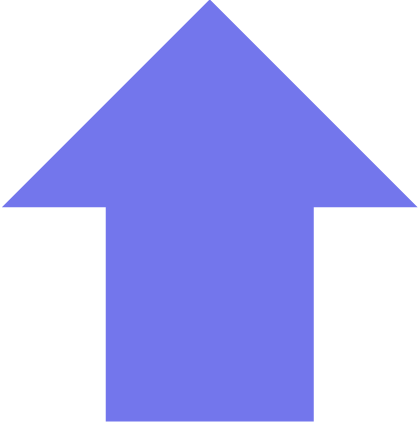 [Speaker Notes: person.name // bob
person.age // 19
person['Favourite Foods'] // ['cake', 'tarts']
person['Favourite Foods'][1] // 'tarts']
Spread operators
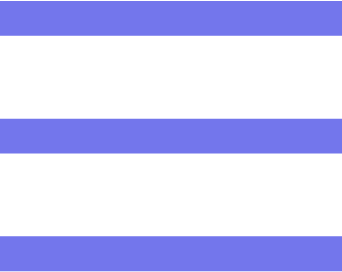 Spread operators quickly copy all or part of an existing array/object into another array/object.
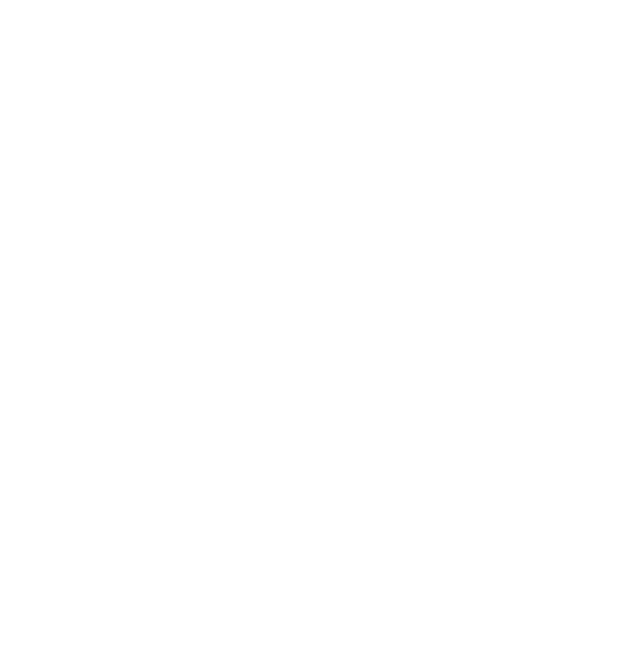 JS
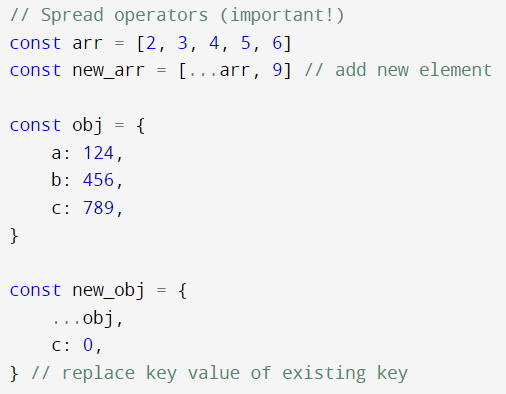 TS
Assignment
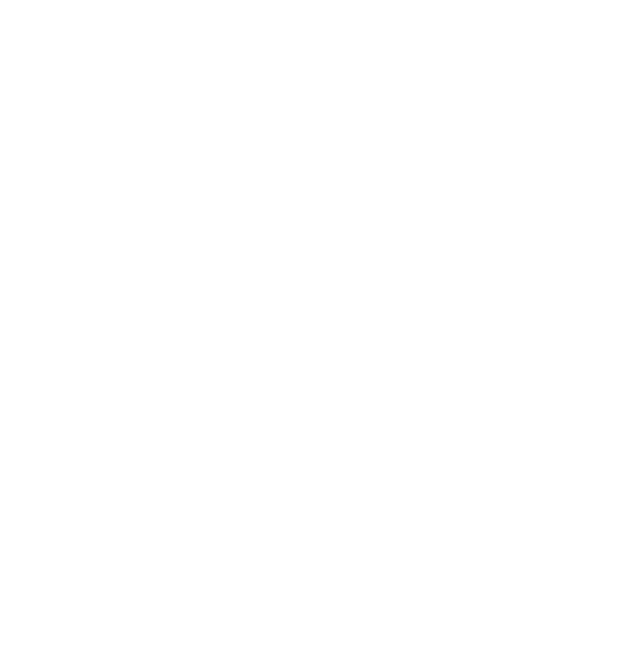 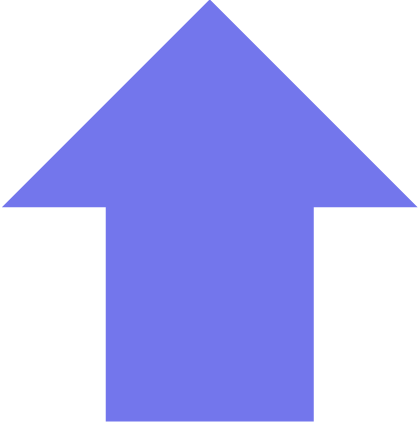 [Speaker Notes: person.name // bob
person.age // 19
person['Favourite Foods'] // ['cake', 'tarts']
person['Favourite Foods'][1] // 'tarts']
Exercise 2
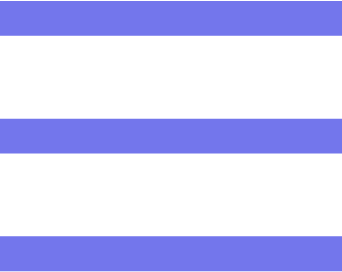 For the object from Exercise 1:
Declare a new object Student2, where all properties remain the same as Student, except that Favourite Food changes (switch it out with your other favourite food!)
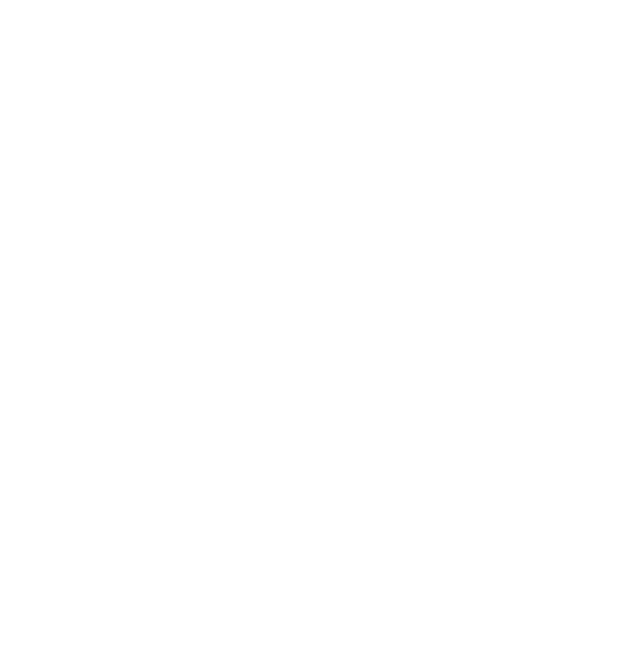 JS
TS
Assignment
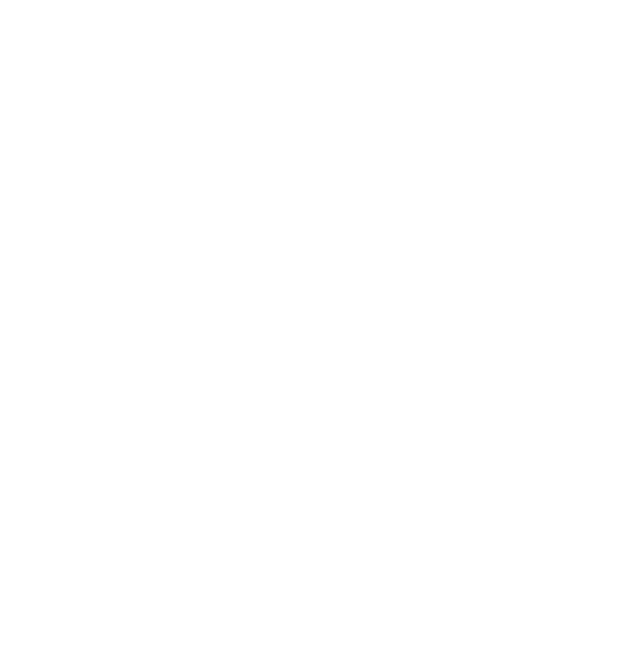 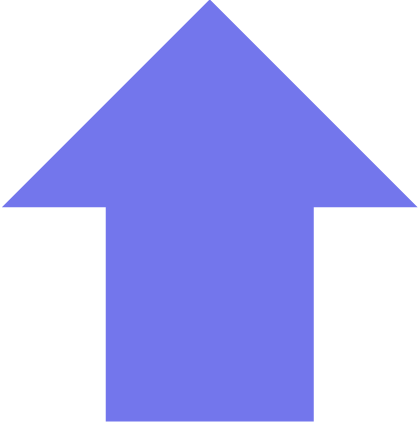 [Speaker Notes: person.name // bob
person.age // 19
person['Favourite Foods'] // ['cake', 'tarts']
person['Favourite Foods'][1] // 'tarts']
Boolean Values (falsy/truthy)
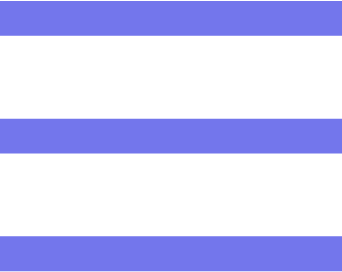 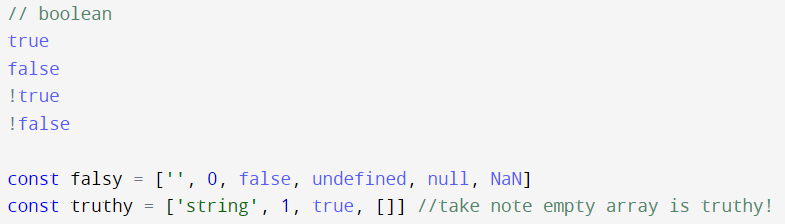 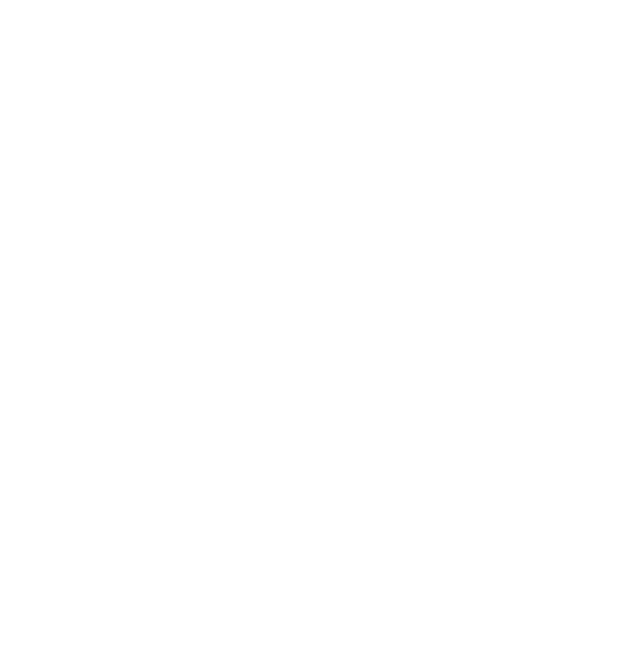 JS
TS
Non-boolean values are evaluated to either True or False in a boolean context. 
Truthy values are values that evaluate to True in a boolean context. 
Falsy values are values that evaluate to False in a boolean context.
Assignment
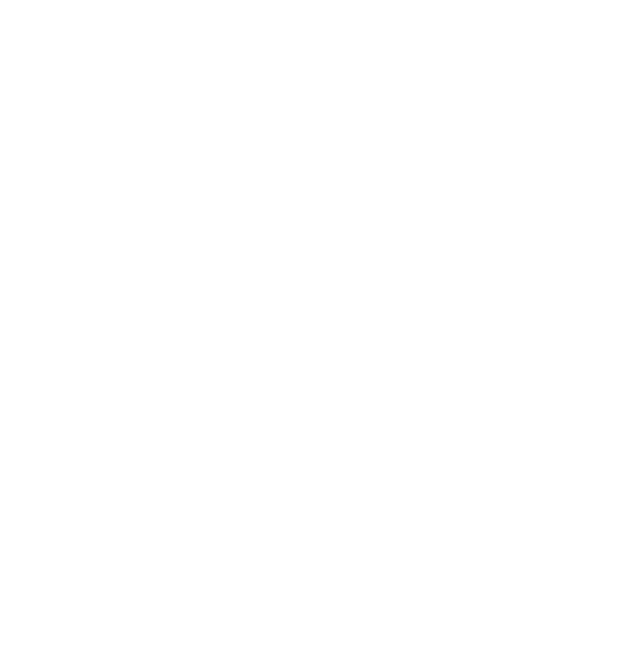 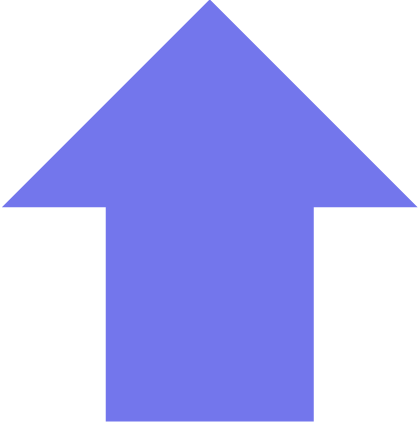 [Speaker Notes: // boolean
true 
false
!true
!false

const falsy = ['', 0, false, undefined, null, NaN]
const truthy = ['string', 1, true, []] //take note empty array is truthy!]
Boolean Values (falsy/truthy)
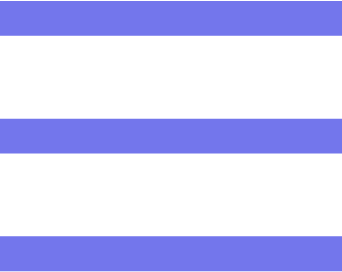 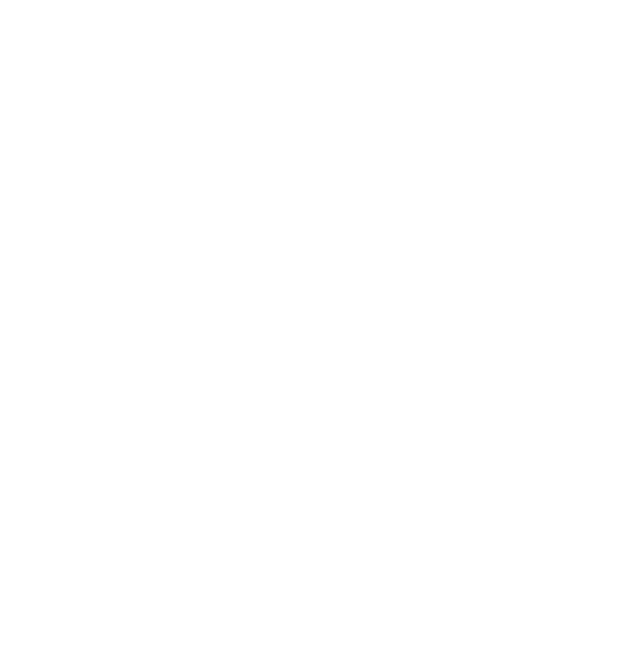 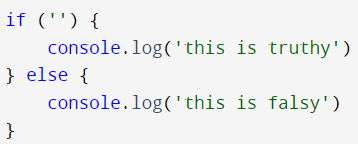 JS
TS
Assignment
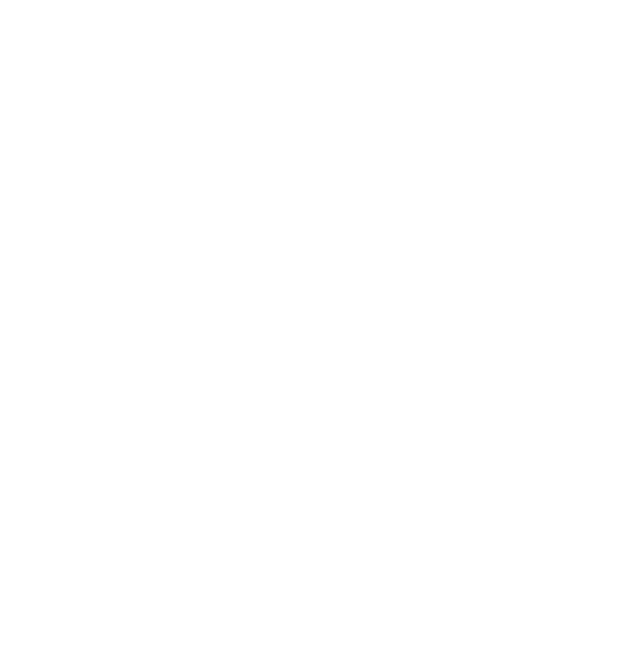 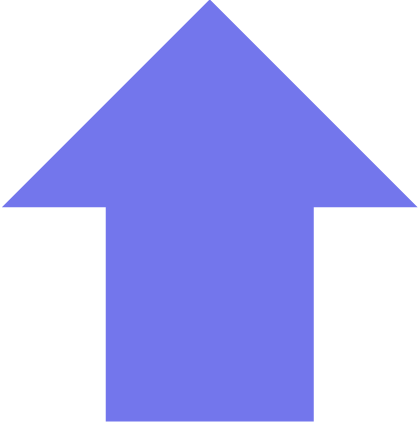 [Speaker Notes: if ('') {
    console.log('this is truthy')
} else {
    console.log('this is falsy')
}]
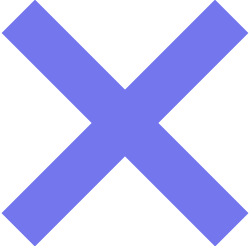 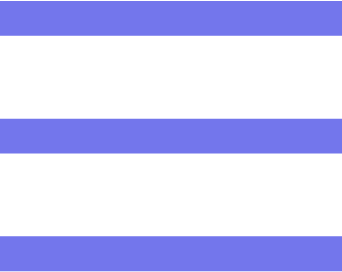 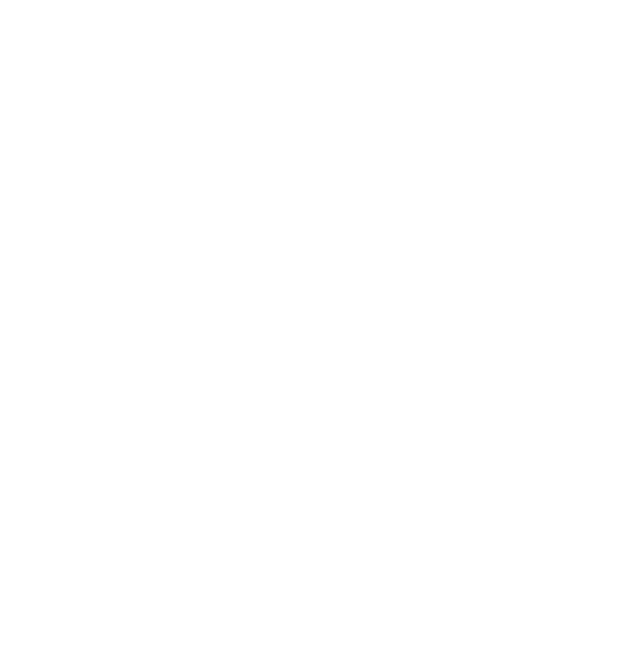 JS
TS
Javascript
Fundanmentals
Assignment
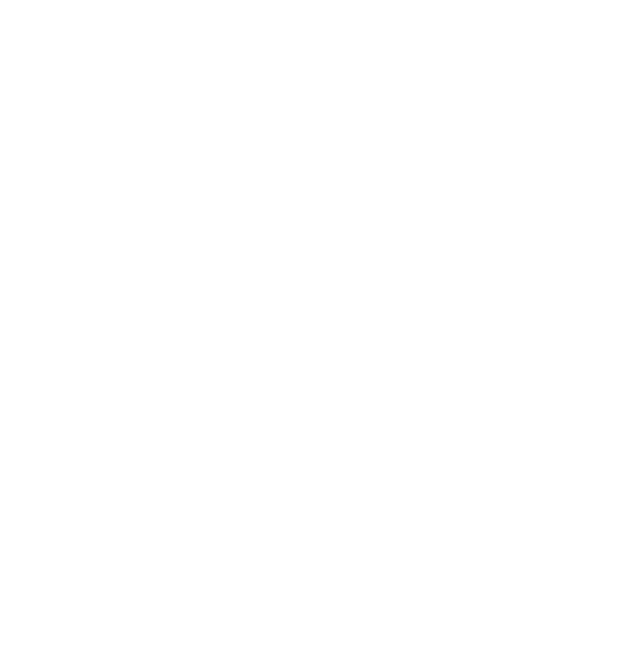 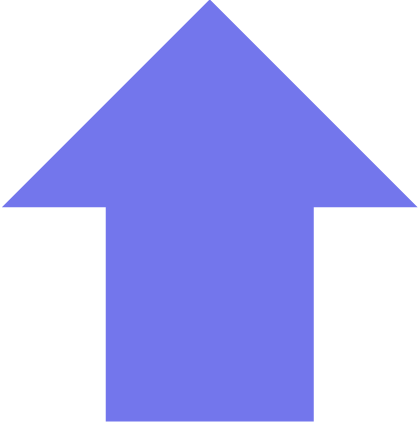 Ternary operators
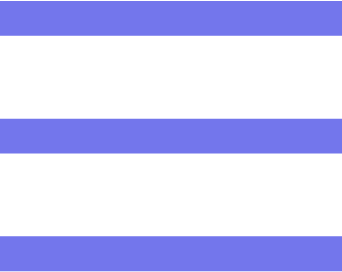 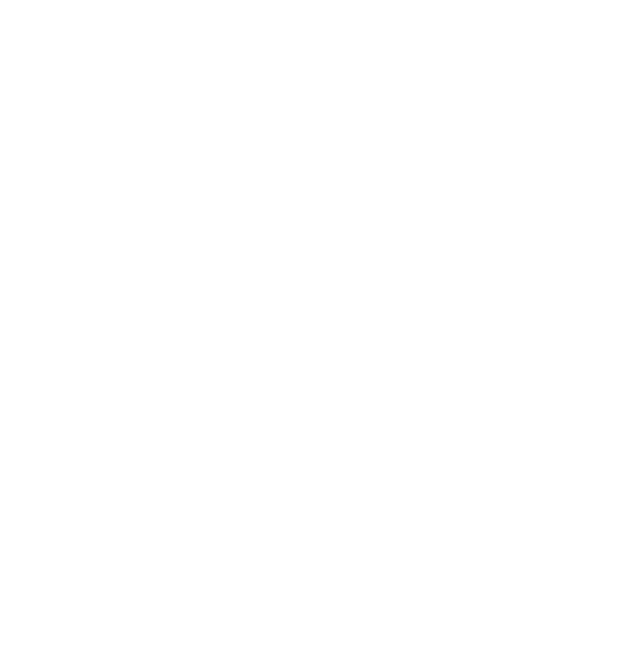 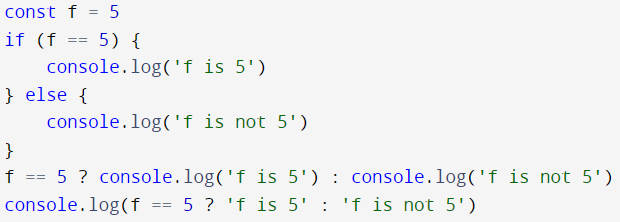 JS
TS
Assignment
Ternary operators (? and :) can make if-else statements much more concise.
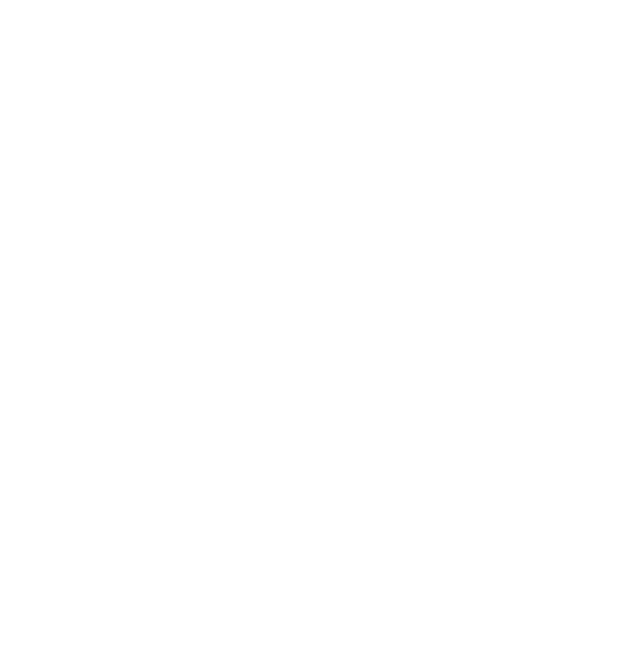 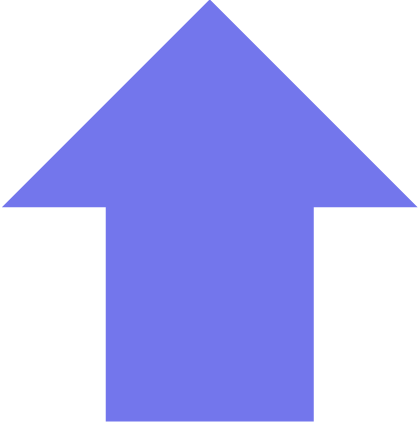 [Speaker Notes: const f = 5
if (f == 5) {
    console.log('f is 5')
} else {
    console.log('f is not 5')
}
f == 5 ? console.log('f is 5') : console.log('f is not 5')
console.log(f == 5 ? 'f is 5' : 'f is not 5')]
Exercise 3
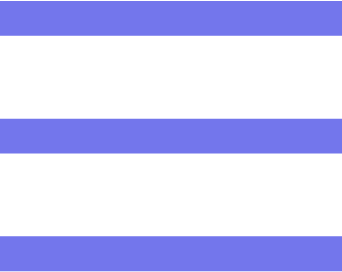 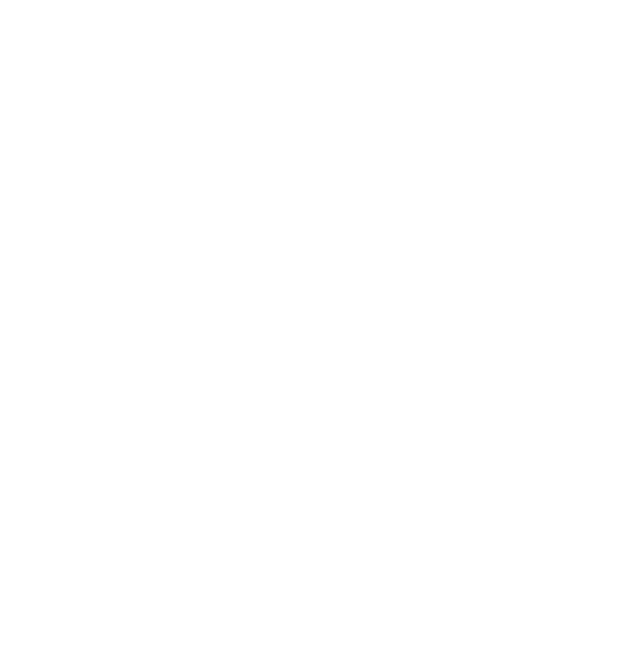 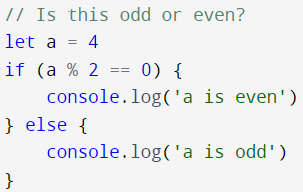 JS
TS
Assignment
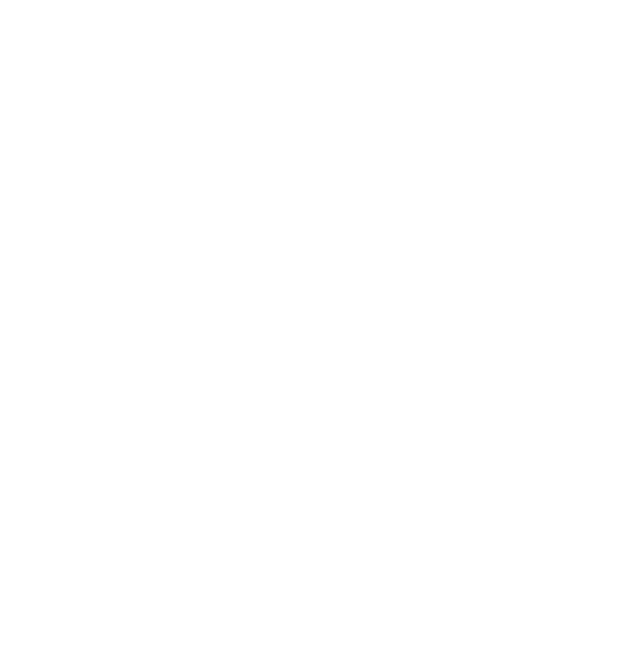 Rewrite this using ternary operators.
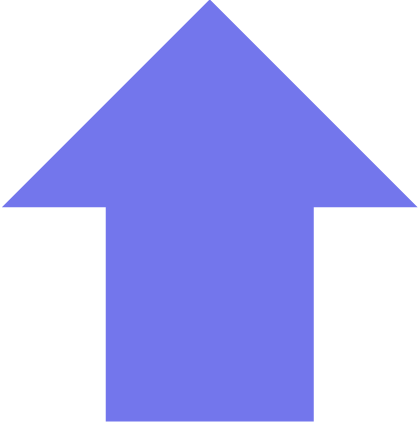 [Speaker Notes: // Is this odd or even?
let a = 4
if (a % 2 == 0) {
    console.log('a is even')
} else {
    console.log('a is odd')
}]
Switch
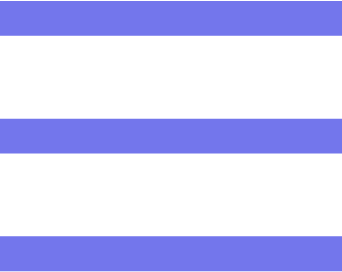 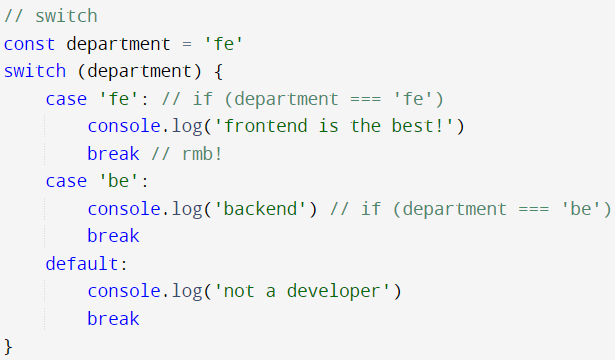 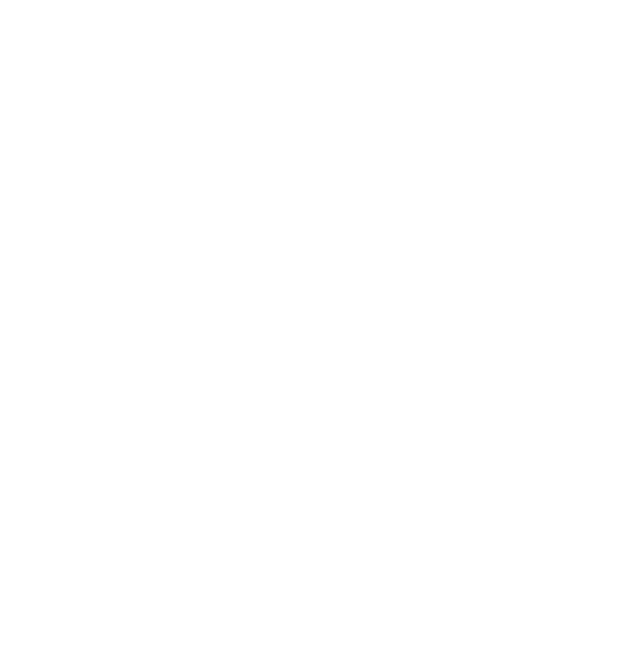 JS
TS
Assignment
Perform different actions based on different conditions
Note: the next case will be executed even if the evaluation does not match the case if break is omitted!
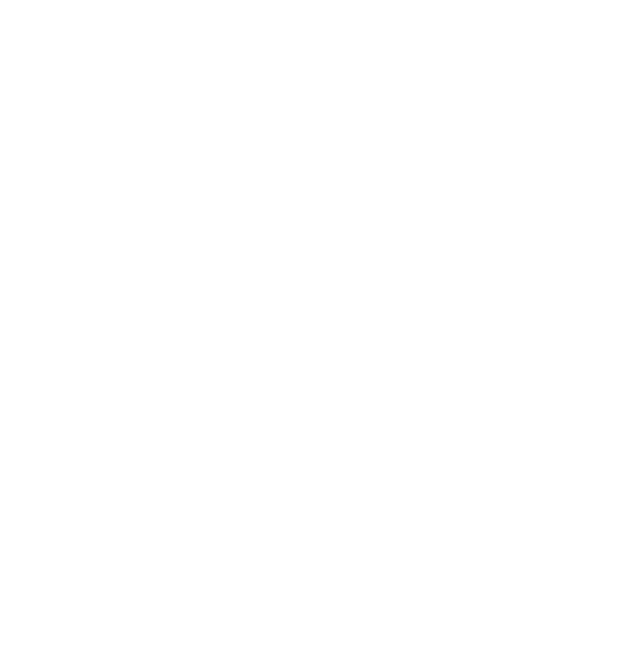 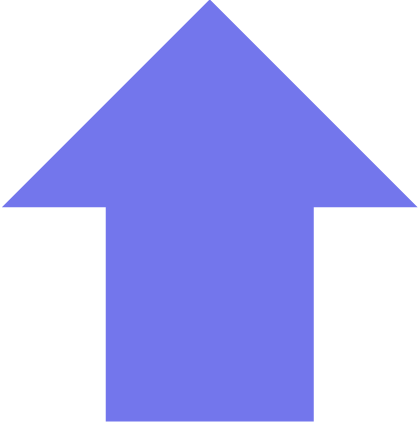 [Speaker Notes: const department = 'fe'
switch (department) {
    case 'fe': // if (department === 'fe')
        console.log('frontend is the best!')
        break // rmb!
    case 'be':
        console.log('backend') // if (department === 'be')
        break
    default:
        console.log('not a developer')
        break
}]
Exercise 4
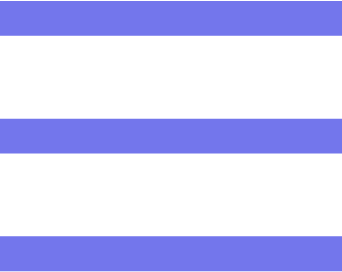 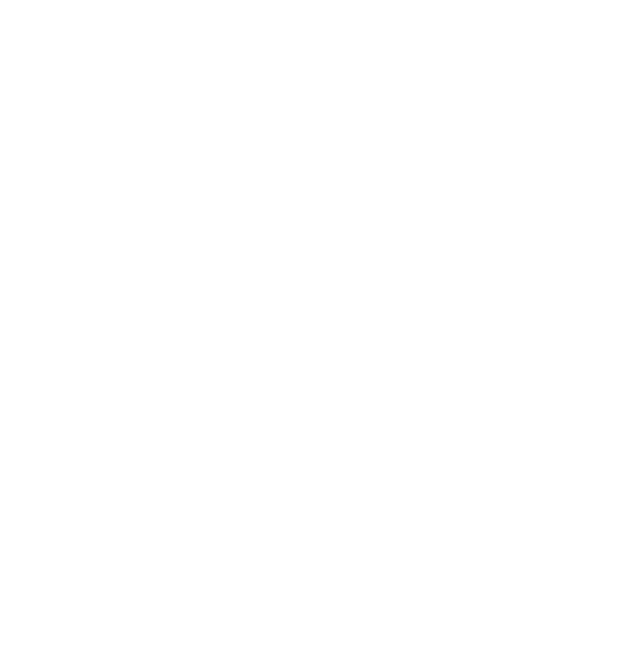 JS
Write a code that outputs "I am coming!" if the var free is true, and outputs "I cannot make it" if the var free is false, using switch. (default: output “I’m not sure”)
TS
Assignment
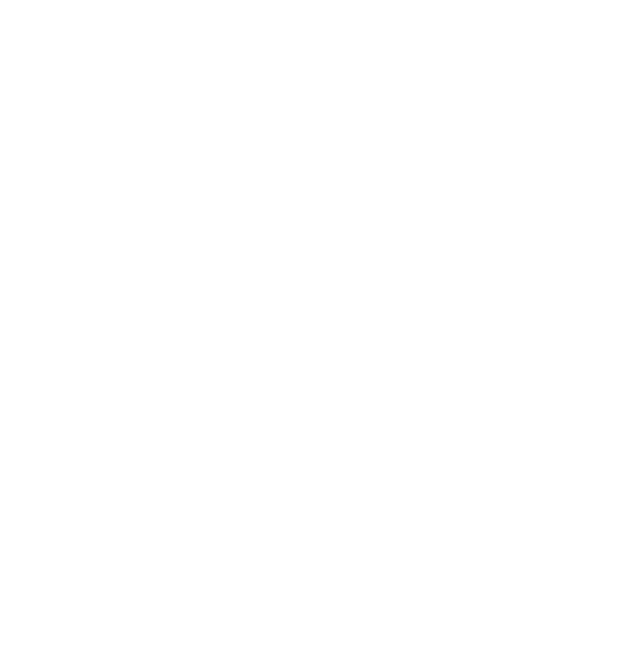 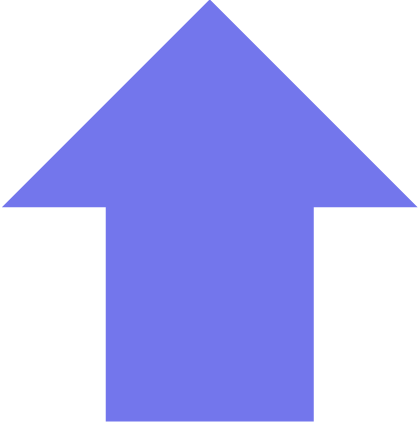 [Speaker Notes: // Write a code that outputs "I am coming!" if the var free is true, and outputs "I cannot make it" if the var free is false, using switch.]
Exercise 4 Solution
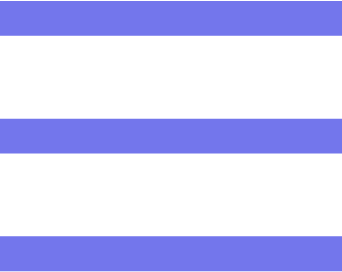 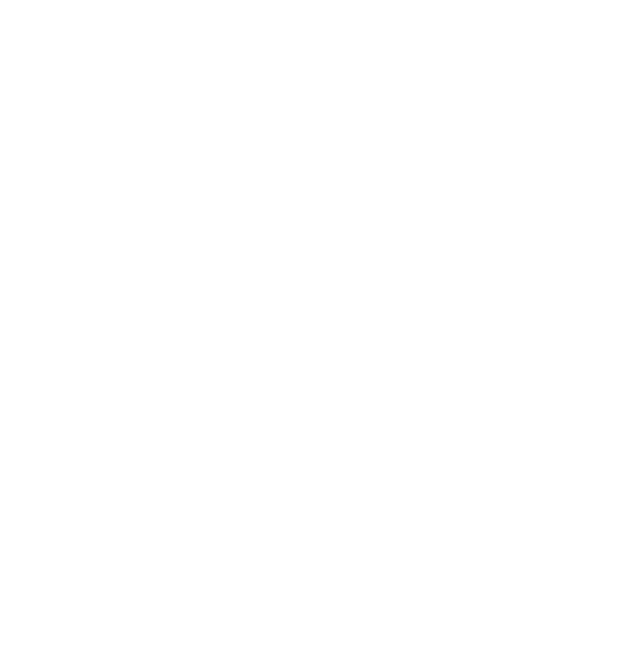 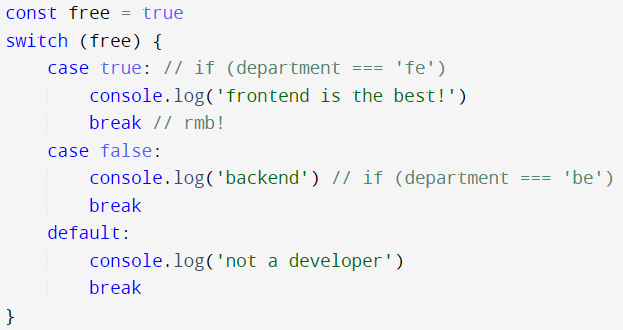 JS
TS
Assignment
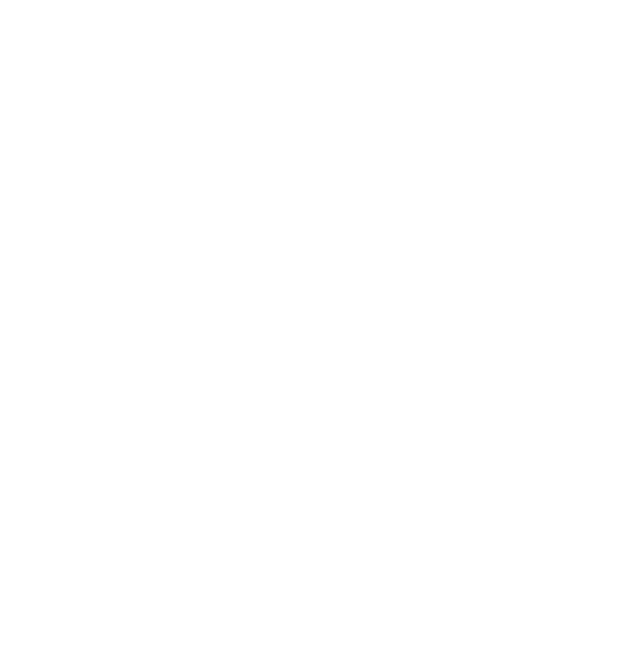 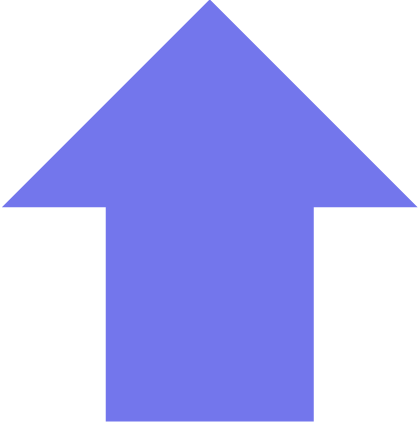 [Speaker Notes: const free = true
switch (free) {
    case true: // if (department === 'fe')
        console.log('frontend is the best!')
        break // rmb!
    case false:
        console.log('backend') // if (department === 'be')
        break
    default:
        console.log('not a developer')
        break
}]
Comparison
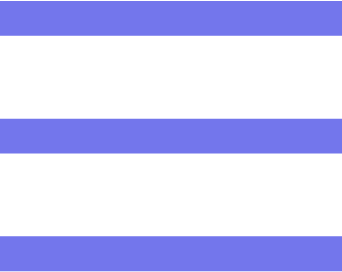 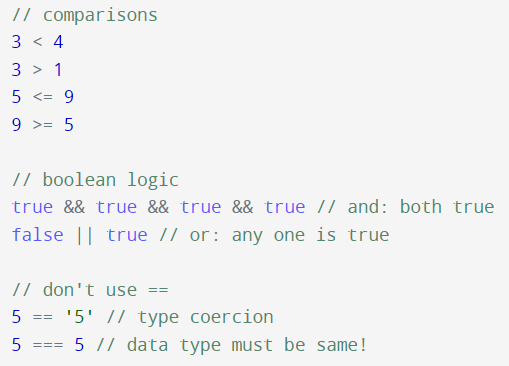 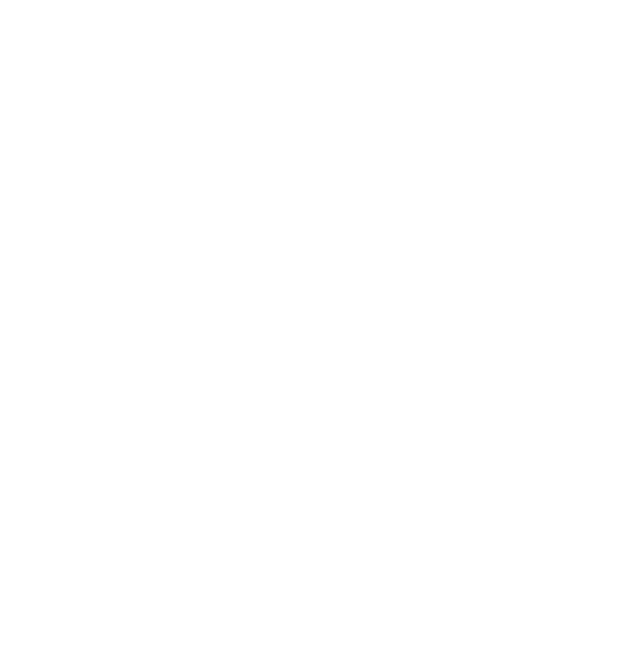 JS
TS
Assignment
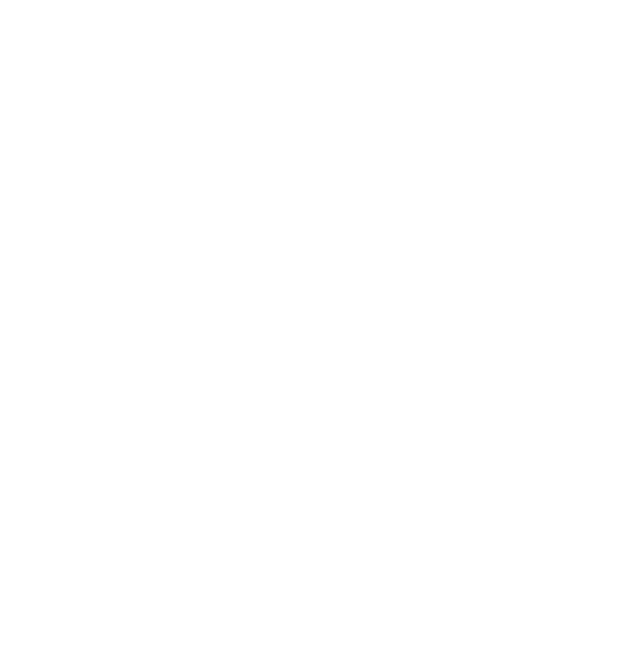 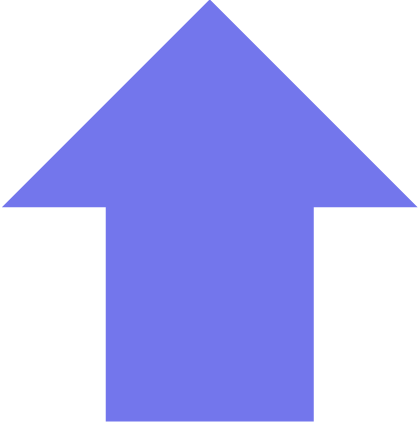 [Speaker Notes: // comparisons
3 < 4
3 > 1
5 <= 9
9 >= 5

// boolean logic
true && true && true && true // and: both true
false || true // or: any one is true

// don't use == 
5 == '5' // type coercion
5 === 5 // data type must be same!]
Short-circuiting
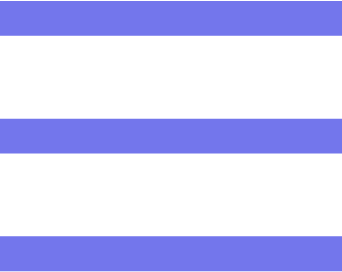 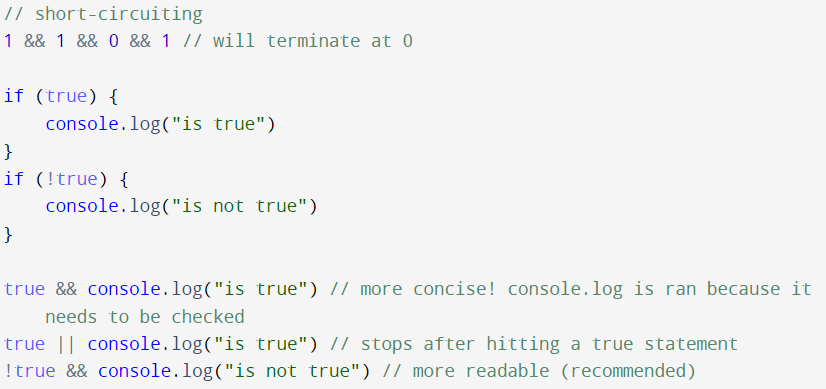 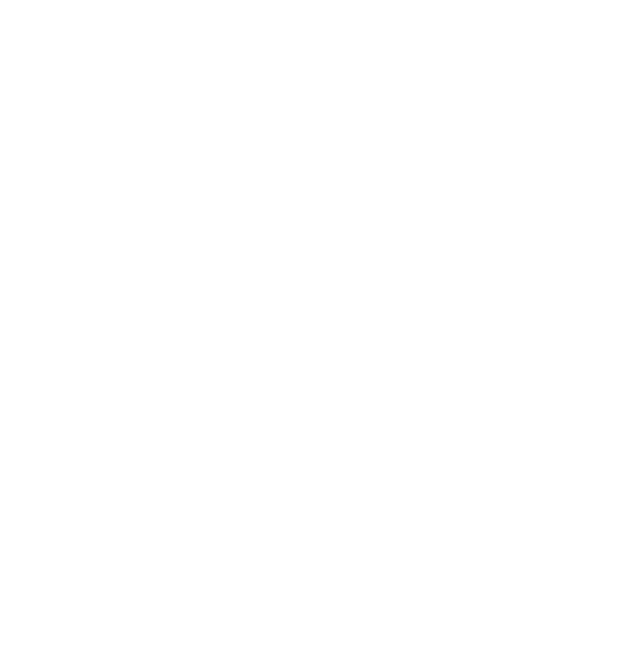 JS
Javascript evaluates an expression from left to right with || and  && operators.
If the condition is met and the rest of the conditions won’t affect the already evaluated result, the expression will short-circuit and return that result (value).
Used to make if-else statements more concise
TS
Assignment
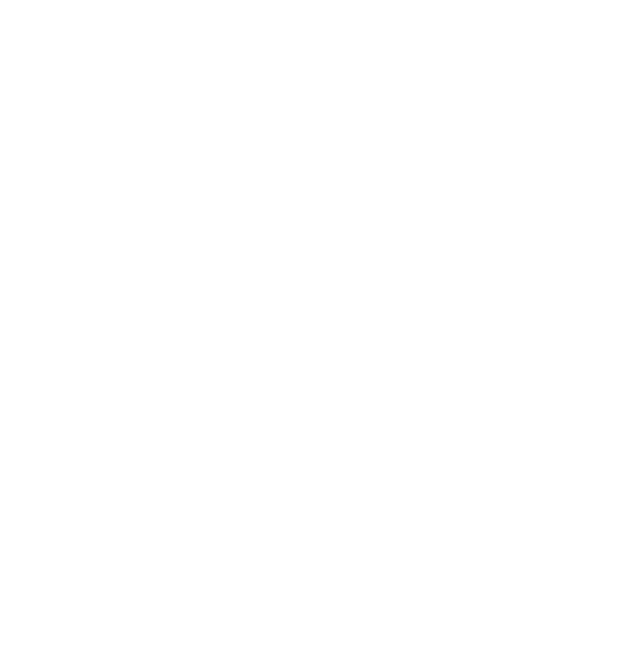 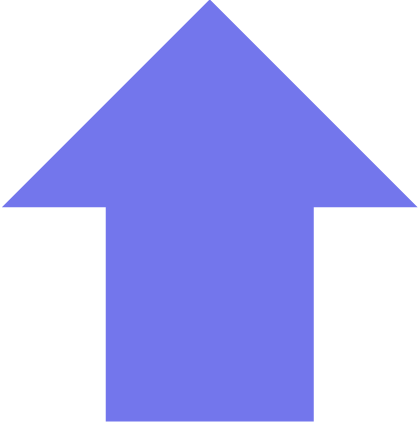 [Speaker Notes: // comparisons
3 < 4
3 > 1
5 <= 9
9 >= 5

// boolean logic
true && true && true && true // and: both true
false || true // or: any one is true

// don't use == 
5 == '5' // type coercion
5 === 5 // data type must be same!]
Short-circuiting
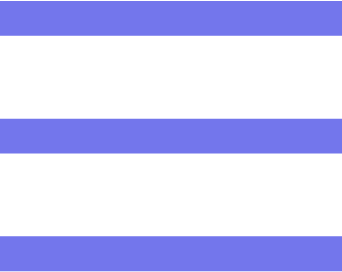 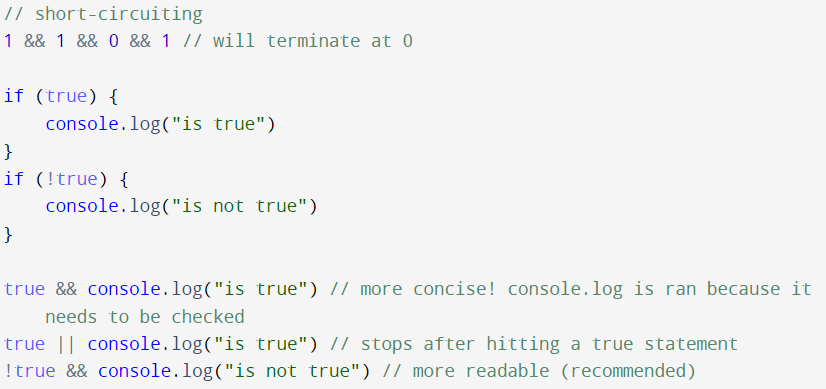 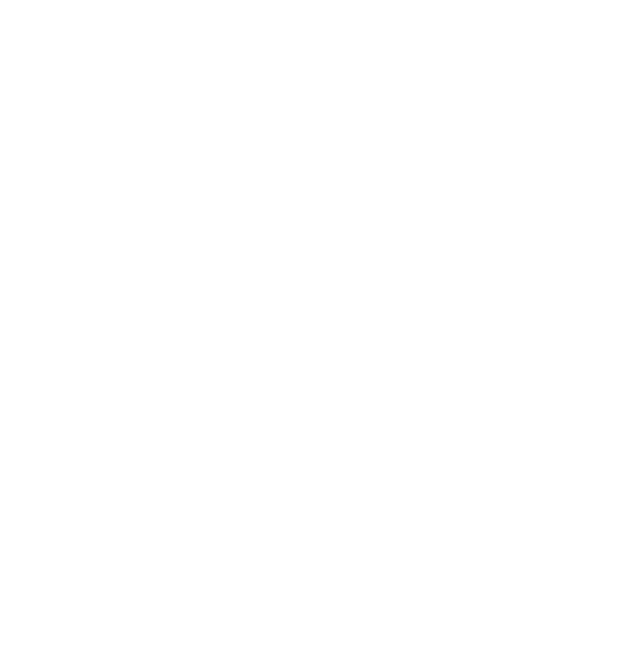 JS
TS
Assignment
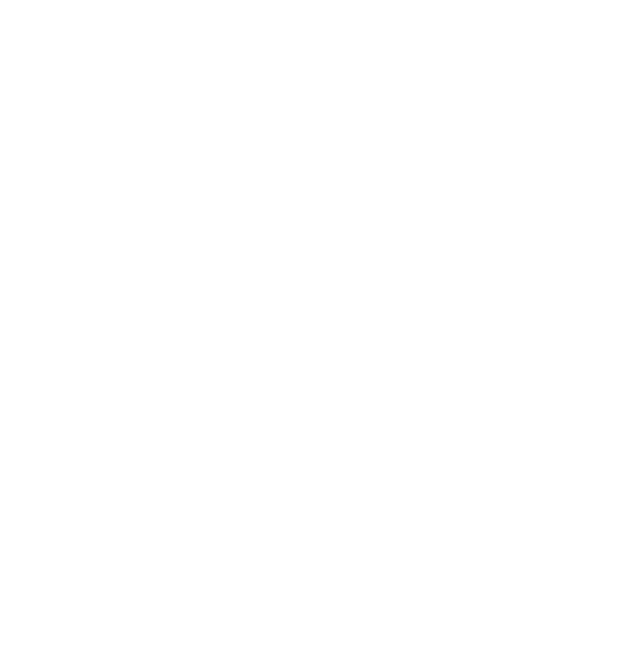 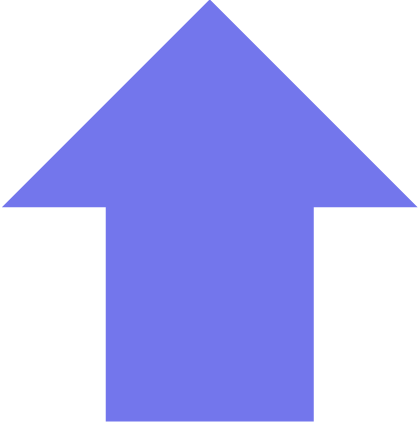 [Speaker Notes: // short-circuiting
1 && 1 && 0 && 1 // will terminate at 0

if (true) {
    console.log("is true")
}
if (!true) {
    console.log("is not true")
}

true && console.log("is true") // more concise! console.log is ran because it needs to be checked
true || console.log("is true") // stops after hitting a true statement
!true && console.log("is not true") // more readable (recommended)]
Exercise 5
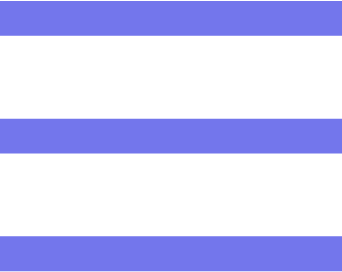 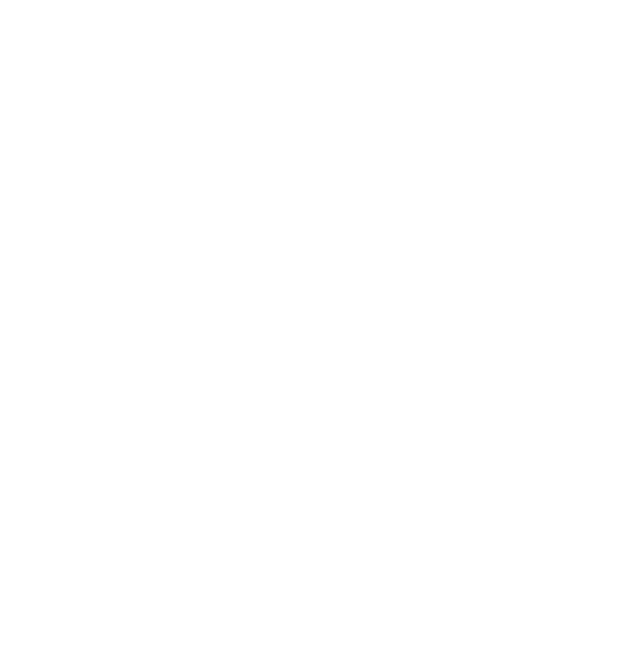 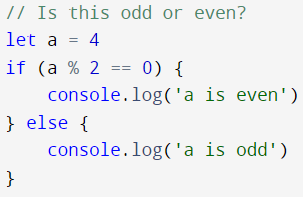 JS
TS
Assignment
Use short-circuit to rewrite this code block.
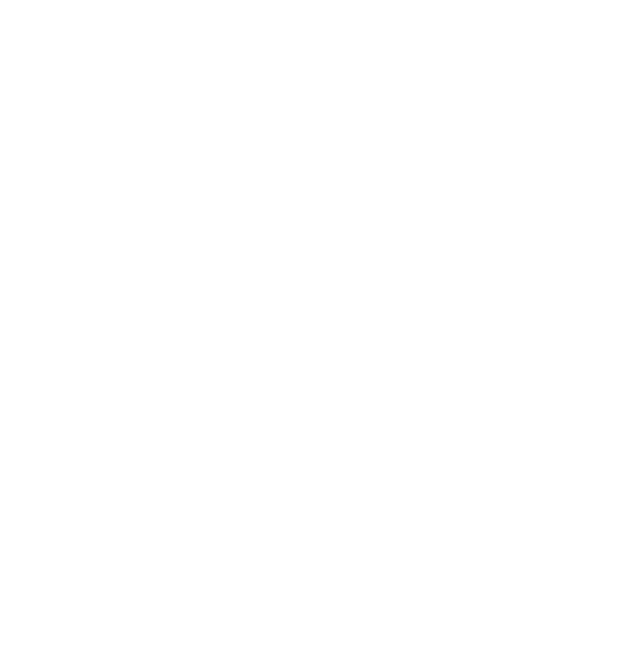 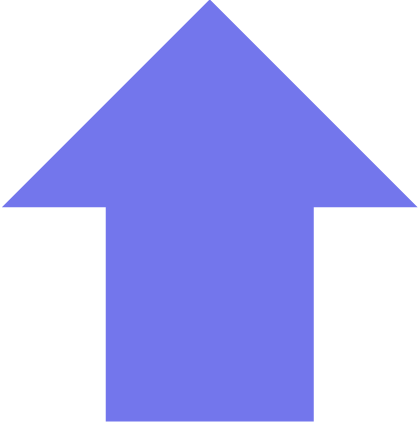 [Speaker Notes: // Is this odd or even?
let a = 4
if (a % 2 == 0) {
    console.log('a is even')
} else {
    console.log('a is odd')
}]
Exercise 5 Solution
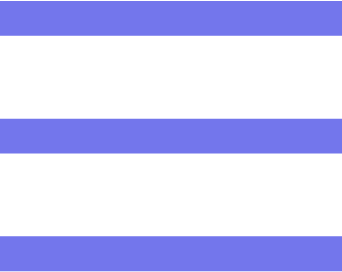 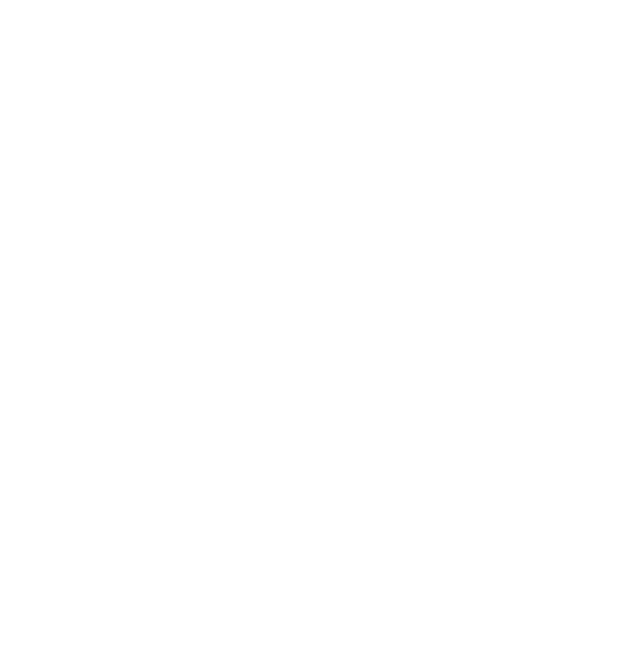 JS
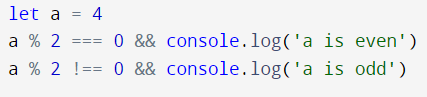 TS
Assignment
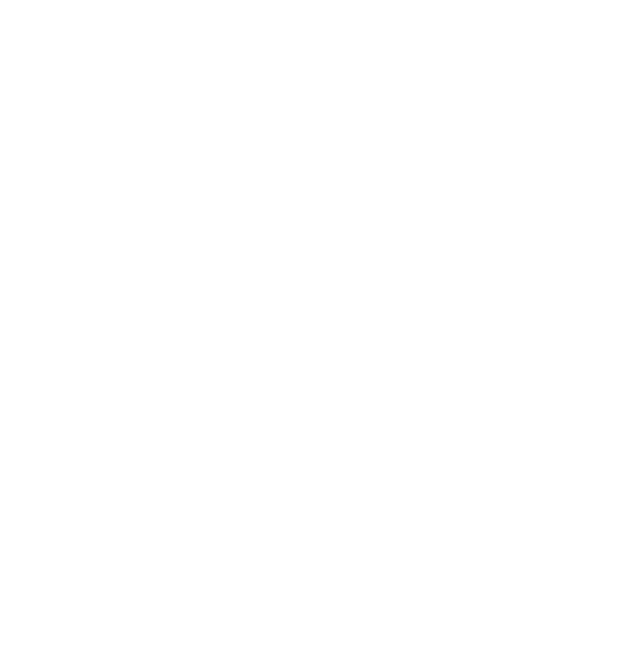 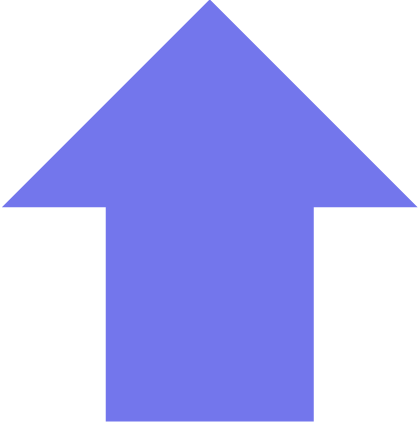 [Speaker Notes: let a = 4
a % 2 === 0 && console.log('a is even')
a % 2 !== 0 && console.log('a is odd')]
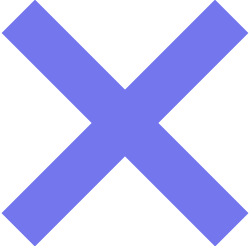 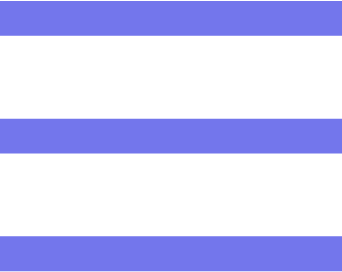 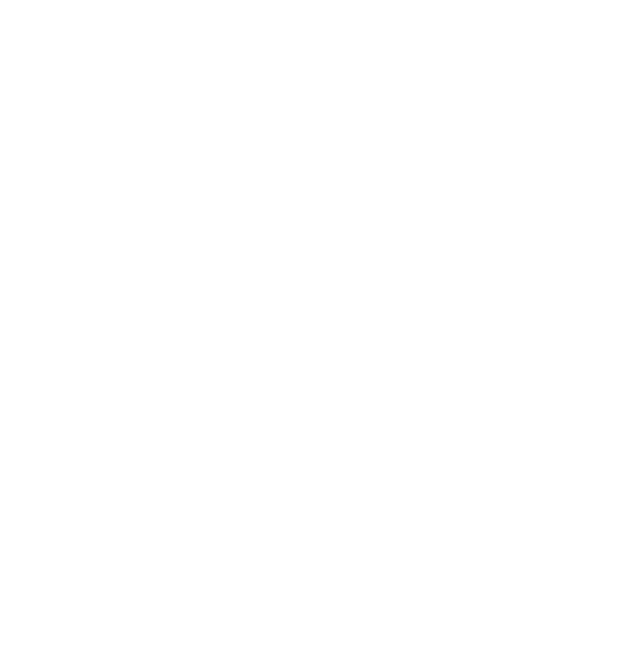 JS
TS
Loops
Assignment
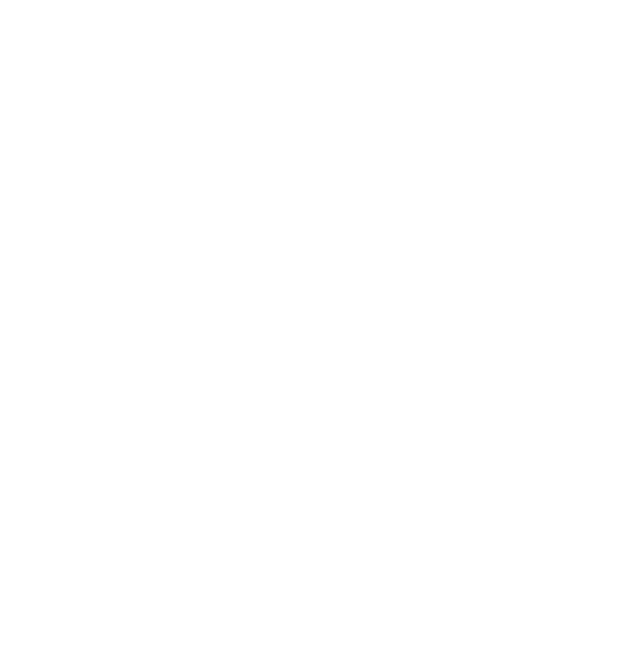 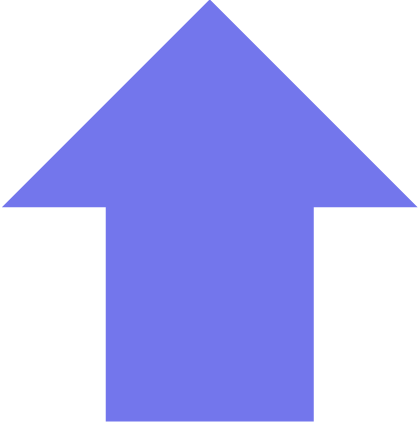 [Speaker Notes: // while loop
let count = 0
while (count < 10) {
    console.log(count)
    count++
}

// do while loop
let ct2 = 0
do {
    console.log(ct2)
    ct2++
} while (ct2 < 10)

// for loop
for (let i = 0; i < 10; i++) {
    console.log(i)
}]
While loop
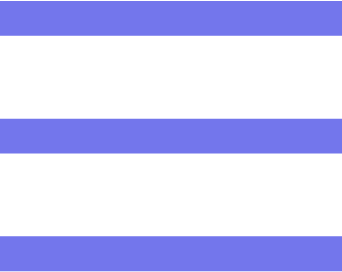 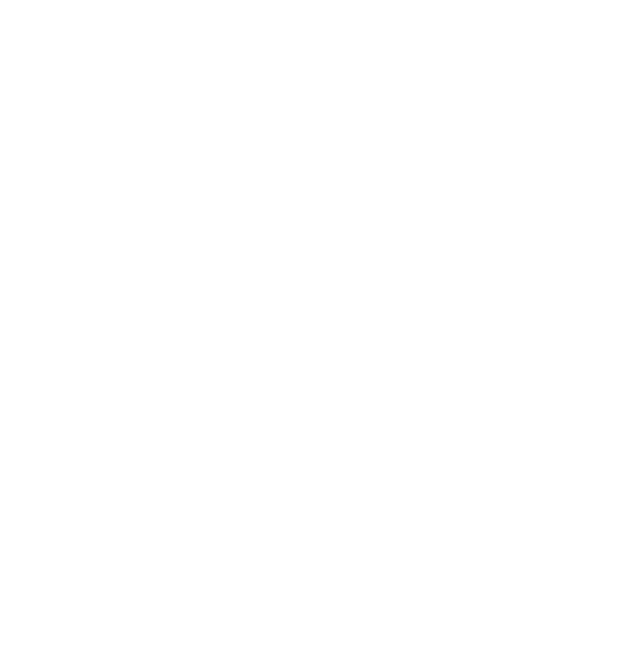 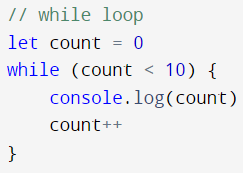 JS
TS
Assignment
While loop checks for condition first, and repeats the loop if condition is satisfied.
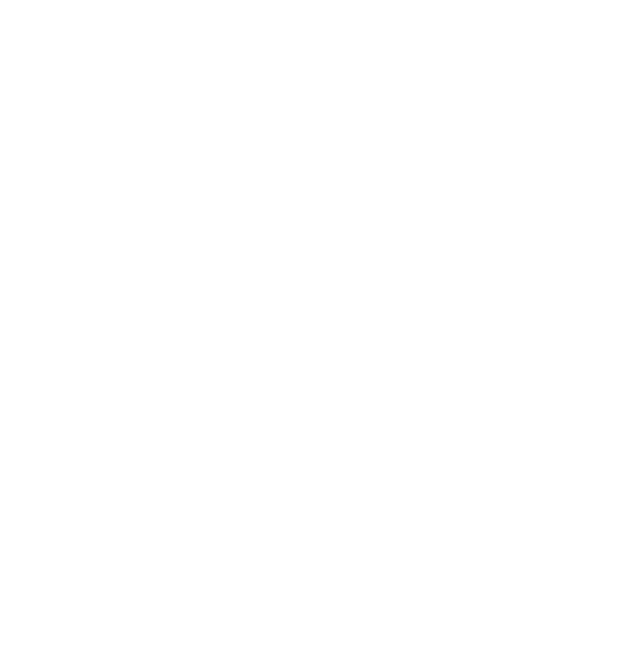 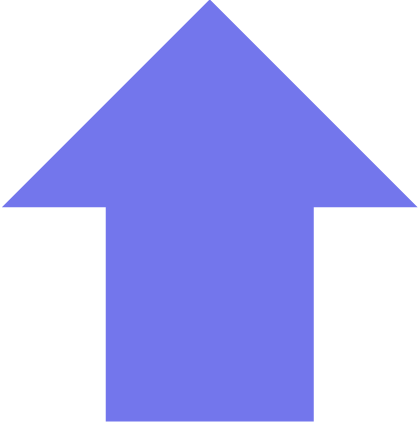 Do While loop
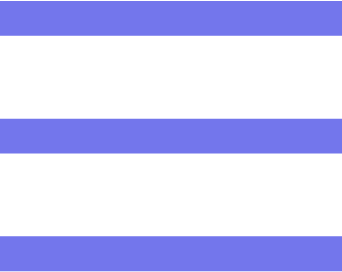 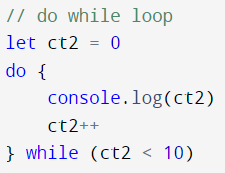 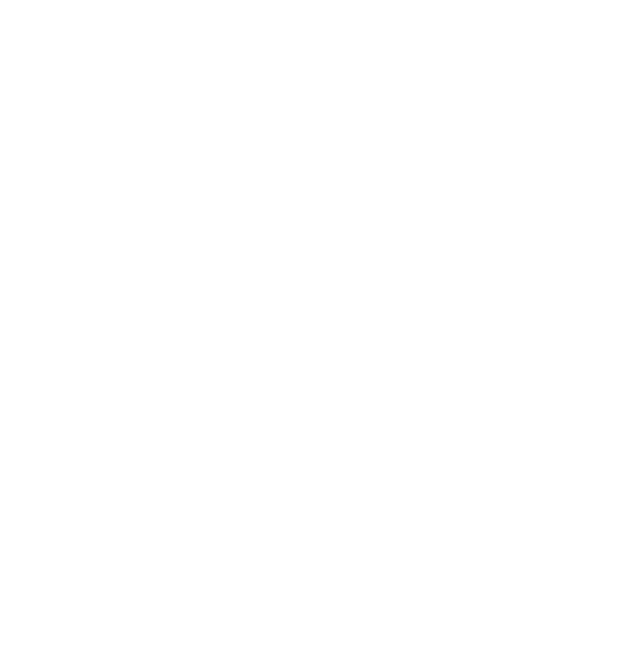 JS
TS
Assignment
Do while loop executes the loop first, then checks for condition - the loop is repeated if condition is satisfied.
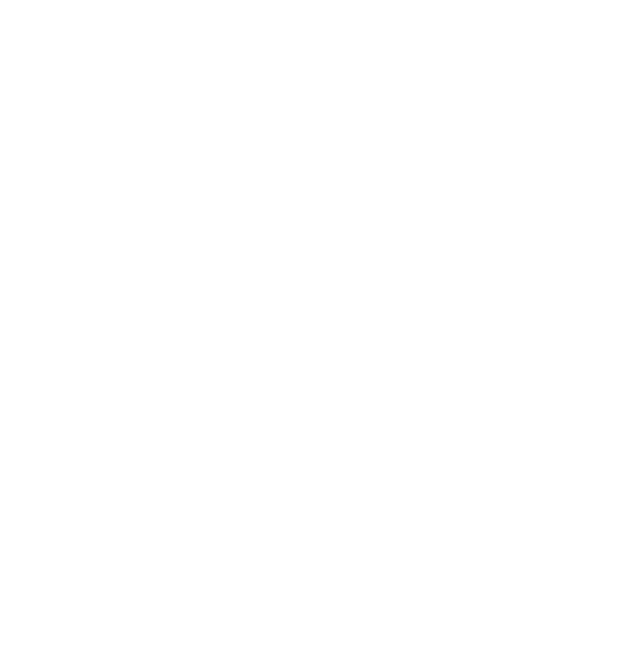 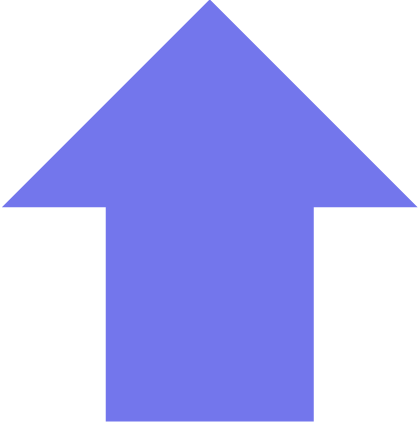 For loop
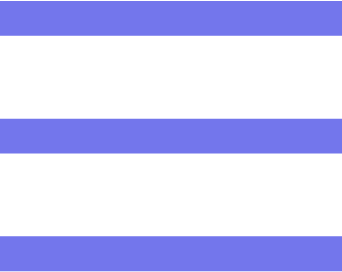 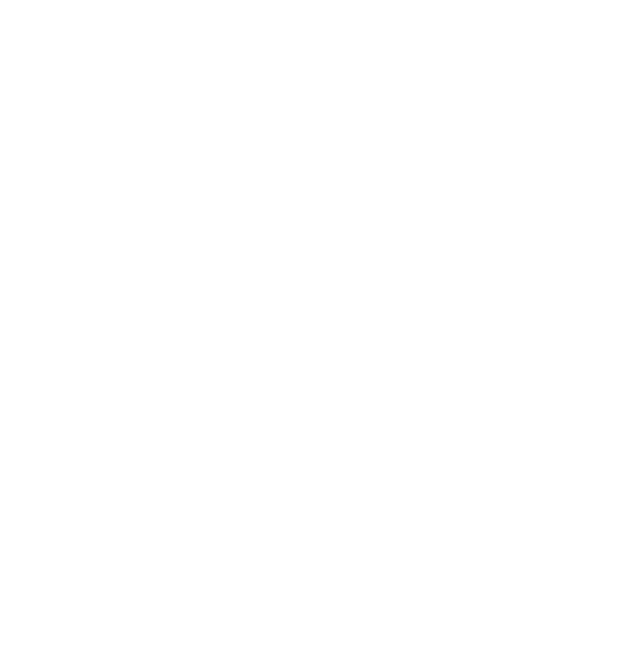 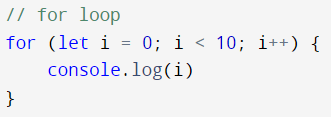 JS
TS
Assignment
For loop repeats the loop for a fixed number of times.
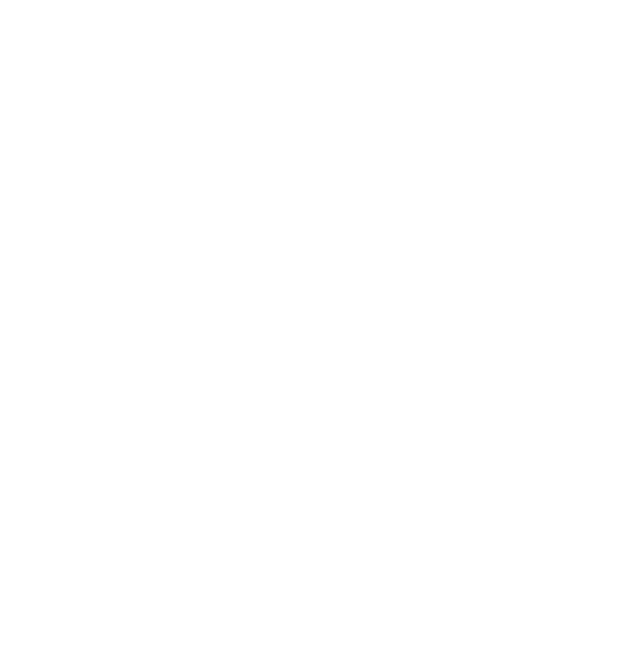 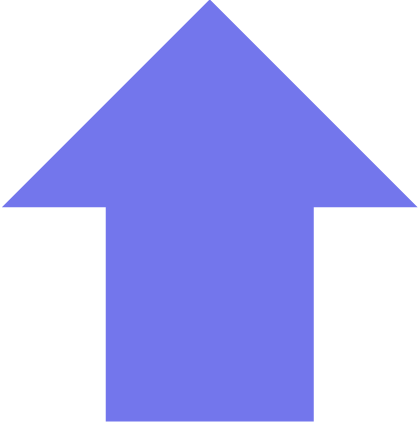 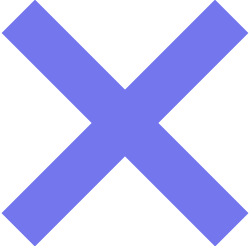 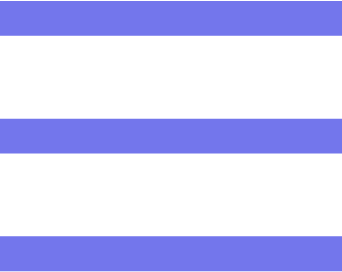 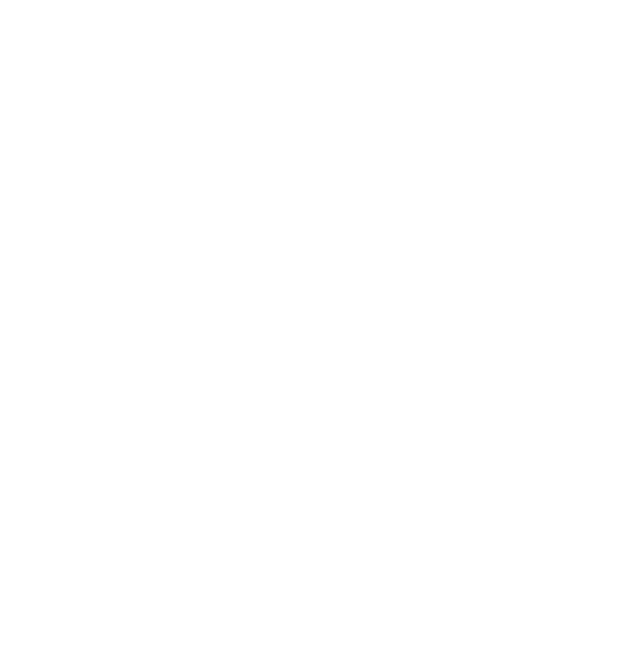 JS
TS
Functions
Assignment
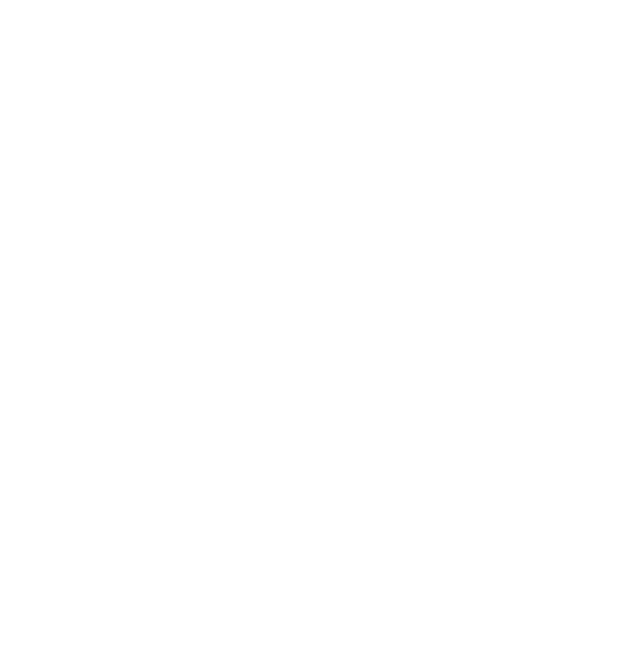 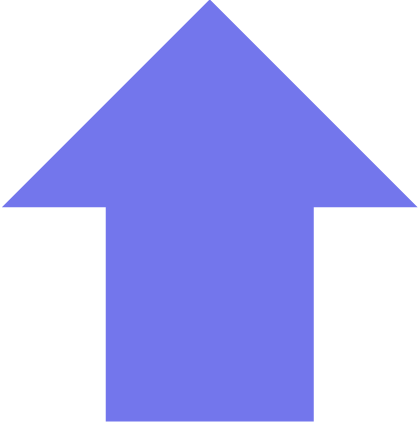 [Speaker Notes: // while loop
let count = 0
while (count < 10) {
    console.log(count)
    count++
}

// do while loop
let ct2 = 0
do {
    console.log(ct2)
    ct2++
} while (ct2 < 10)

// for loop
for (let i = 0; i < 10; i++) {
    console.log(i)
}]
Standard Function
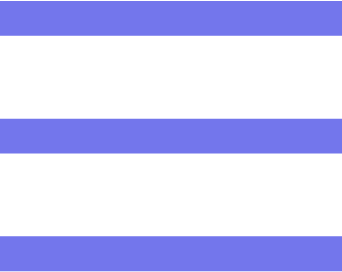 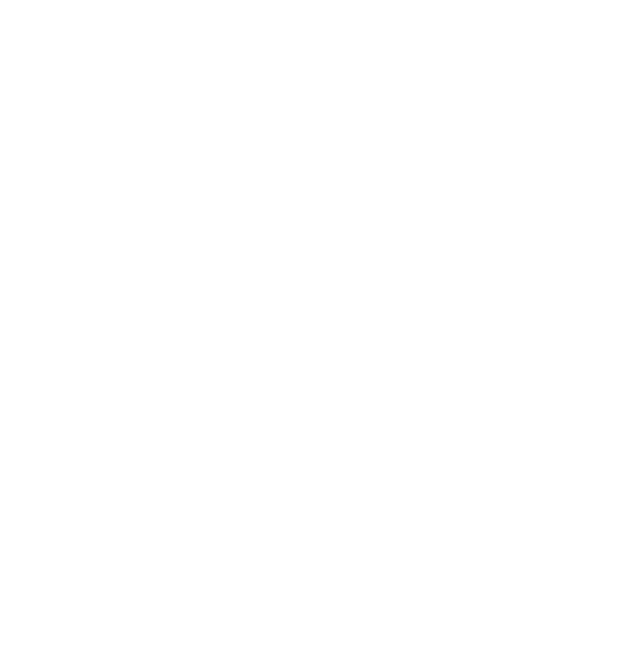 JS
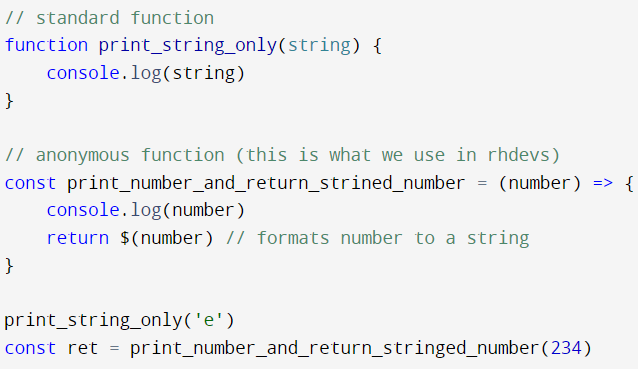 TS
Assignment
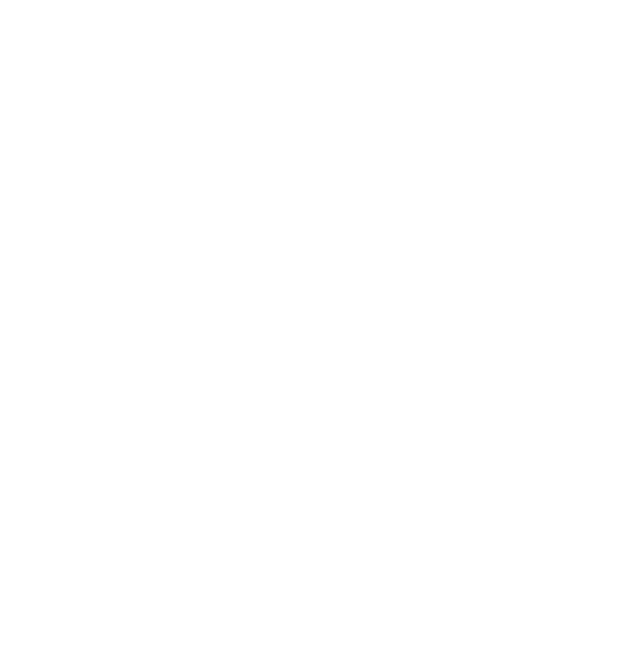 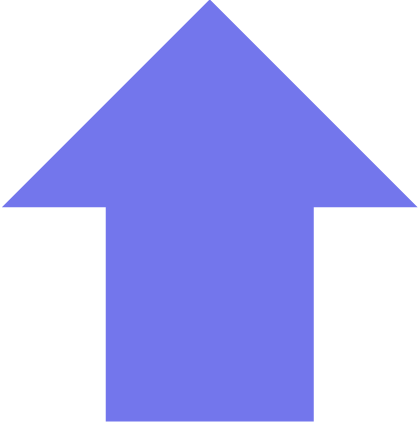 [Speaker Notes: // standard function
function print_string_only(string) {
    console.log(string)
}

// anonymous function (this is what we use in rhdevs)
const print_number_and_return_strined_number = (number) => {
    console.log(number)
    return $(number) // formats number to a string
}

print_string_only('e')
const ret = print_number_and_return_stringed_number(234)]
Anonymous Function
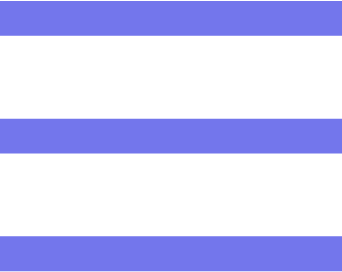 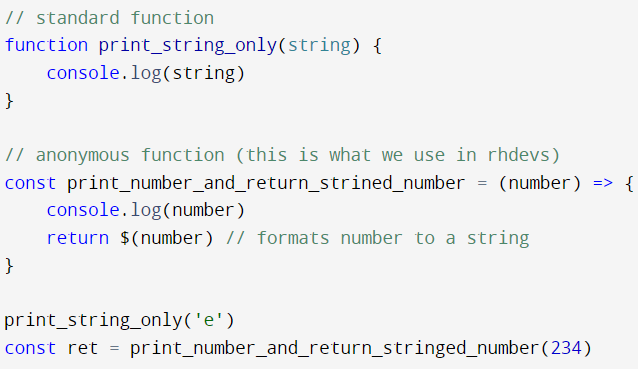 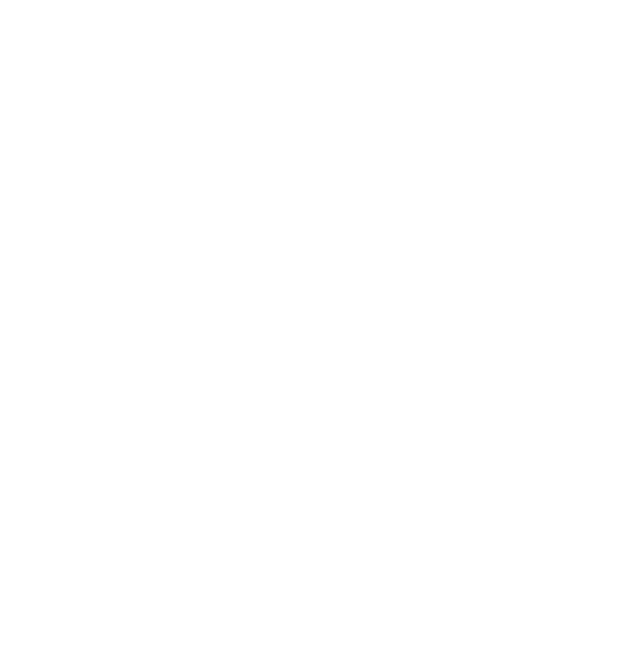 JS
TS
Assignment
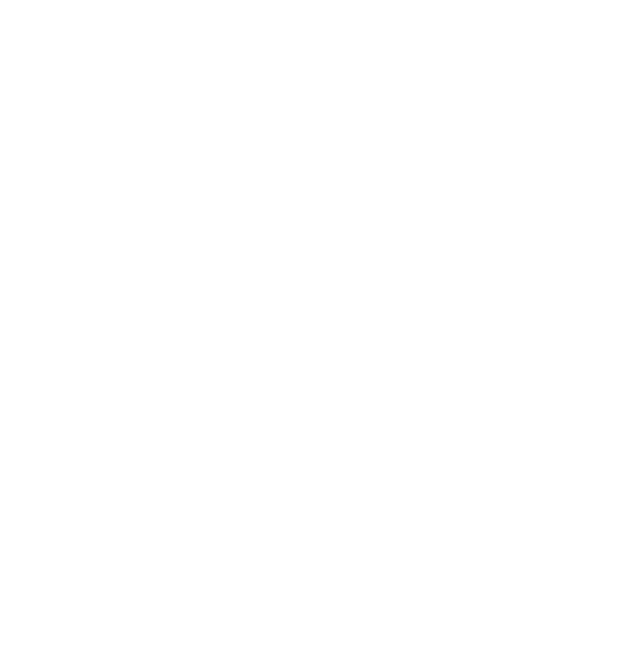 Stored as variable instead, can be used as arguments!
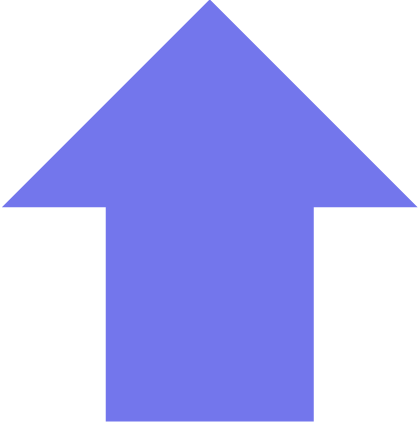 Lesson Content: Javascript
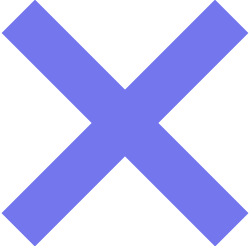 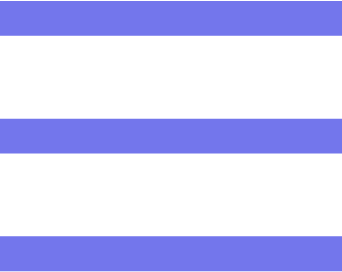 To recap, we have learnt:
Declaring Variables
Types of primitive data
Javascript Fundamentals
Ternary Operators
Switch
Loops
Functions
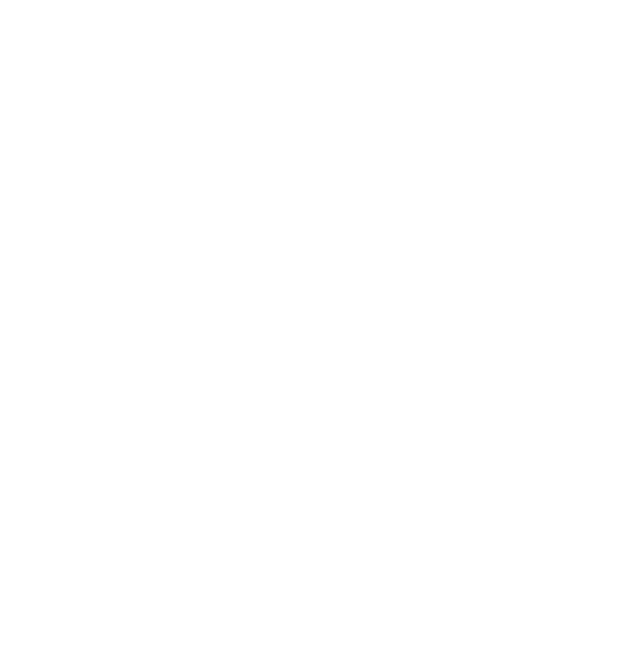 JS
TS
Assignment
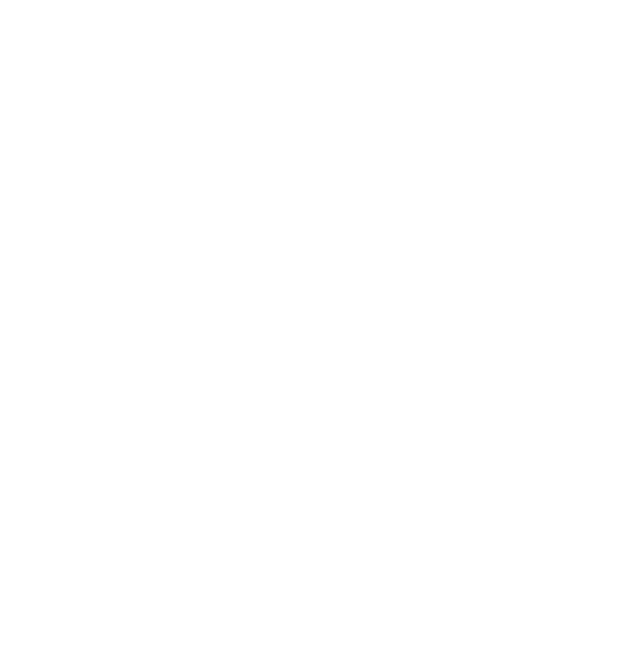 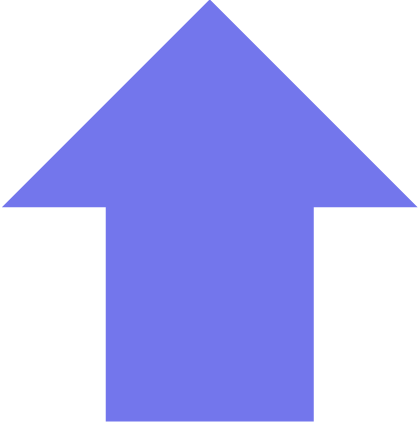 [Speaker Notes: Open a website and show how Javascript is embedded in the website]
Part 2
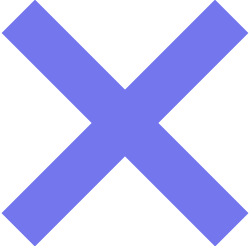 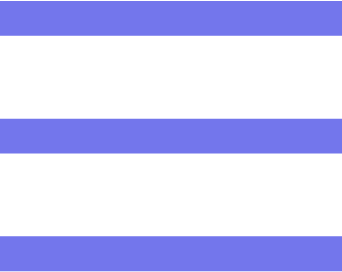 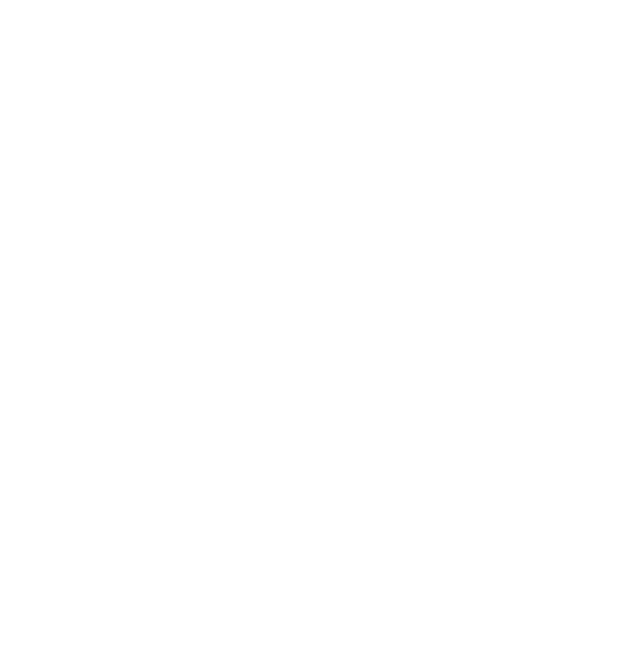 JS
TS
Introduction to Typescript
Assignment
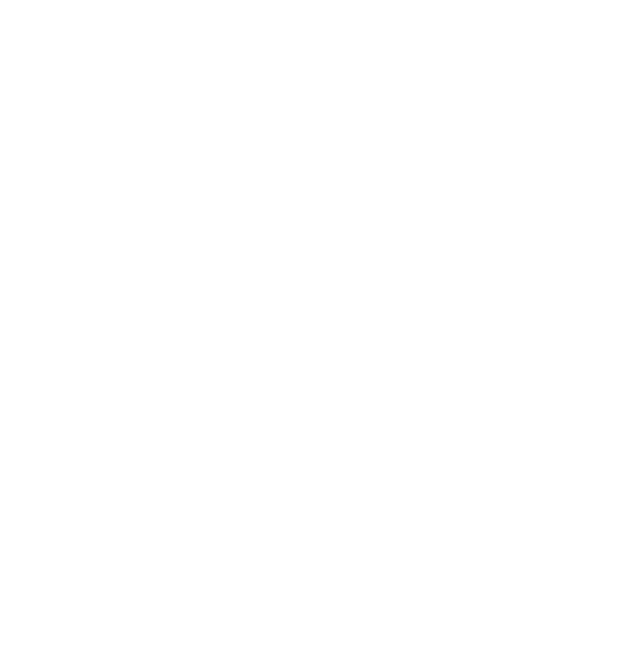 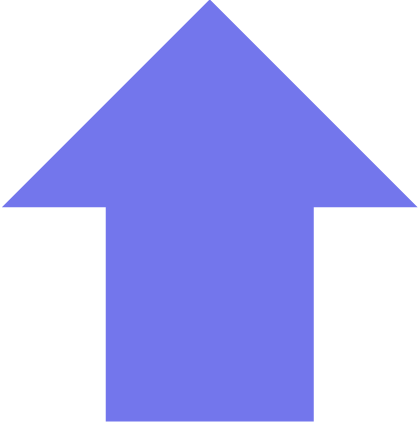 TypeScript
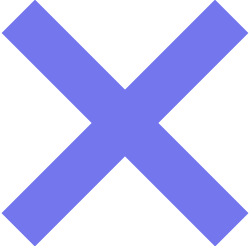 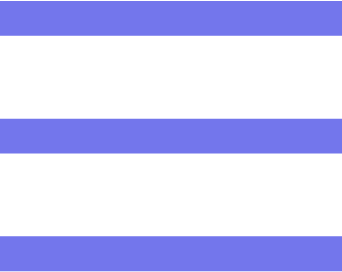 Syntactic superset of JavaScript
JS is loosely-typed -> hard to tell datatype
TS specifies datatypes and raises errors when types don’t match in code
Type checking done in compile time —> possible for variable to be assigned the wrong datatype value in runtime! (e.g. API response data)
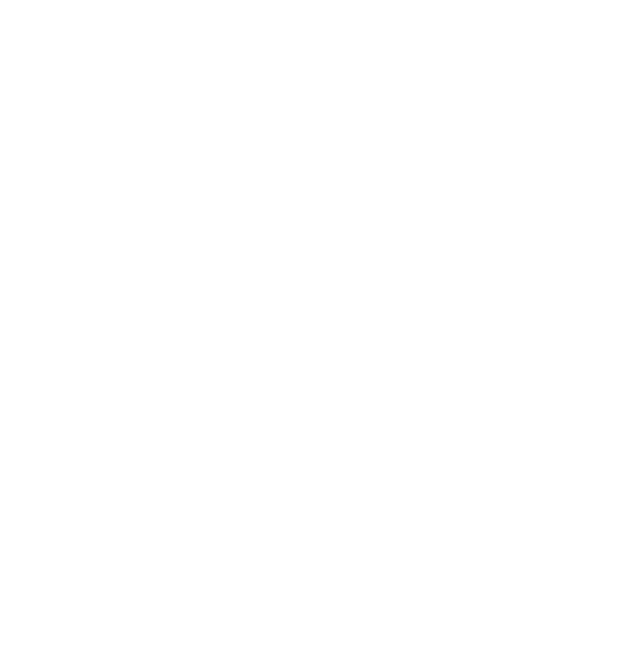 JS
TS
Assignment
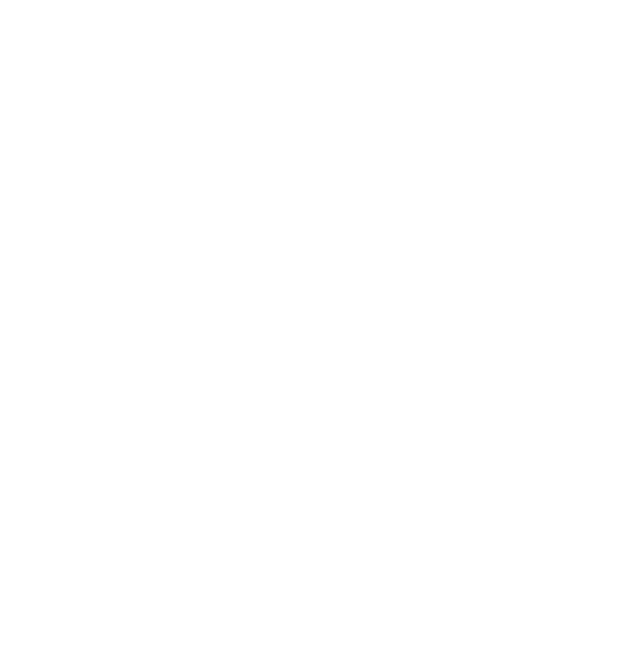 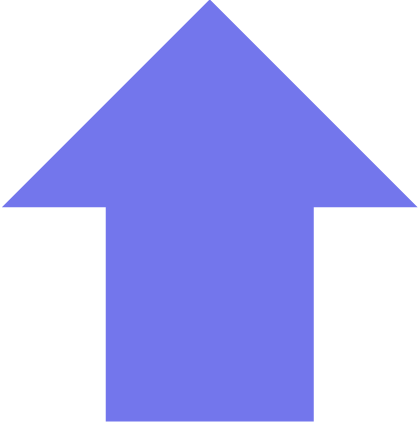 [Speaker Notes: Open a website and show how Javascript is embedded in the website]
Some Conventions and Good practices
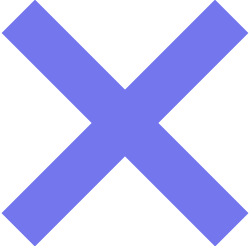 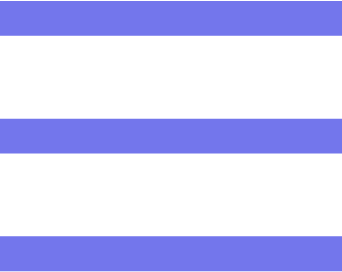 Do not use var
Use === instead of ==
camelCase for variable names, PascalCase for type alias, UPPER_CASE for global constants
Emphasis on READABILITY; DRY/KISS principle
Read our style guide here!
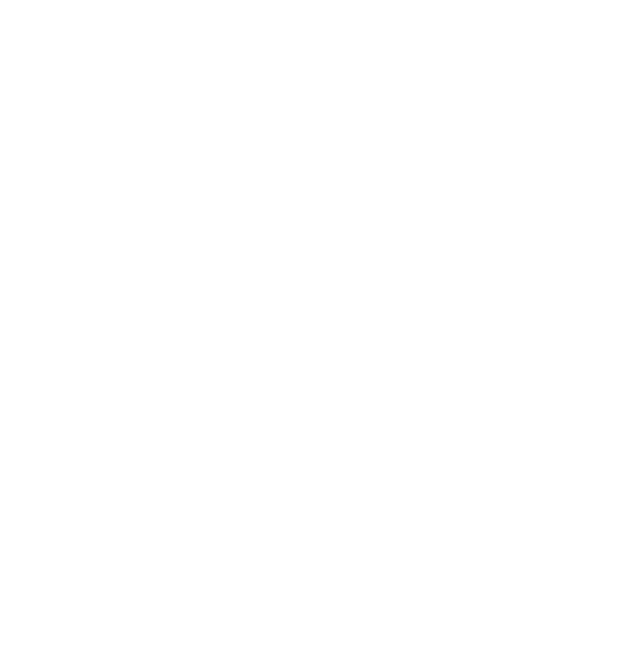 JS
TS
Assignment
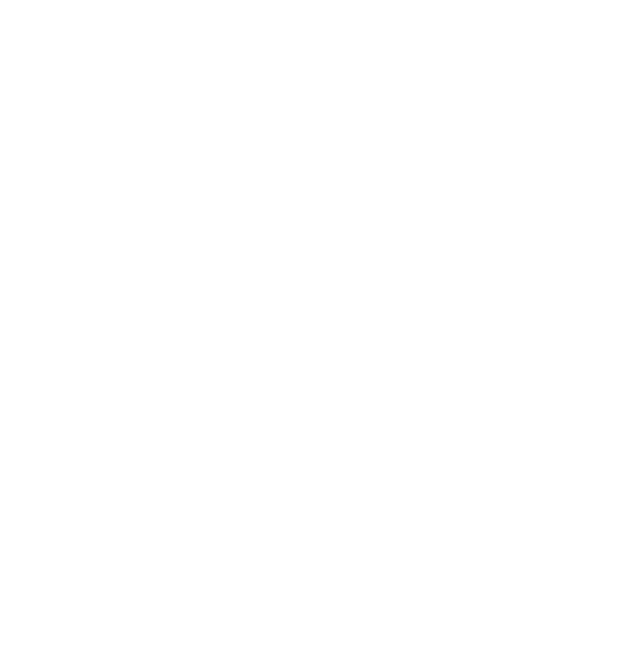 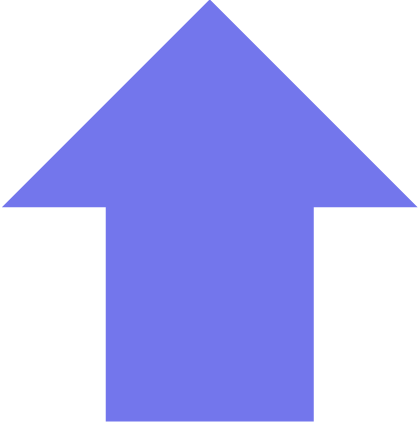 [Speaker Notes: https://www.notion.so/heads-of-rhdevs/WIP-RHDevs-Frontend-Code-Style-Guide-b5f294c047f14f78b370031afb2c73c5]
Lesson Content: Typescript
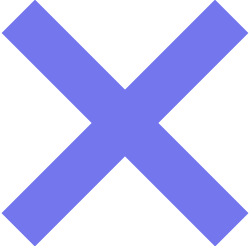 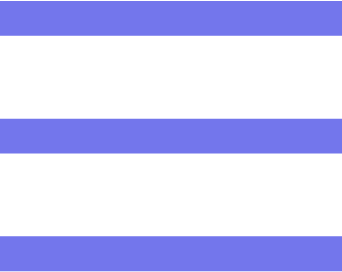 Declaring Variables
Types aliases
Union Types
Map & Reduce
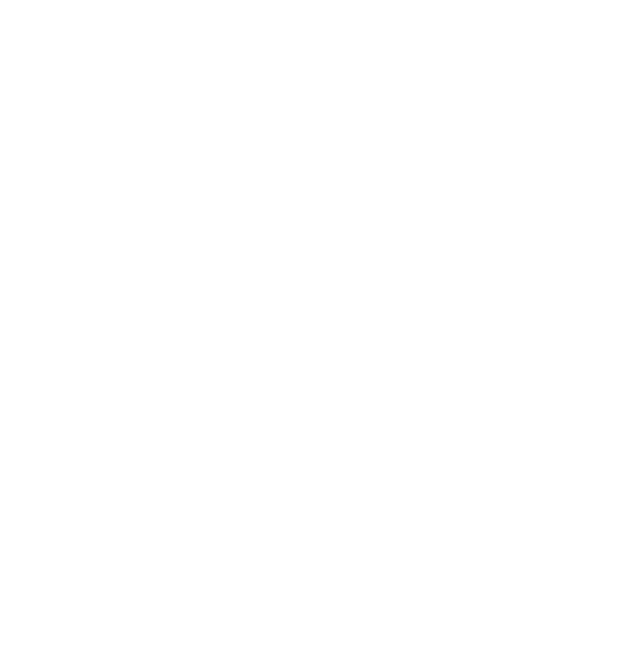 JS
TS
Assignment
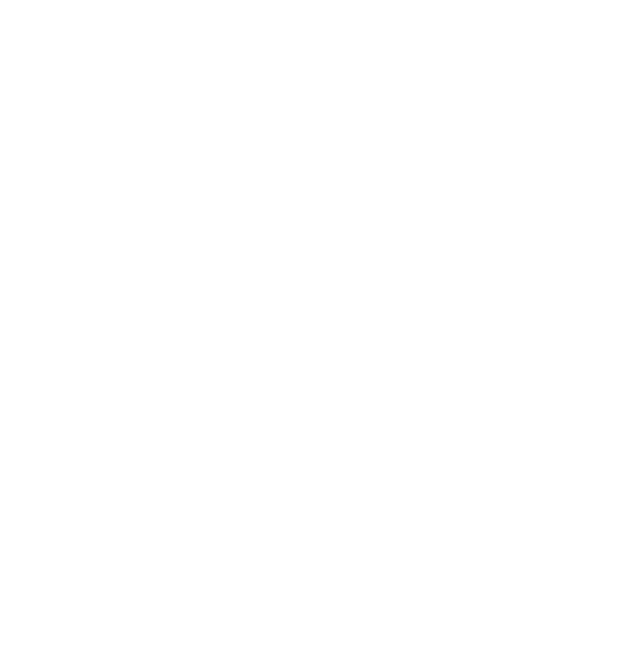 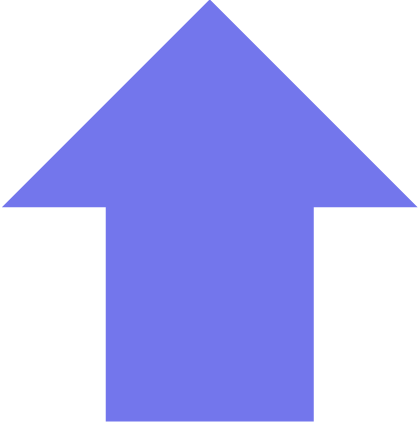 [Speaker Notes: Open a website and show how Javascript is embedded in the website]
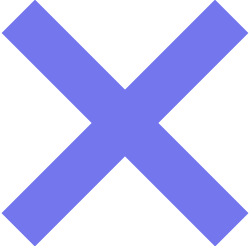 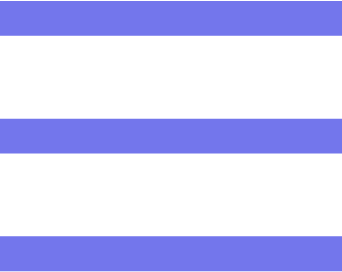 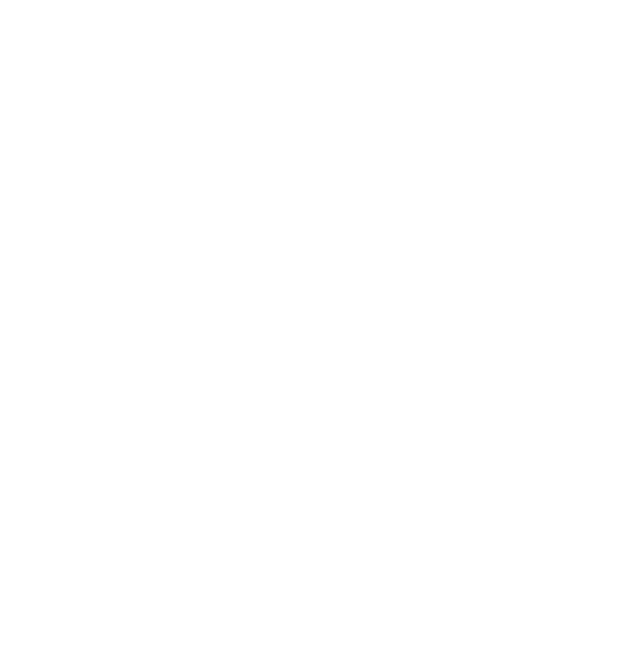 JS
TS
Typescript DEMO
Assignment
typescriptland.org/play
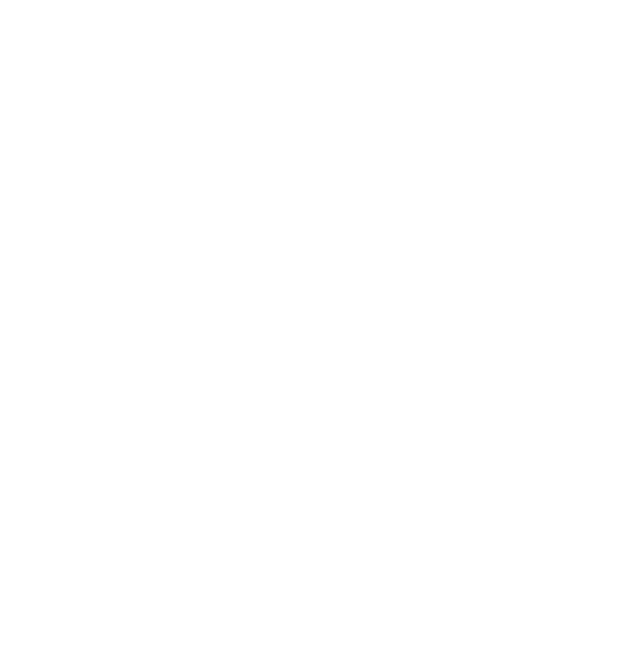 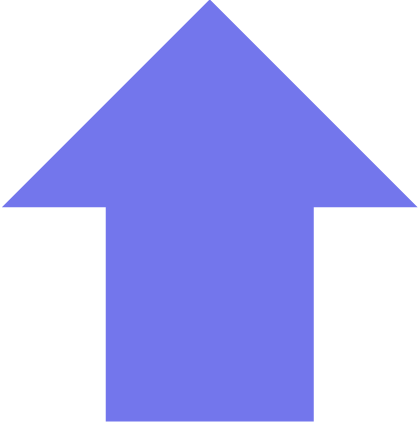 Declaring variables
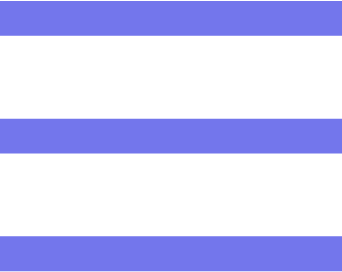 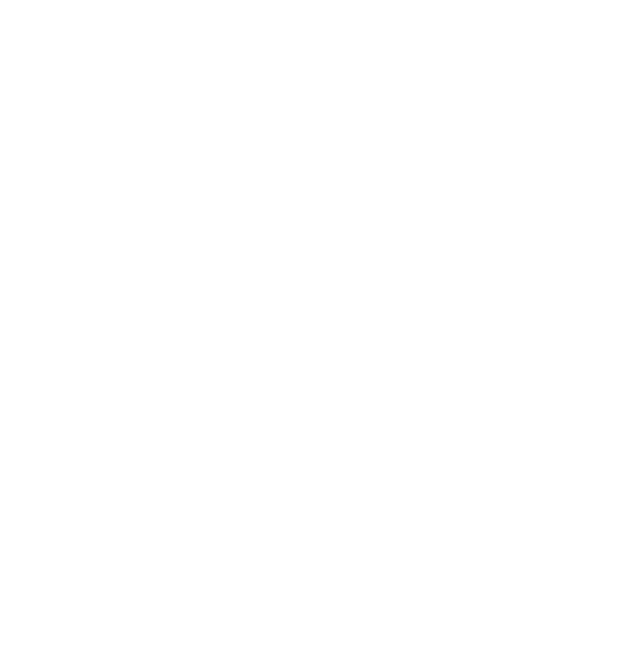 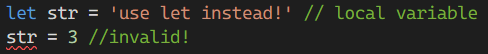 JS
TS
Variables have fixed type which cannot be changed after declaration, and the type can be declared.
Assignment
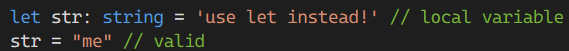 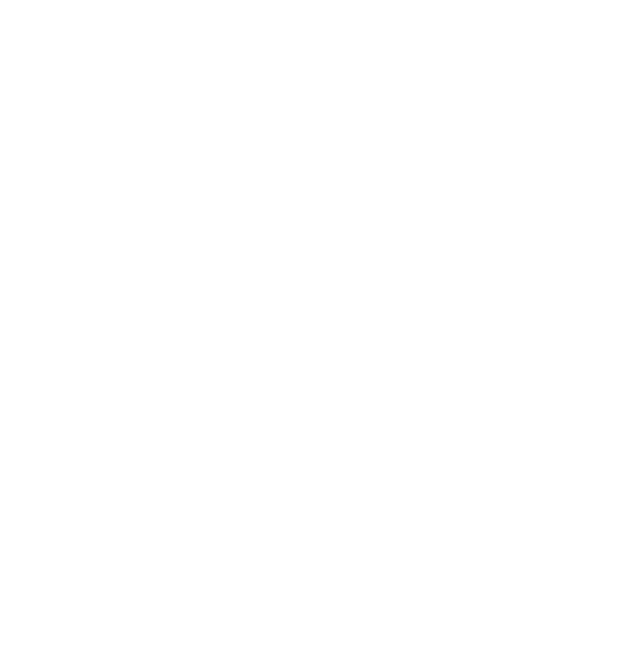 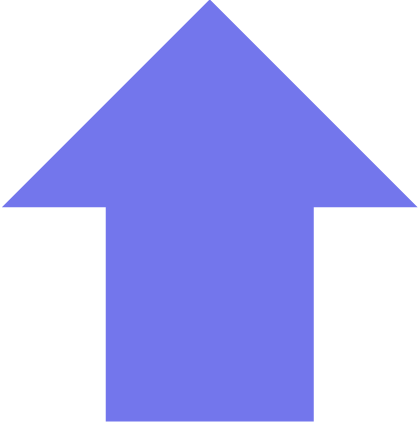 [Speaker Notes: let str = 'use let instead!' // local variable
str = 3 // invalid!

let str: string = 'use let instead!' // local variable
str = "me"]
Examples
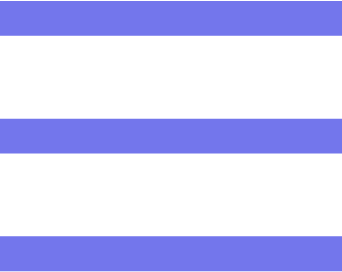 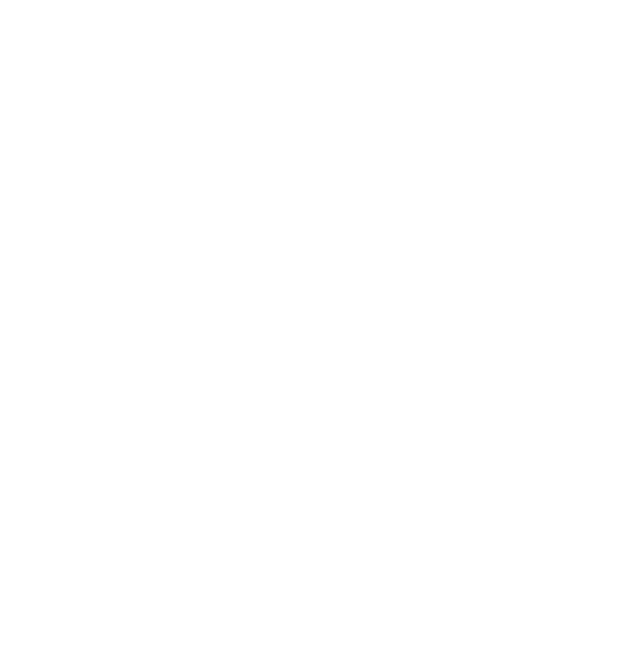 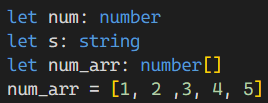 JS
TS
Assignment
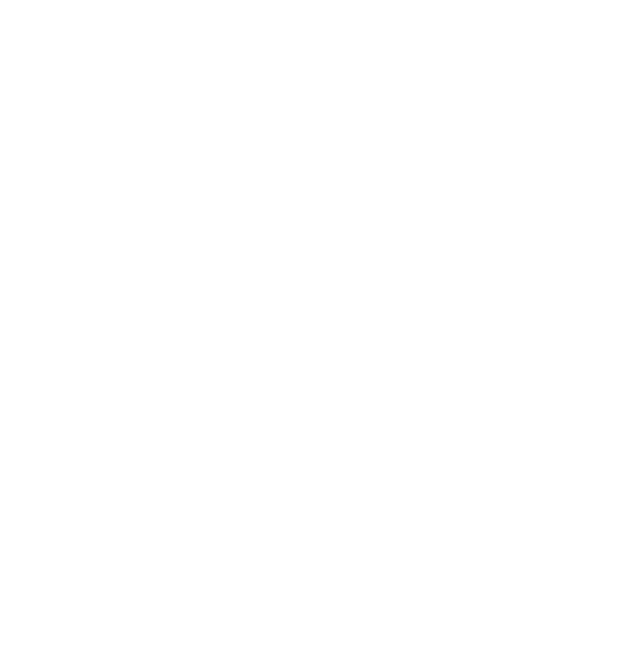 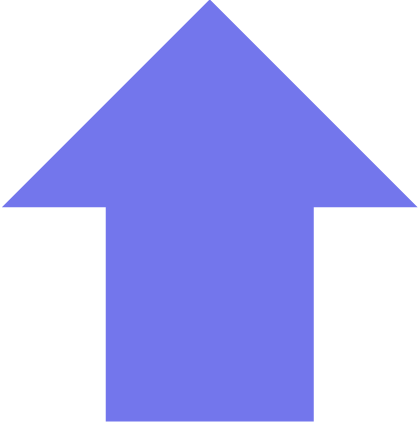 [Speaker Notes: let num: number
let s: string
let num_arr: number[]
num_arr = [1, 2 ,3, 4, 5]]
Type aliases
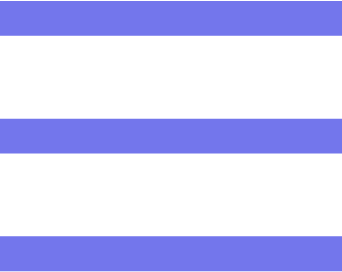 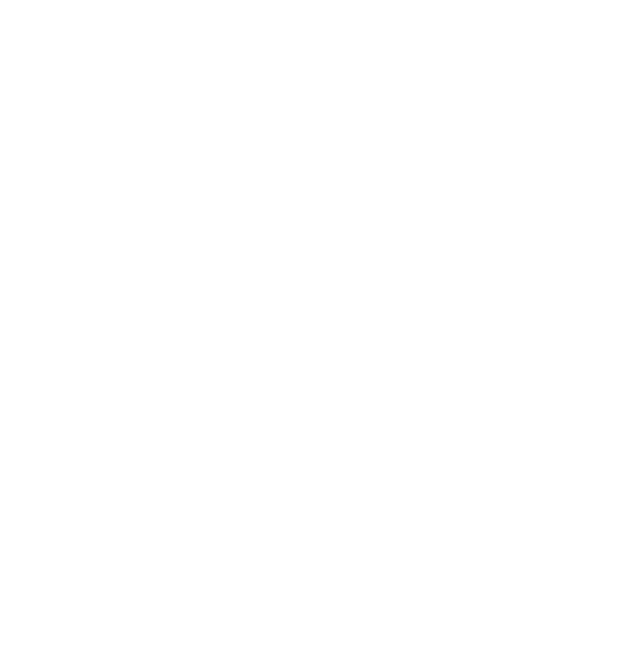 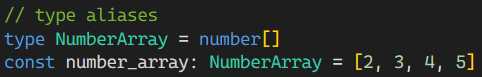 JS
TS
Type Aliases allow defining types with a custom name (an Alias).
Assignment
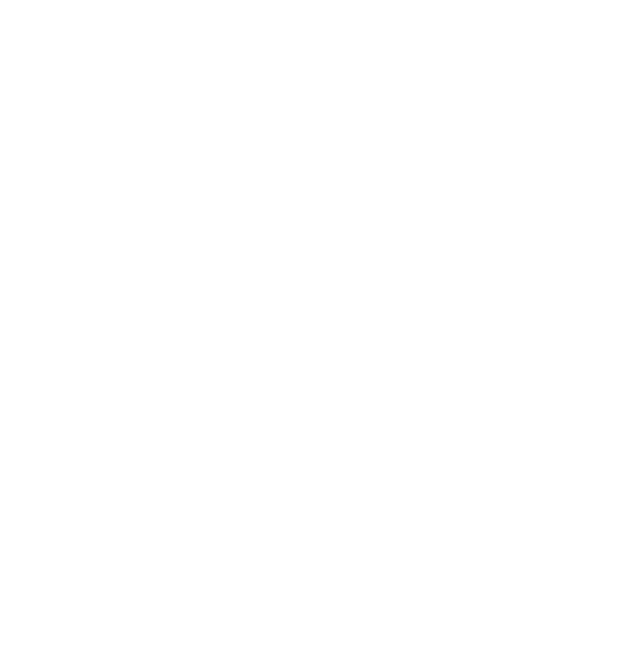 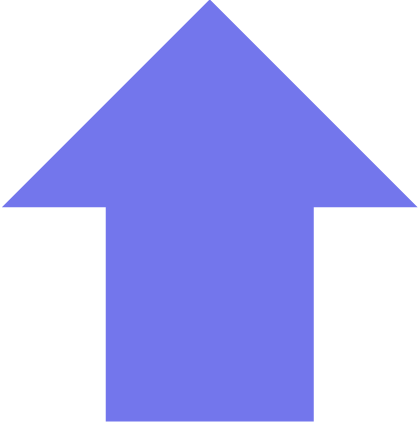 [Speaker Notes: // type aliases
type NumberArray = number[]
const number_array: NumberArray = [2, 3, 4, 5]]
Object Type Declaration
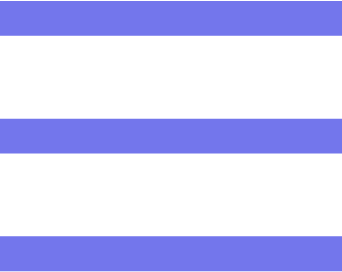 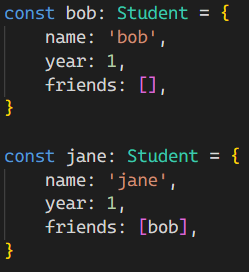 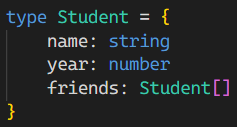 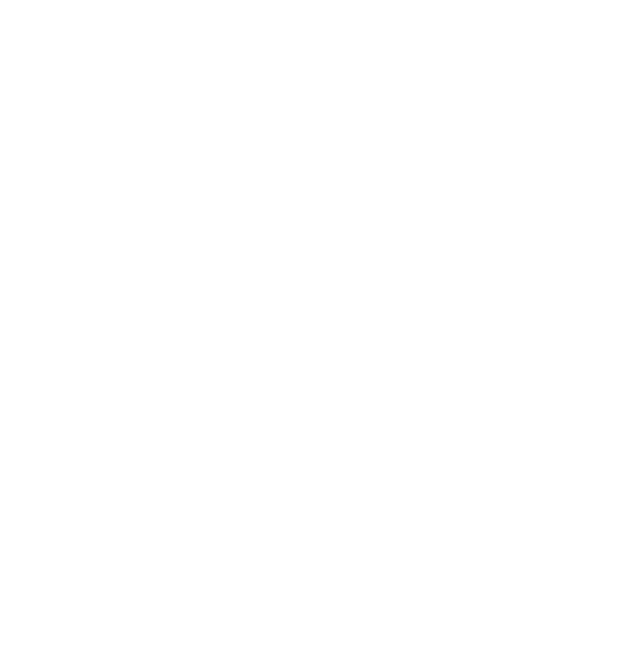 JS
TS
Declare custom types for objects to make sure all your objects have the correct properties!
Assignment
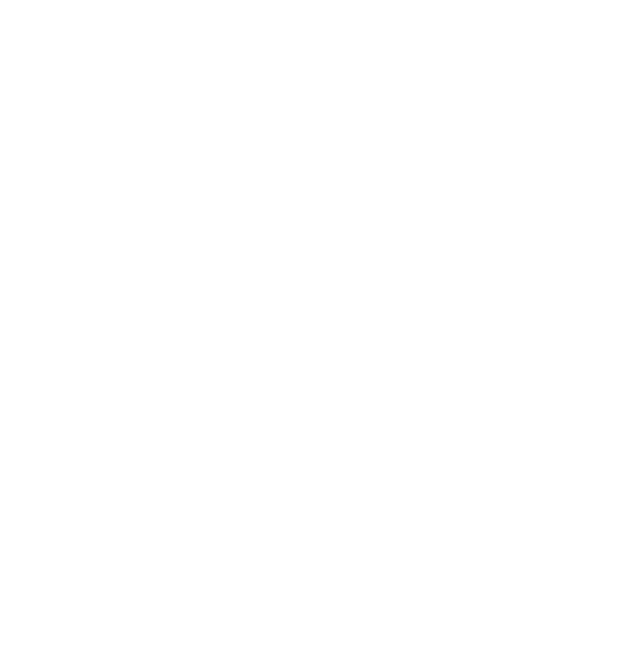 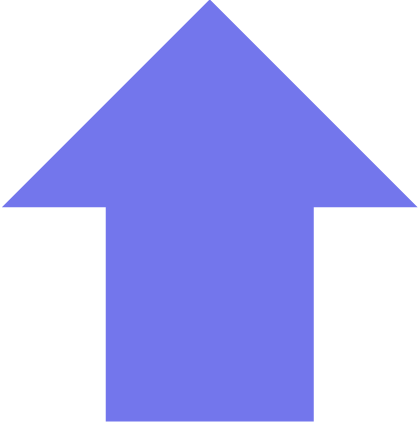 [Speaker Notes: type Student = {
    name: string
    year: number
    friends: Student[]
}

const bob: Student = {
    name: 'bob',
    year: 1,
    friends: [],
}

const jane: Student = {
    name: 'jane',
    year: 1,
    friends: [bob],
}]
Union Types
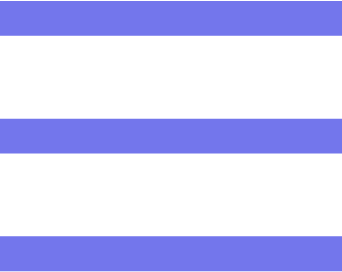 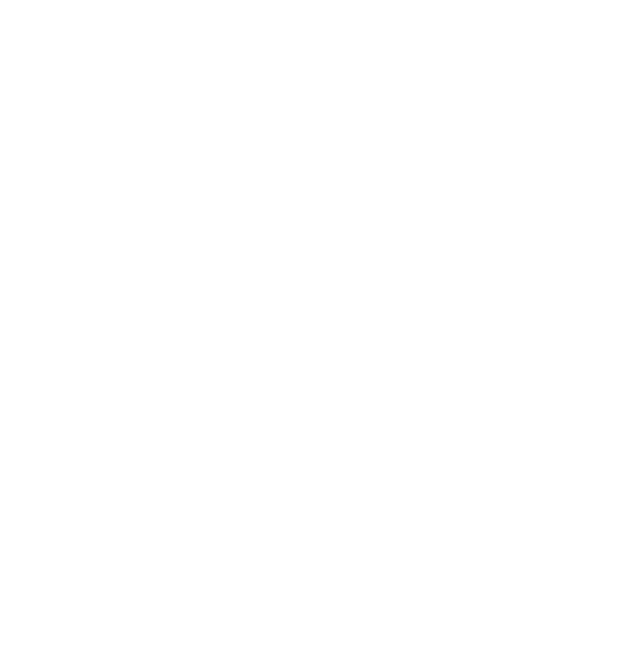 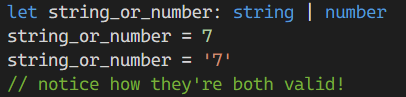 JS
TS
Assignment
A union type a value that can be one of several types.
Use this if your variable can have several possible types.
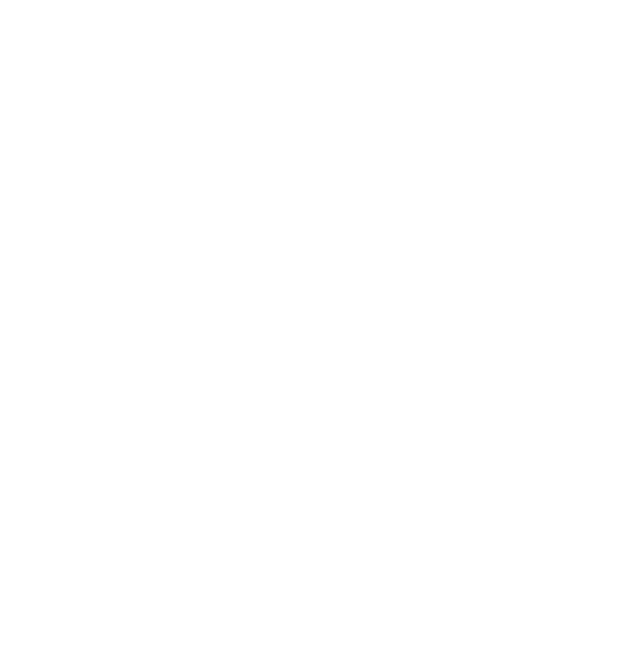 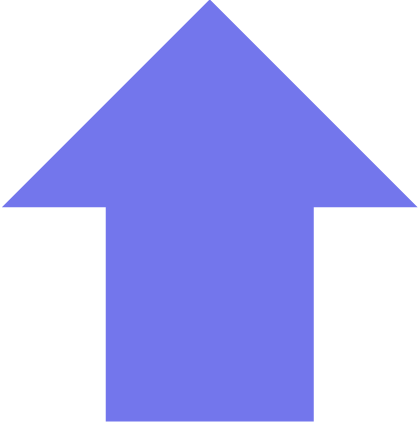 [Speaker Notes: let string_or_number: string | number
string_or_number = 7
string_or_number = '7'
// notice how they're both valid!]
Functions
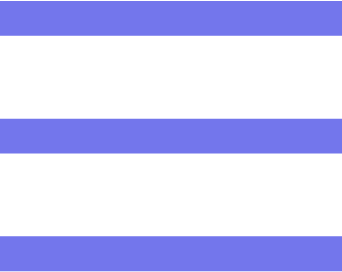 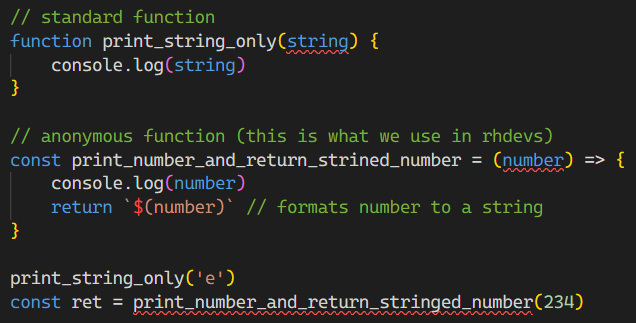 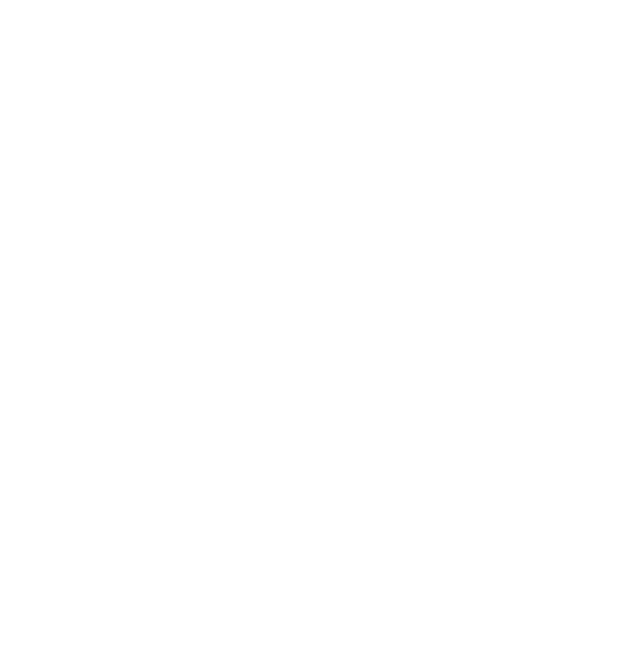 JS
TS
Assignment
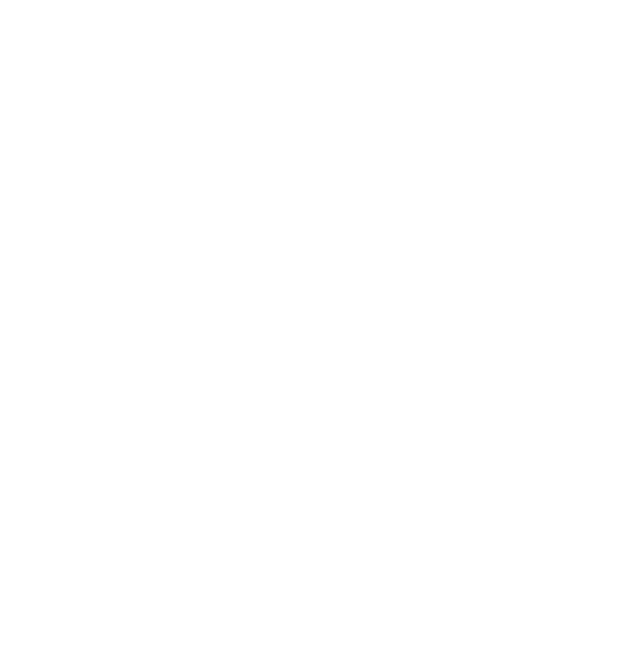 Notice how they’re invalid - need to add type to parameters!
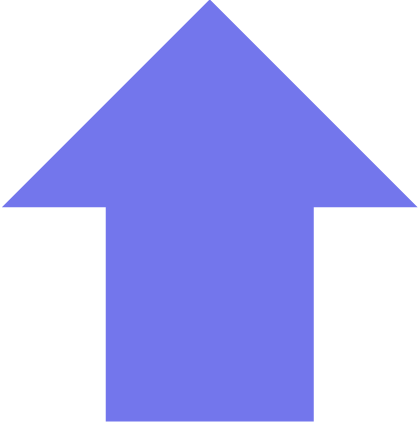 [Speaker Notes: // standard function
function print_string_only(string) {
    console.log(string)
}

// anonymous function (this is what we use in rhdevs)
const print_number_and_return_strined_number = (number) => {
    console.log(number)
    return $(number) // formats number to a string
}

print_string_only('e')
const ret = print_number_and_return_stringed_number(234)]
Map
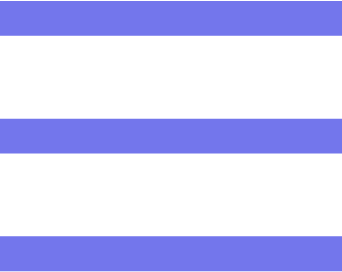 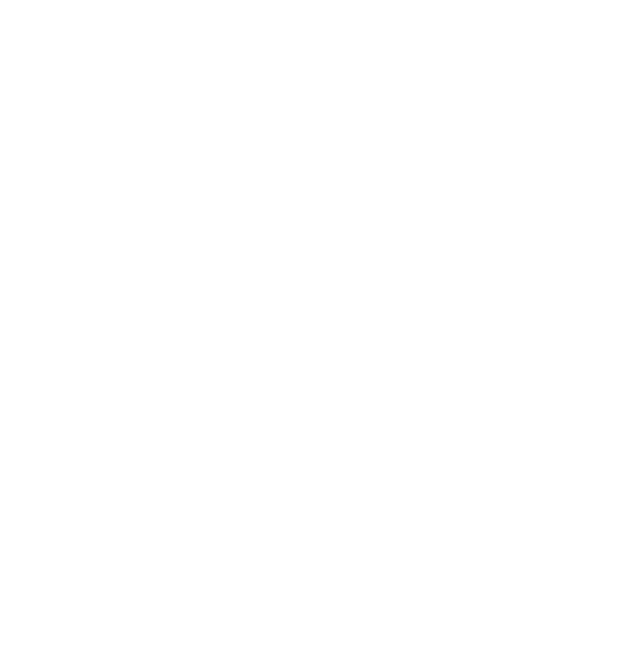 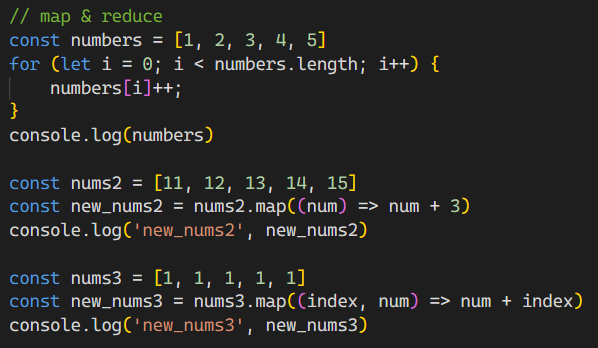 JS
TS
This code increments all numbers in “numbers” by 1. It works, but can we be more efficient?
Assignment
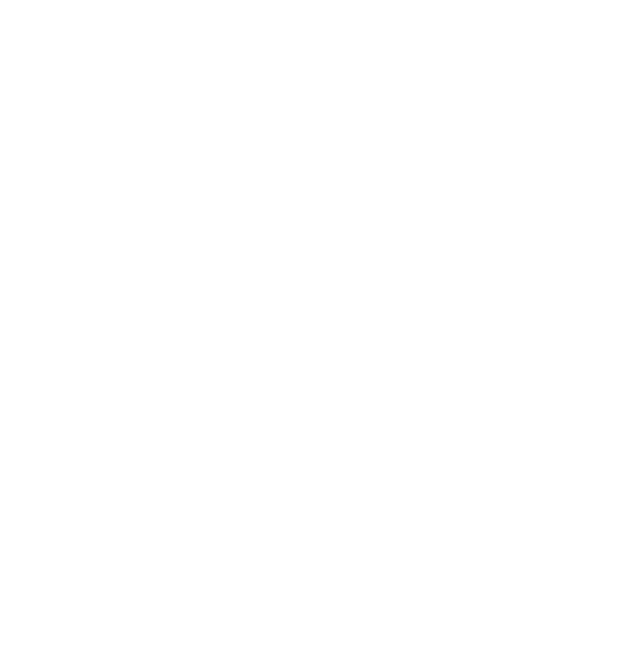 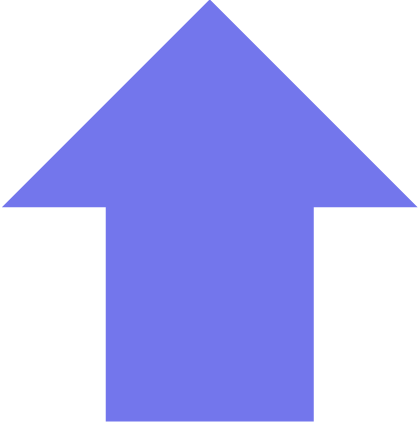 [Speaker Notes: // map & reduce
const numbers = [1, 2, 3, 4, 5]
for (let i = 0; i < numbers.length; i++) {
    numbers[i]++;
}
console.log(numbers)]
Map
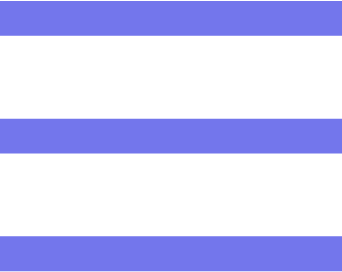 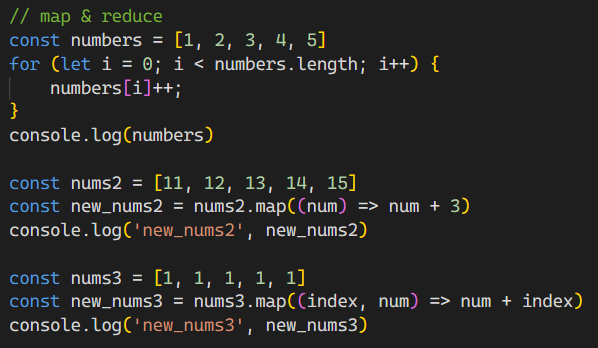 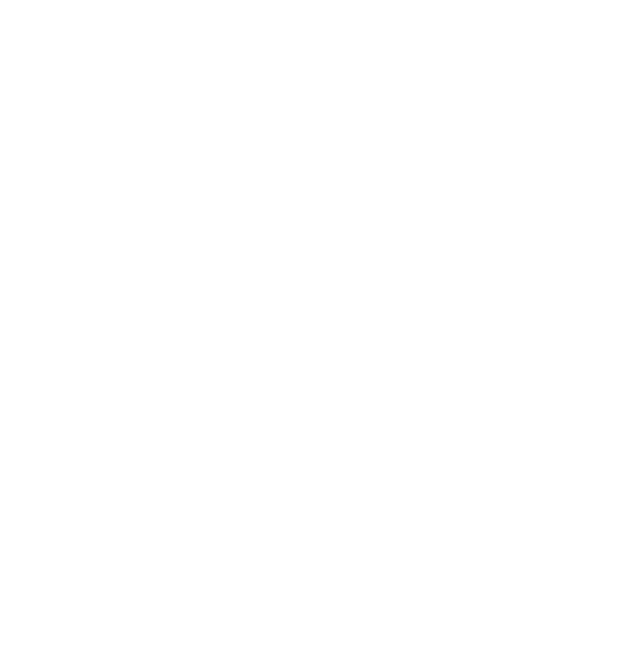 JS
TS
map takes in a one-parameter function and modifies each element using the function.
Assignment
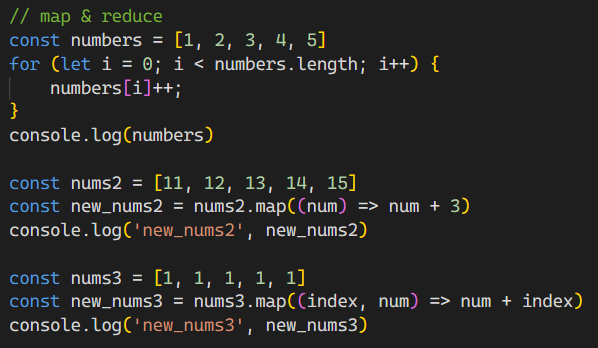 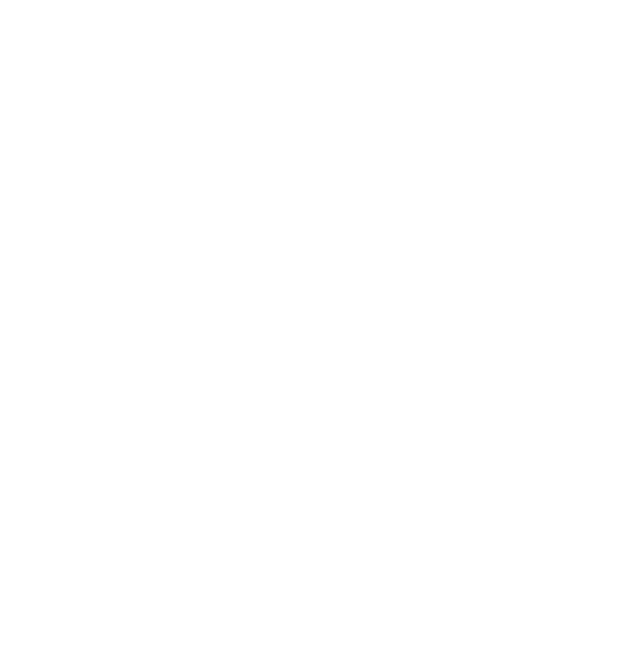 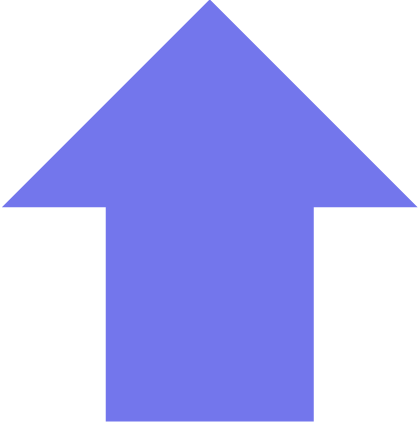 [Speaker Notes: const nums2 = [11, 12, 13, 14, 15]
const new_nums2 = nums2.map((num) => num + 3)
console.log('new_nums2', new_nums2)]
Map
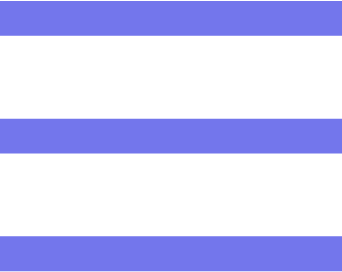 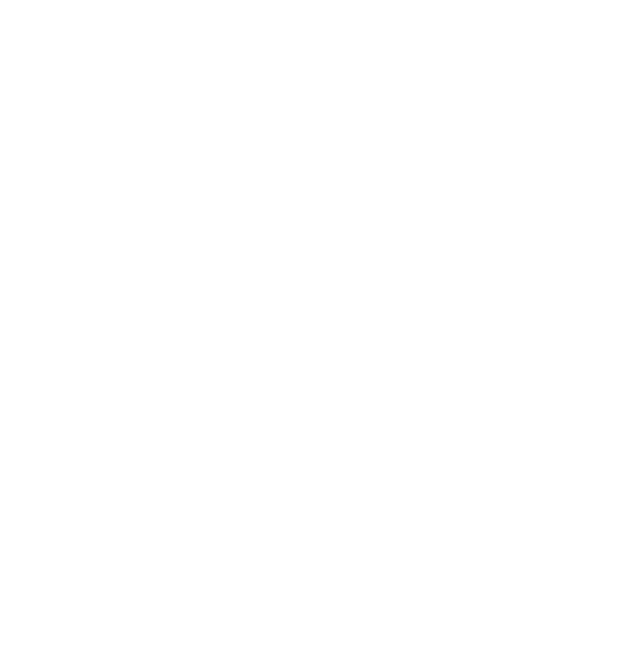 JS
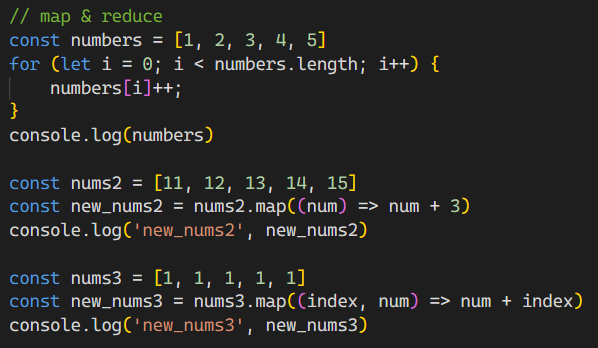 TS
map can take in index as well! (making it a 2 parameter function)
Assignment
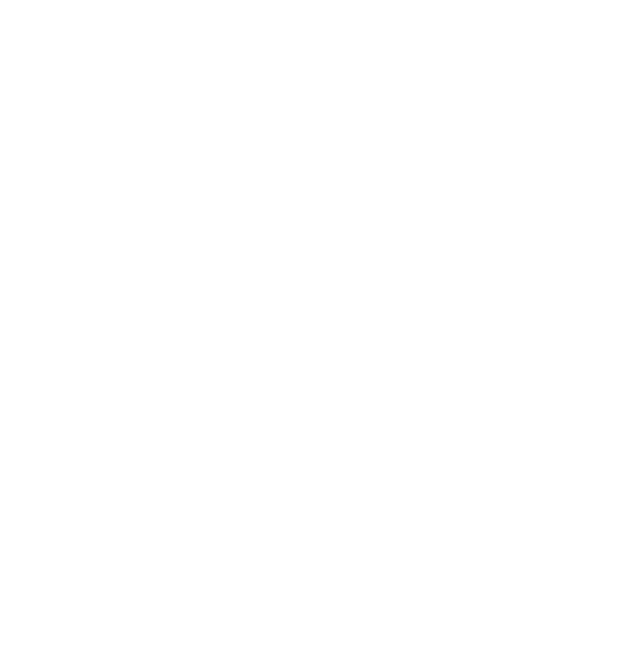 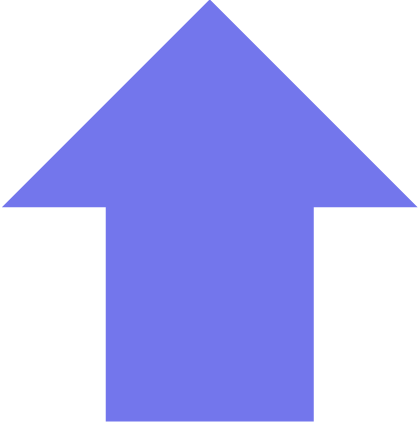 [Speaker Notes: const nums3 = [1, 1, 1, 1, 1]
const new_nums3 = nums3.map((index, num) => num + index)
console.log('new_nums3', new_nums3)]
Exercise 7
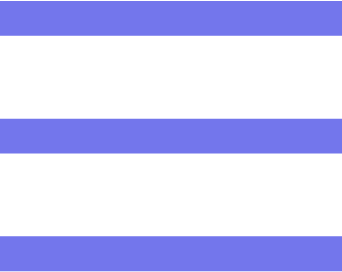 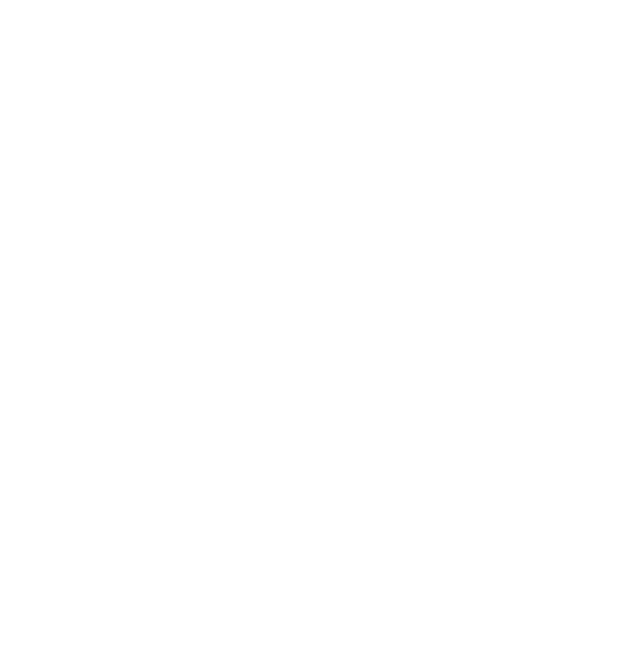 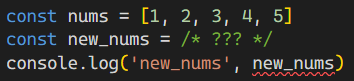 JS
TS
Fill in the code such that new_nums will square all the elements in nums
Assignment
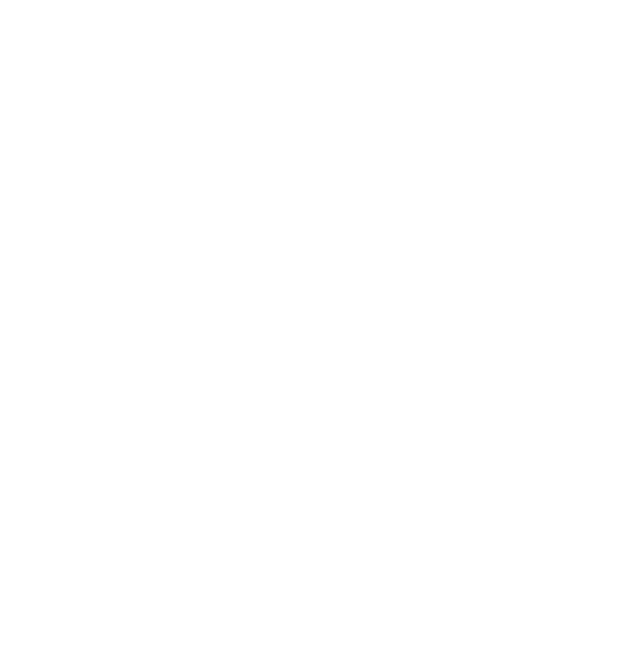 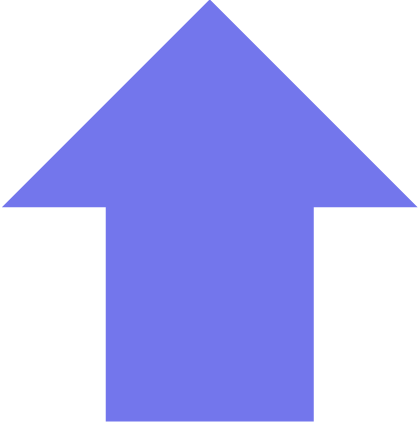 [Speaker Notes: const nums = [1, 2, 3, 4, 5]
const new_nums = /* ??? */ 
console.log('new_nums', new_nums)]
Exercise 7 Solution
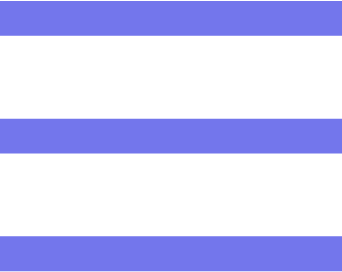 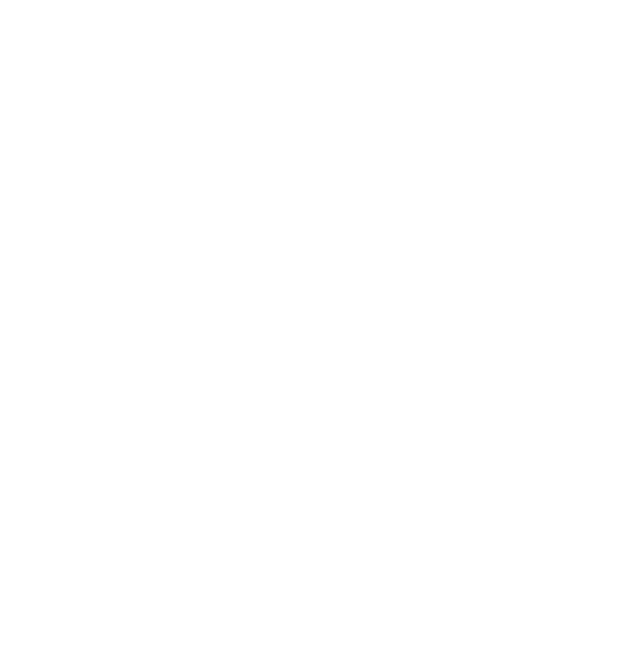 JS
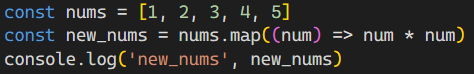 TS
Assignment
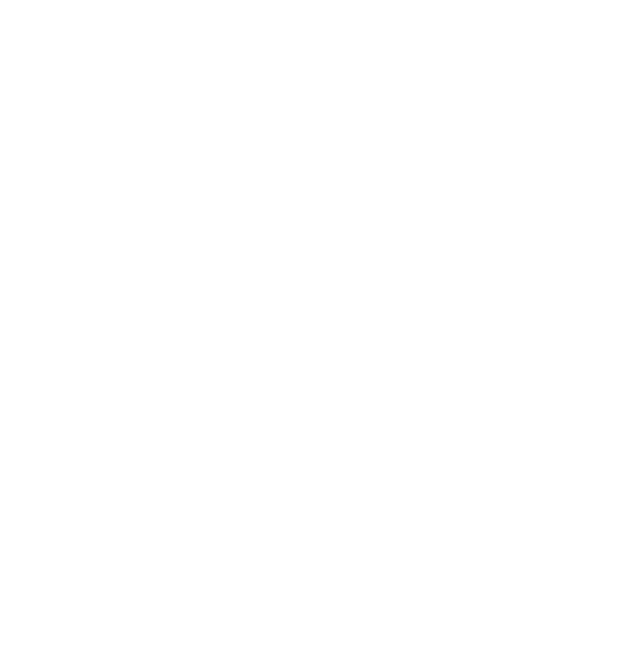 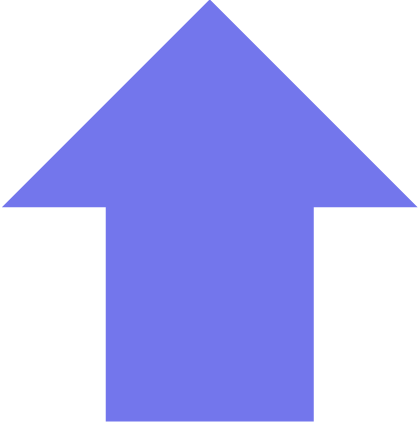 [Speaker Notes: const nums = [1, 2, 3, 4, 5]
const new_nums = nums.map((num) => num * num)
console.log('new_nums', new_nums)]
Reduce
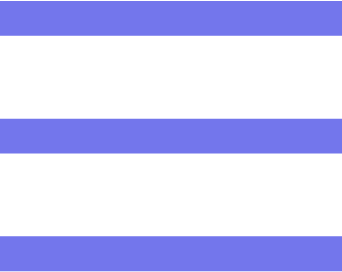 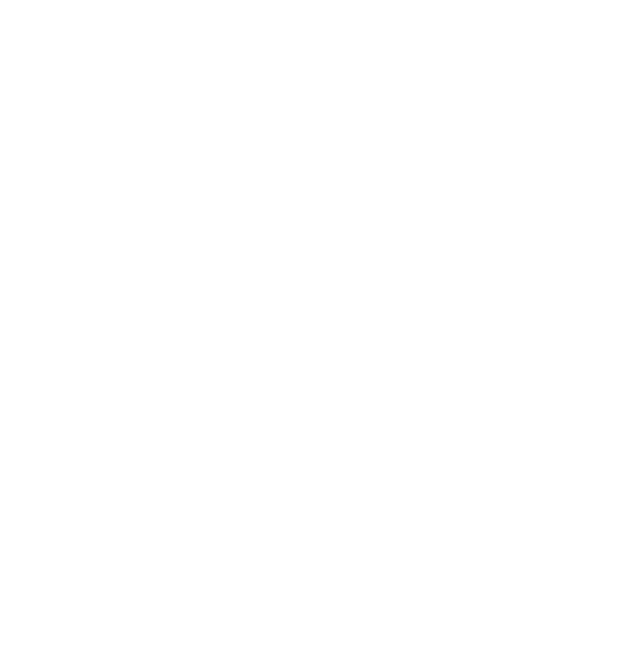 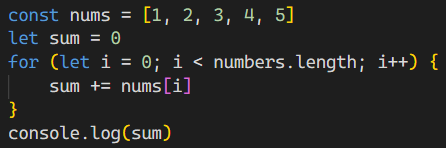 JS
TS
This function goes through all elements and combines all of them into a sum.
This works, but it can be more efficient…
Assignment
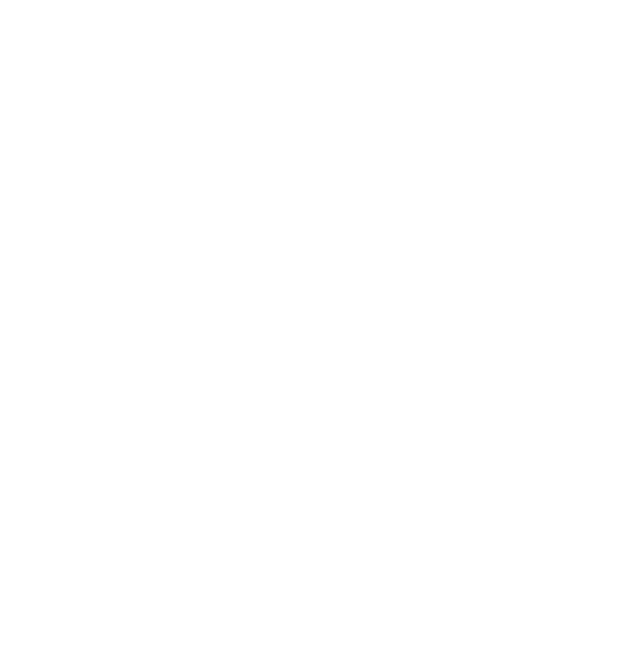 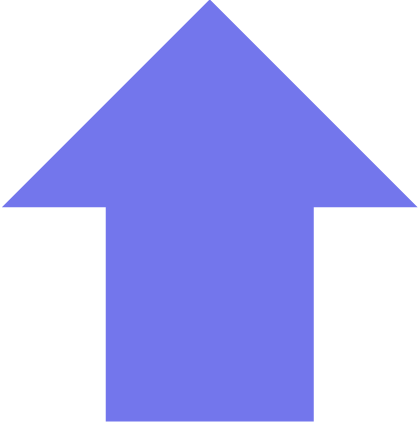 [Speaker Notes: const nums = [1, 2, 3, 4, 5]
let sum = 0
for (let i = 0; i < numbers.length; i++) {
    sum += nums[i]
}
console.log(sum)]
Reduce
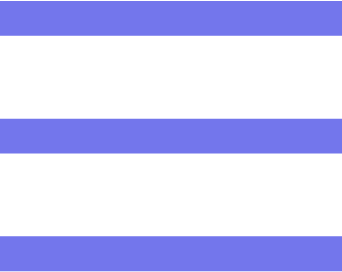 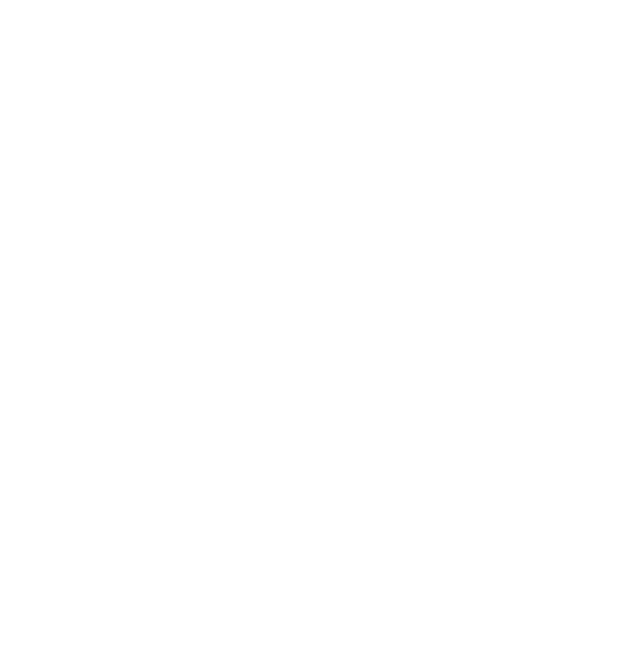 JS
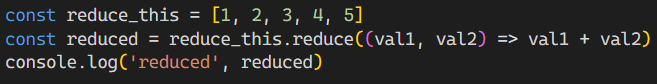 TS
reduce apply a function against two values of the array as to reduce it to a single value.
Assignment
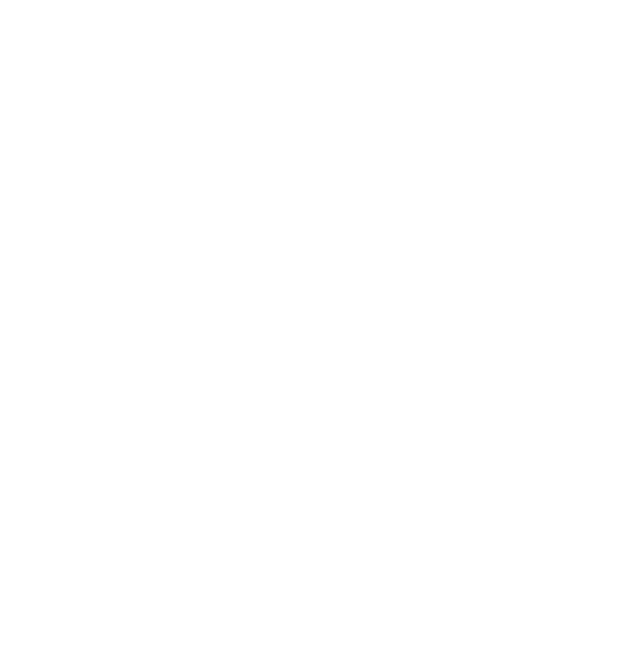 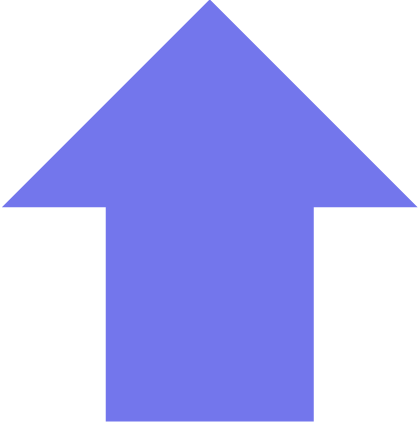 [Speaker Notes: const reduce_this = [1, 2, 3, 4, 5]
const reduced = reduce_this.reduce((val1, val2) => val1 + val2)
console.log('reduced', reduced)]
Exercise 8
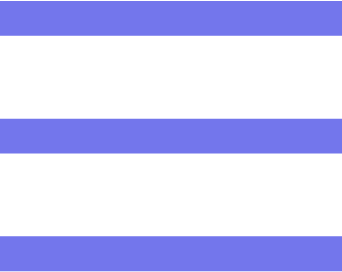 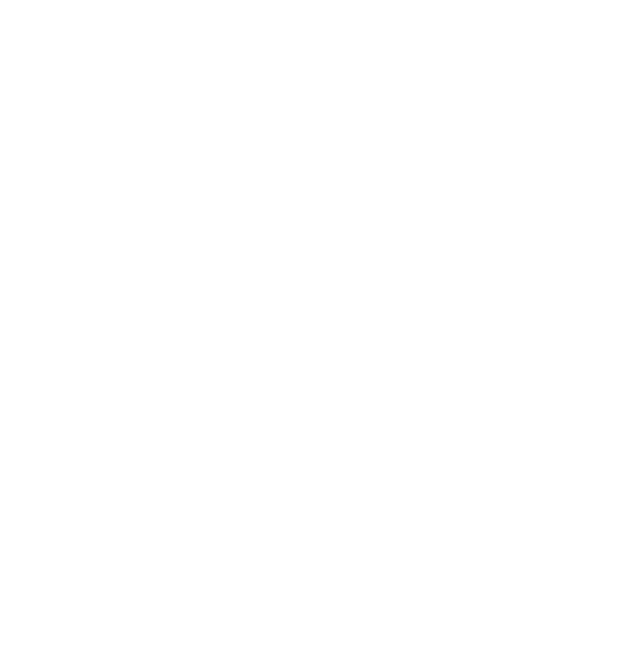 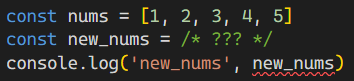 JS
TS
Fill in the code such that new_nums is the product of all the elements in the array.
Assignment
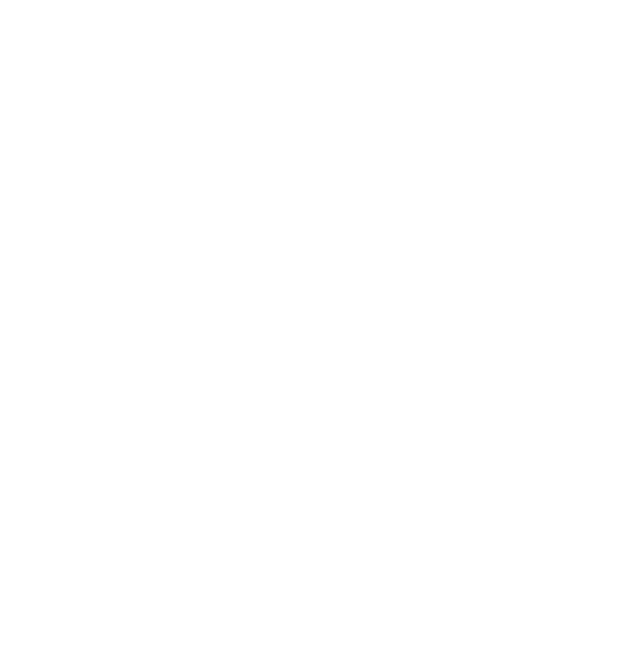 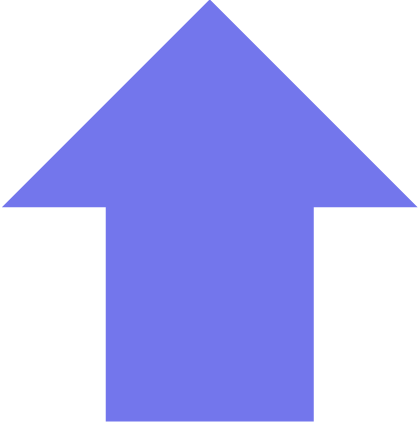 [Speaker Notes: const nums = [1, 2, 3, 4, 5]
const product = /* ??? */ 
console.log('product', product)]
Exercise 8 solution
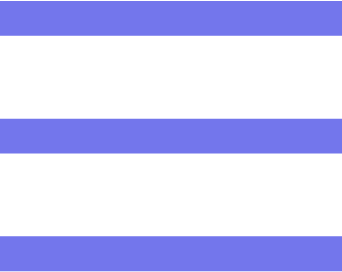 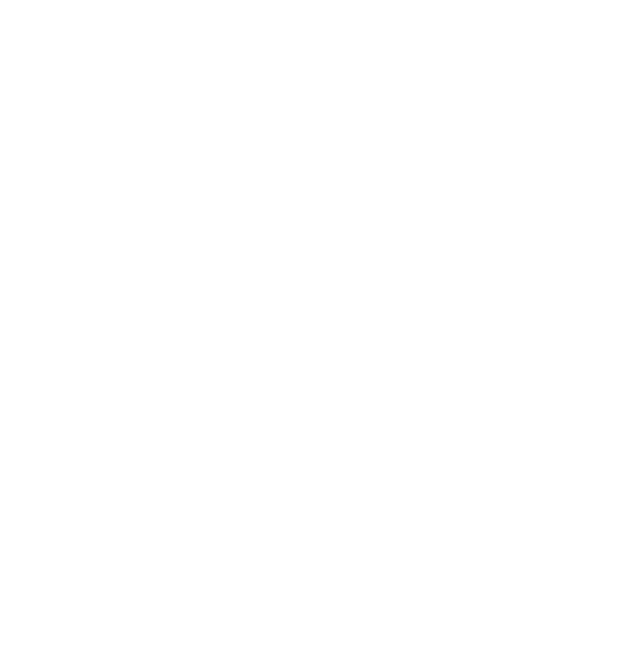 JS
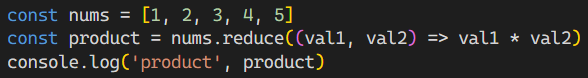 TS
Assignment
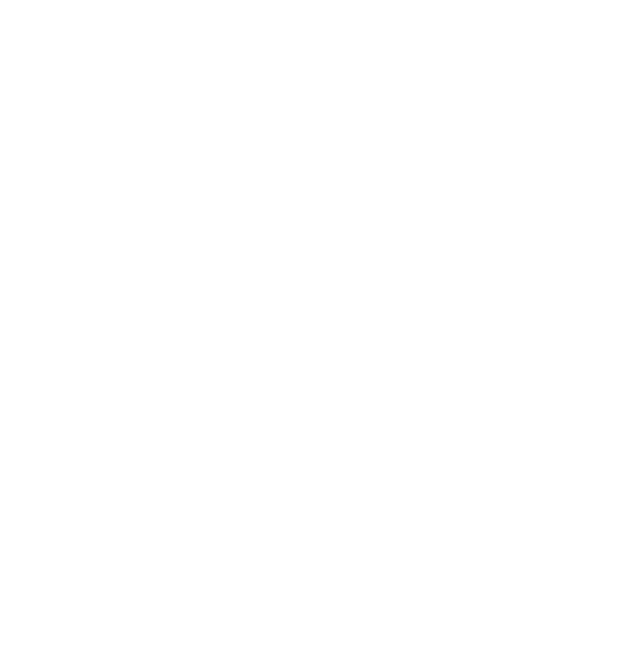 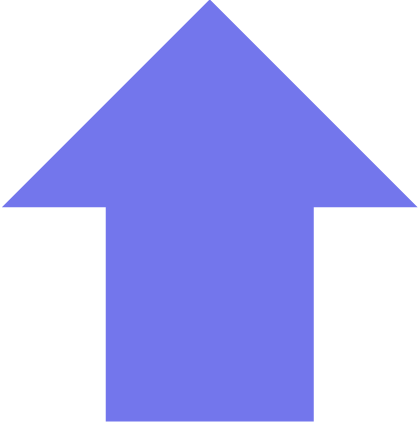 [Speaker Notes: const nums = [1, 2, 3, 4, 5]
const product = nums.reduce((val1, val2) => val1 * val2)
console.log('product', product)]
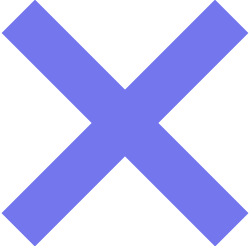 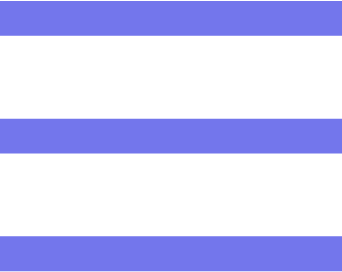 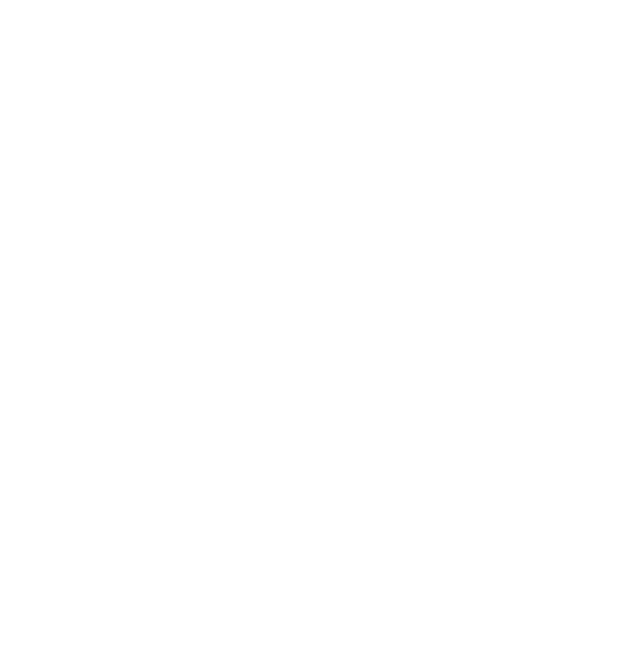 JS
Assignment!
TS
Assignment
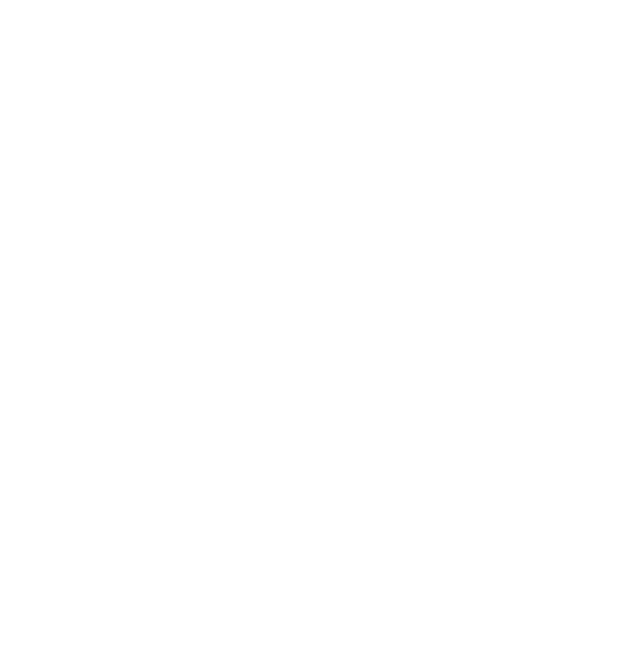 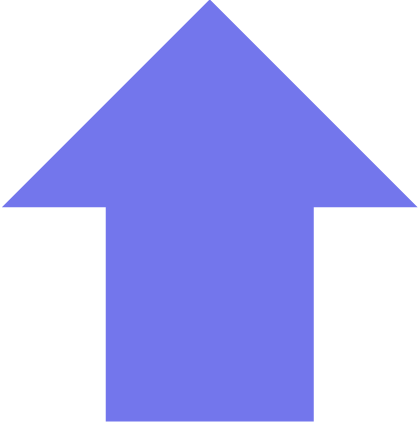 Assignment #1
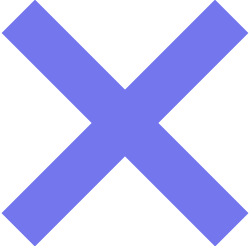 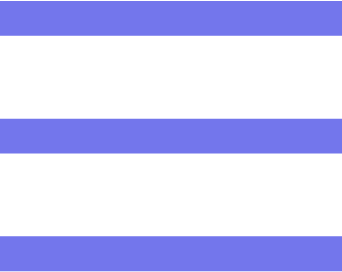 Assignment file - assignment.js
‘Translate’ a JS code to TS
Convert syntax to follow best practices
Follow instructions and hints in the comments
Assignment #1 Repo
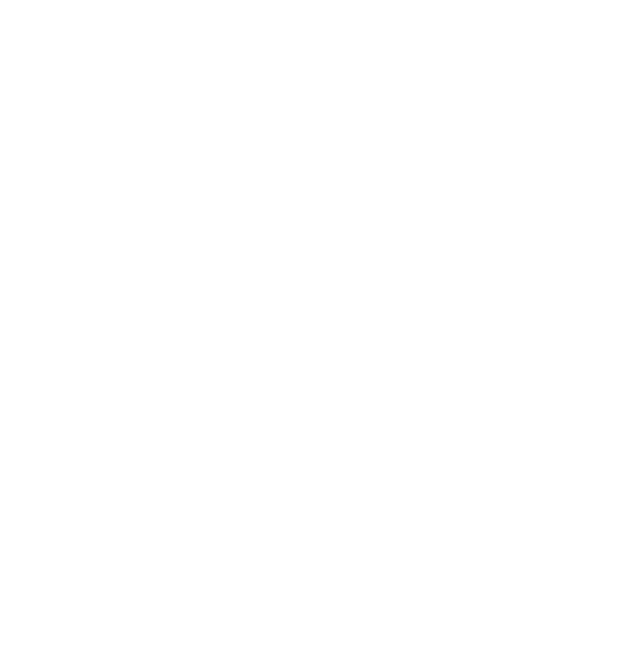 JS
TS
Assignment
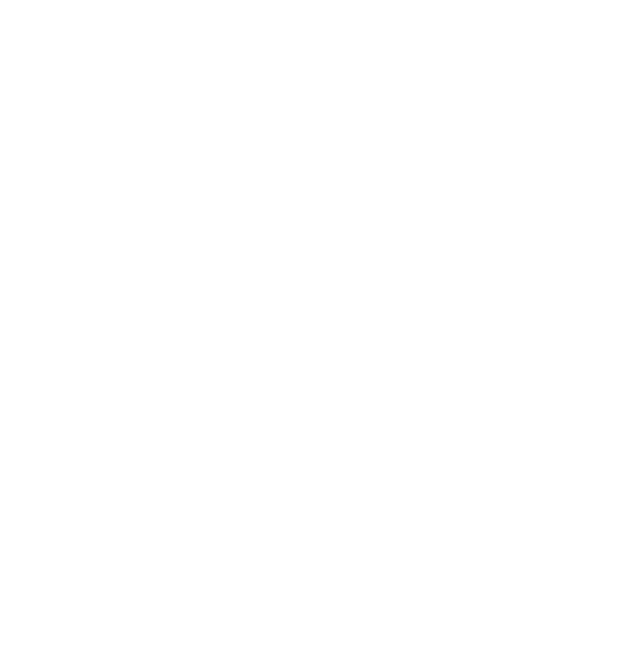 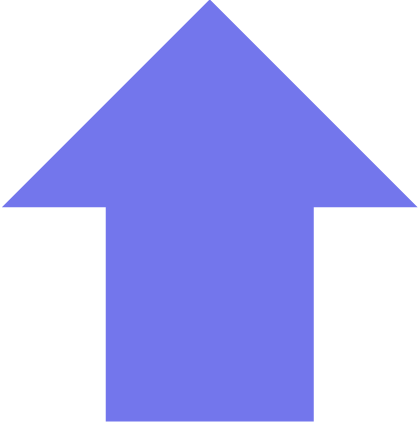 [Speaker Notes: Assignment #1 Repo - https://github.com/rhdevs/fe-training-mission-1-submission-AY23-24]
Assignment #1 - Submission Instructions
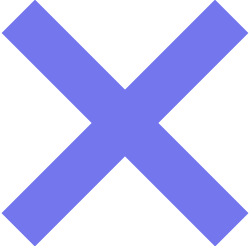 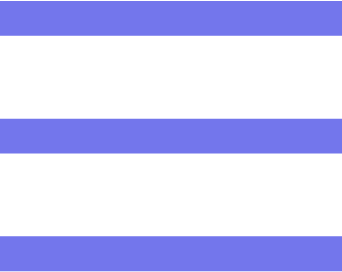 Clone Assignment #1 Repo and find assignment.js
Copy and rename file to <your name>.ts
Follow instructions on file to convert it to valid Typescript (you can use an online compiler to help you with this!)
Follow instructions on Assignment #1 Repo README to PR your file (PR must be approved)
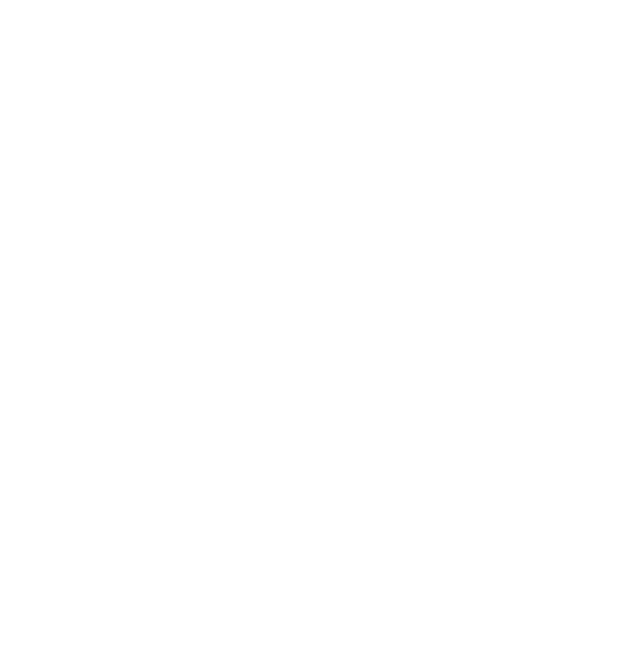 JS
TS
Assignment
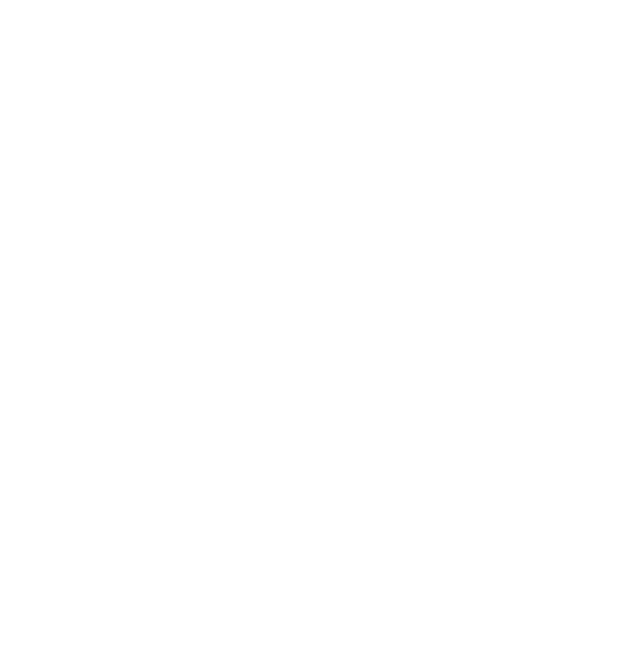 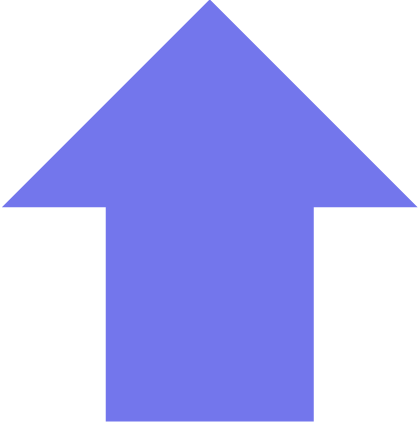 [Speaker Notes: Assignment #1 Repo - https://github.com/rhdevs/fe-training-mission-1-submission-AY23-24
Online compiler - https://www.typescriptlang.org/play]
Useful Links
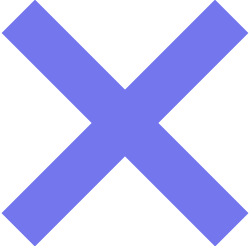 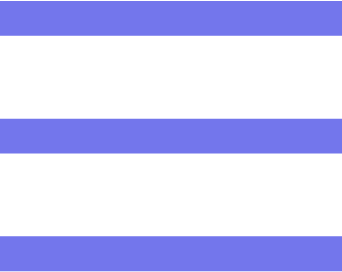 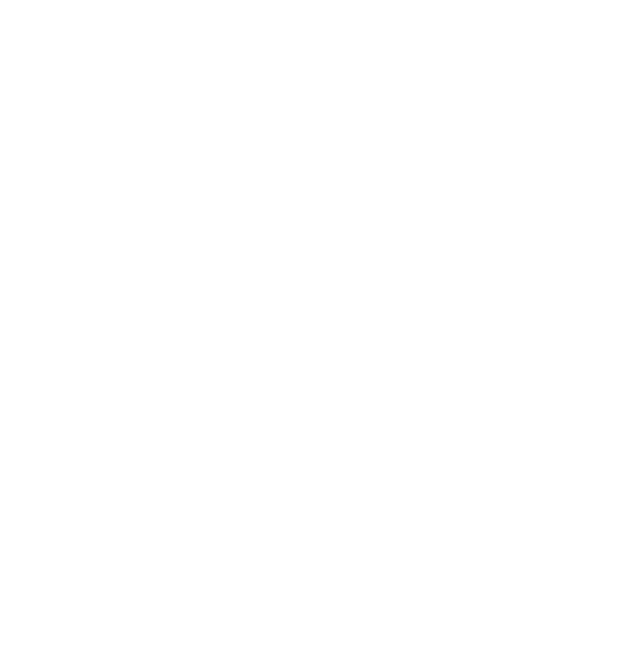 playcode.io
TS Compiler
JS
Nice JS/React online interpreter/compiler
Useful TypeScript online compiler
TS
Assignment
FreeCodeCamp
Google
Your best friend
For learning HTML/CSS/JS/React 
(some contents are applicable)
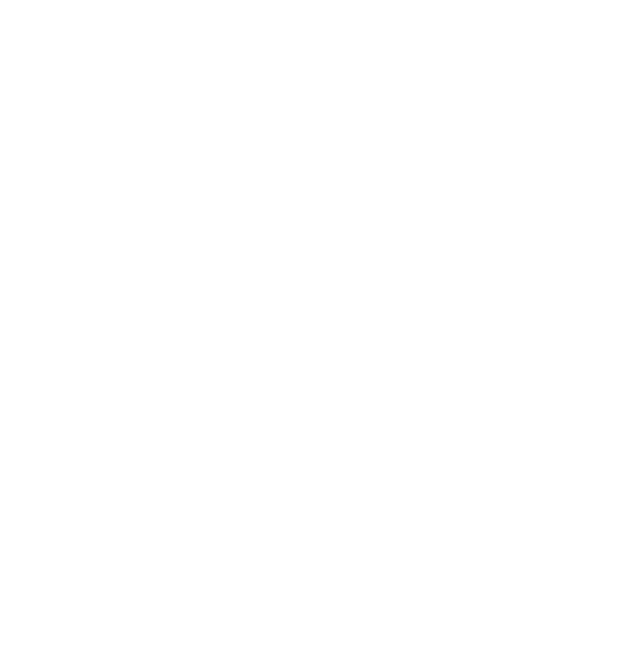 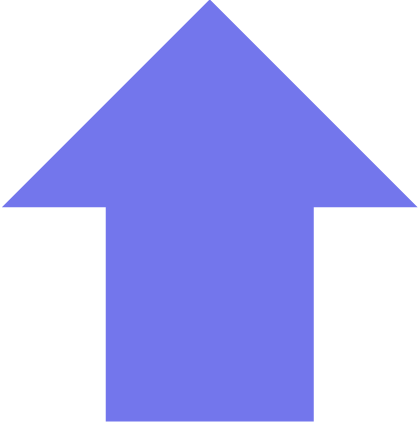 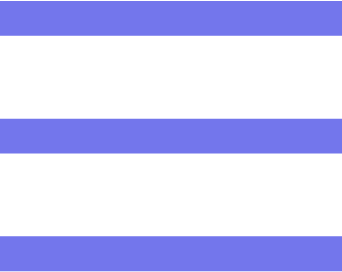 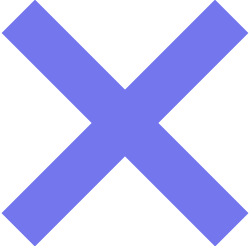 THANKS!
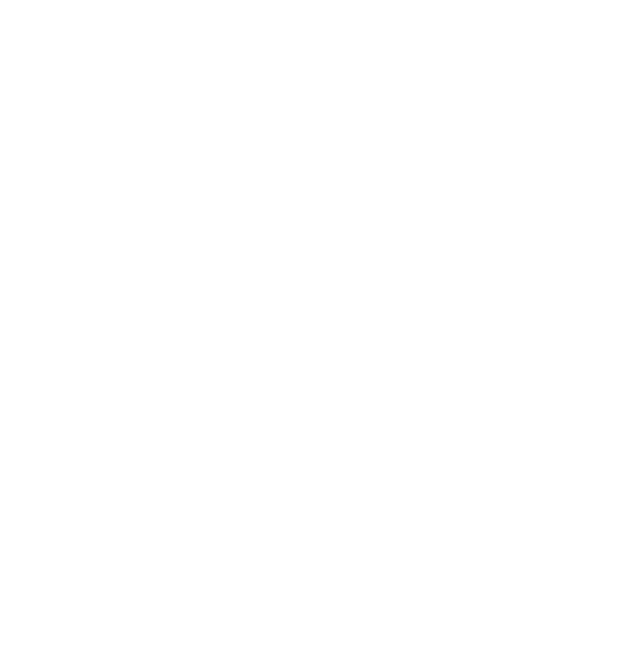 RH
Devs
Do you have any questions?
Front
Slides by Low Wei Sheng
Front-End Lead, AY23/24
Raffles Hall Developers
End
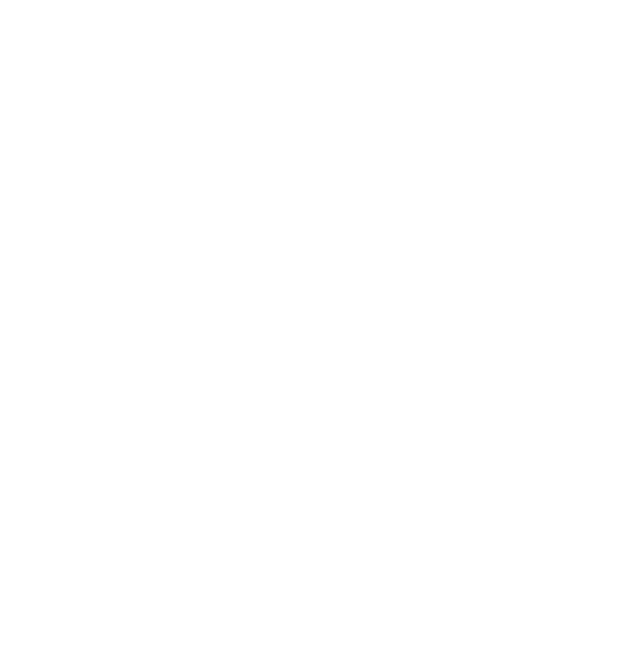 Please keep this slide for attribution
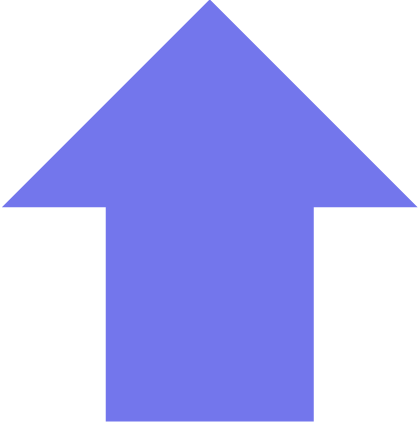